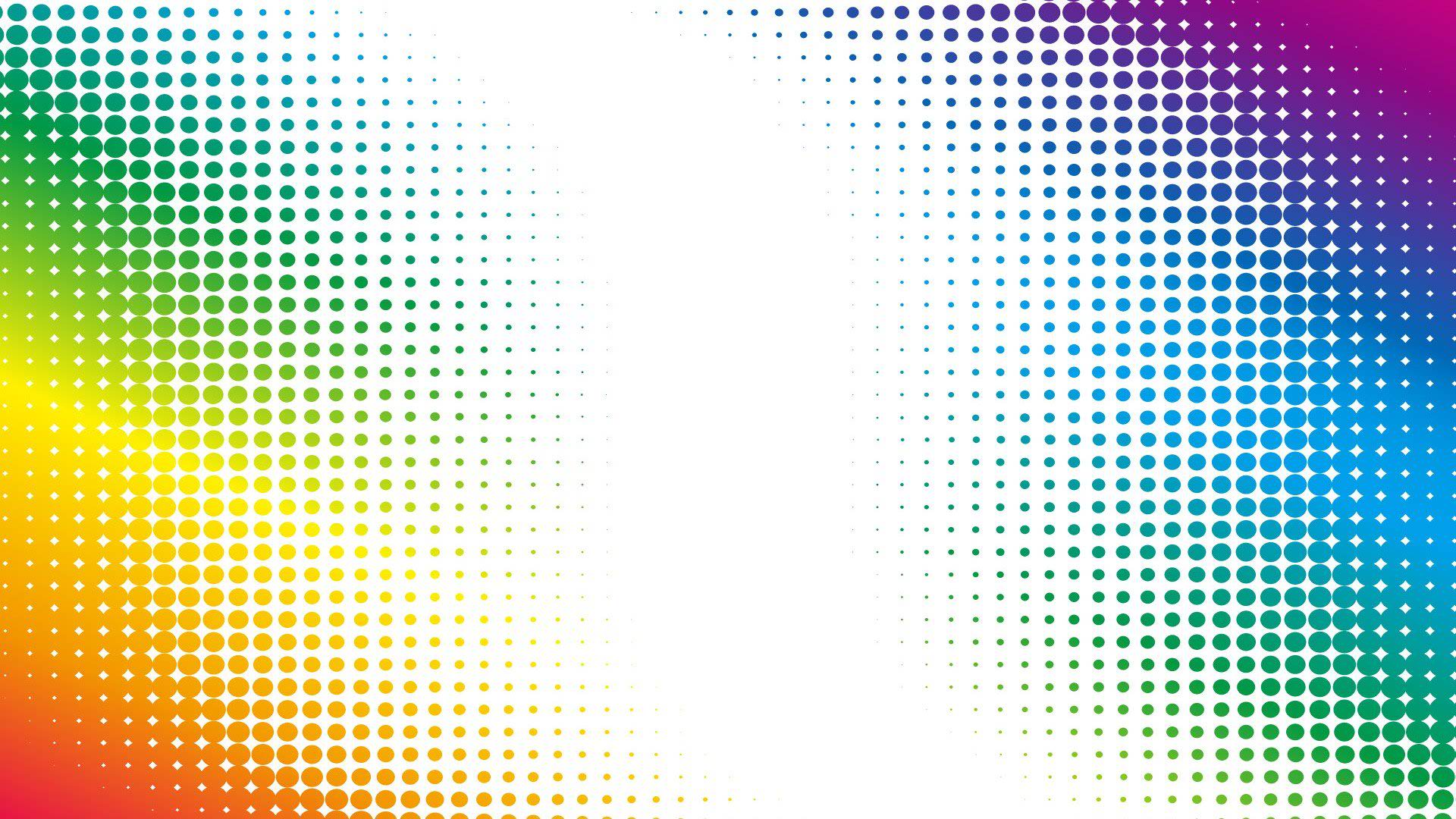 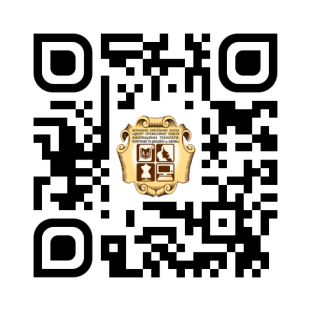 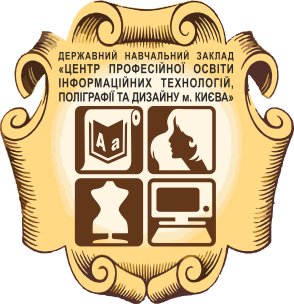 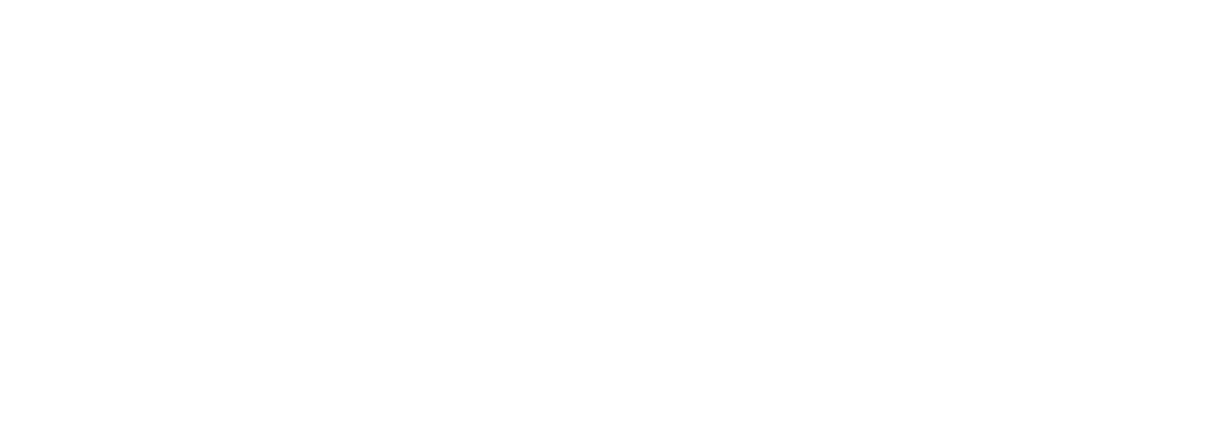 ДЕРЖАВНИЙ НАВЧАЛЬНИЙ ЗАКЛАД
 «ЦЕНТР ПРОФЕСІЙНОЇ ОСВІТИ ІНФОРМАЦІЙНИХ ТЕХНОЛОГІЙ, 
ПОЛІГРАФІЇ ТА ДИЗАЙНУ М. КИЄВА»
ПрофіСтарт:
обираємо майбутнє !
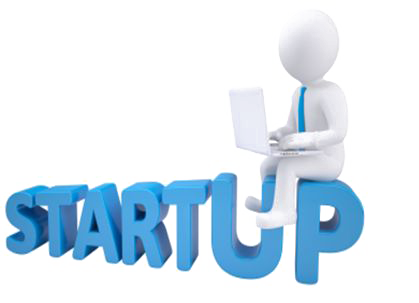 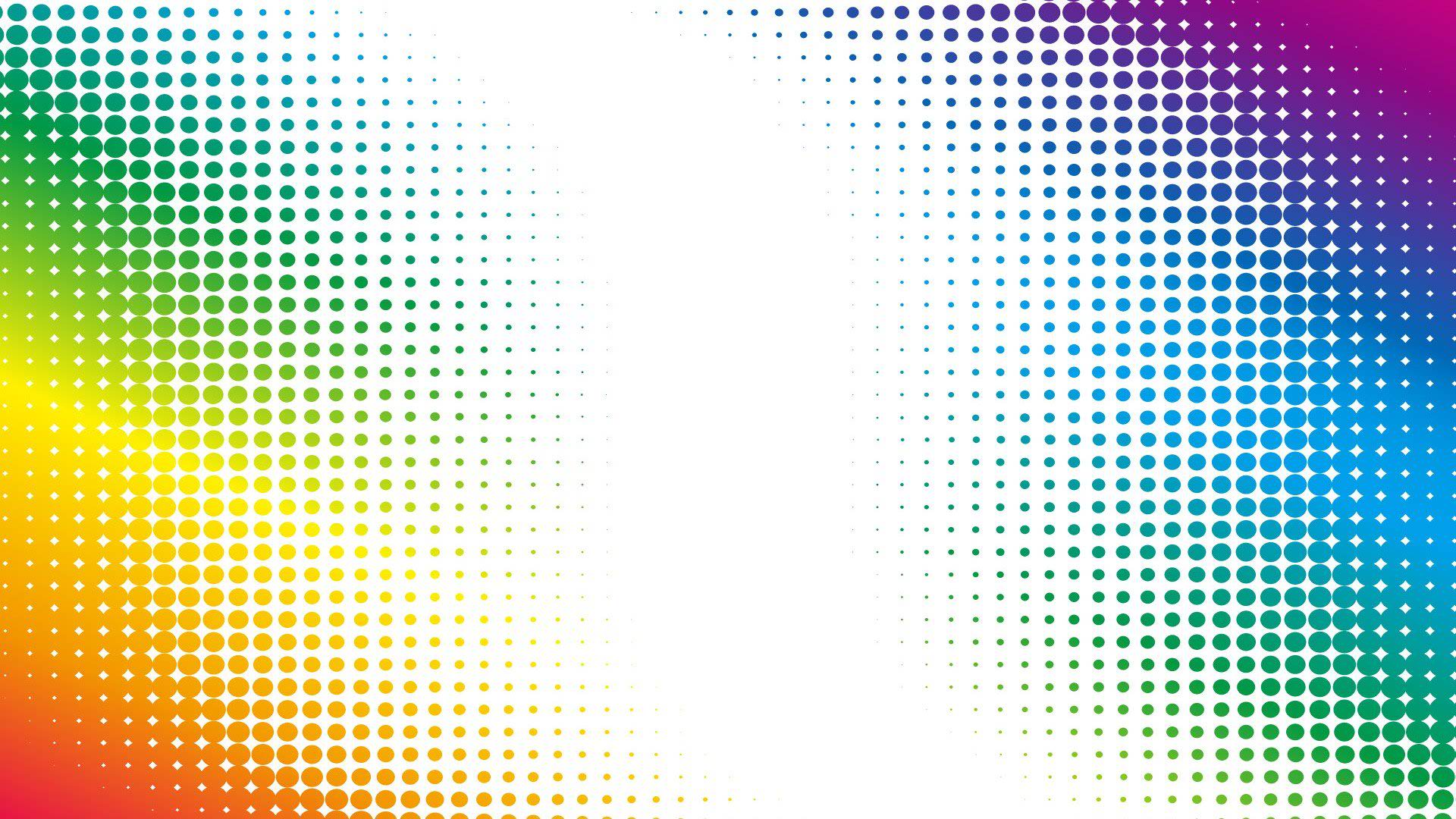 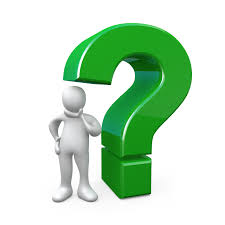 Хто ми є? 
 Звідки походять наші професії? 
 Яке наше майбутнє?
 Чи будуть портібні наші професії 
суспільству через 5 – 15 років?
Що значить ПрофіСтарт і чому він важливий для нас? 
 Чи знаємо ми історію своєї професії? 
 Чим пишаються професіонали своєї справи? 
 Якими будить наші професії у майбутньому?
 Чи можна буде нам досягти кар'єрного успіху?
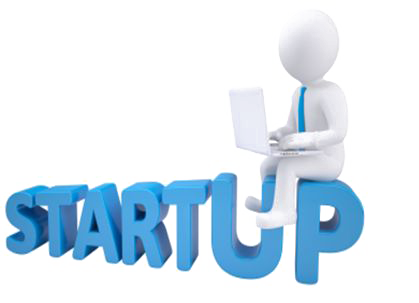 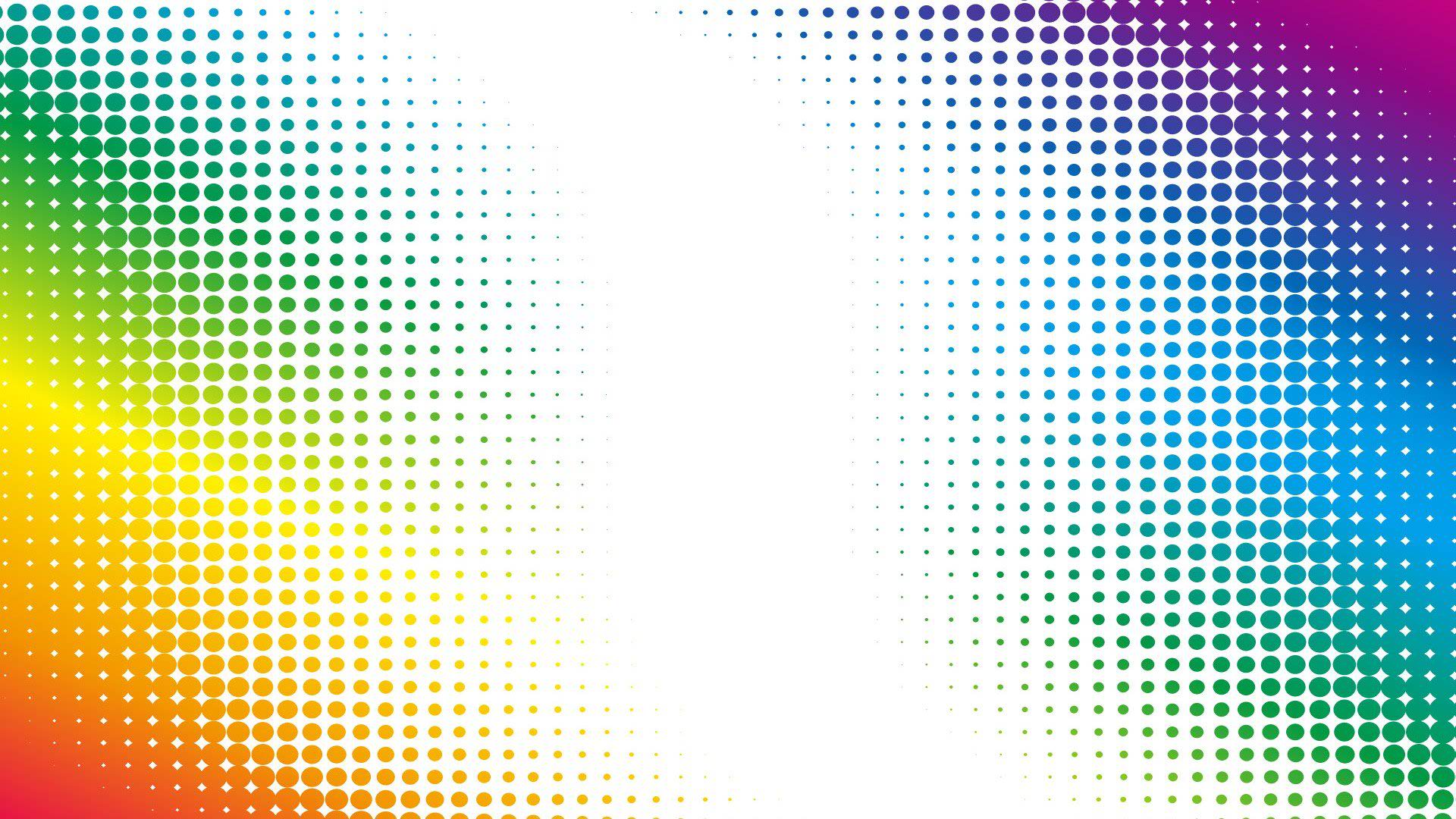 ПрофіСтарт: обираємо майбутнє !
Обирай свій шлях свідомо!
Мій вибір сьогодні – успішна кар’єра завтра !
Потрібно не просто мріяти, а цілеспрямовано йти до мрії!
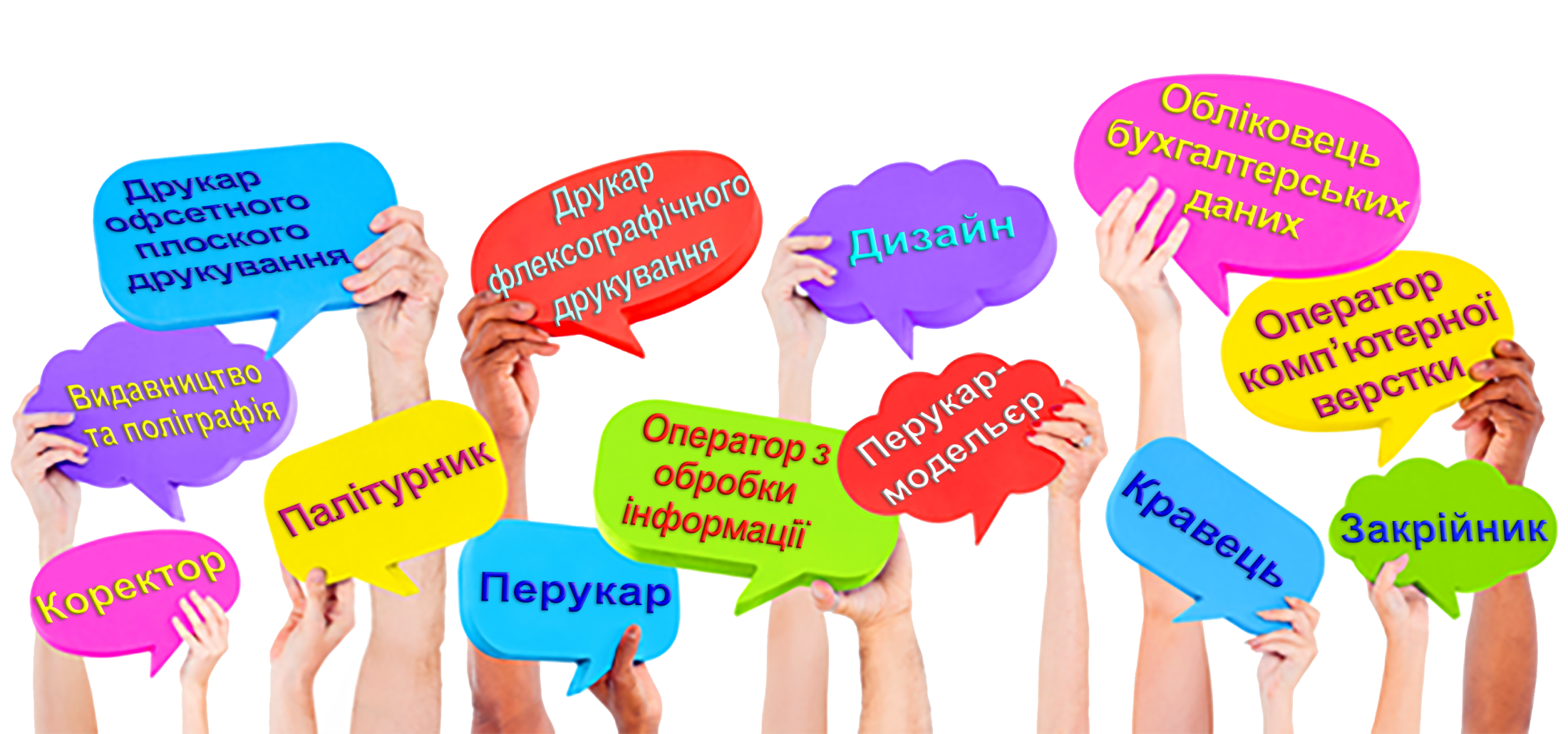 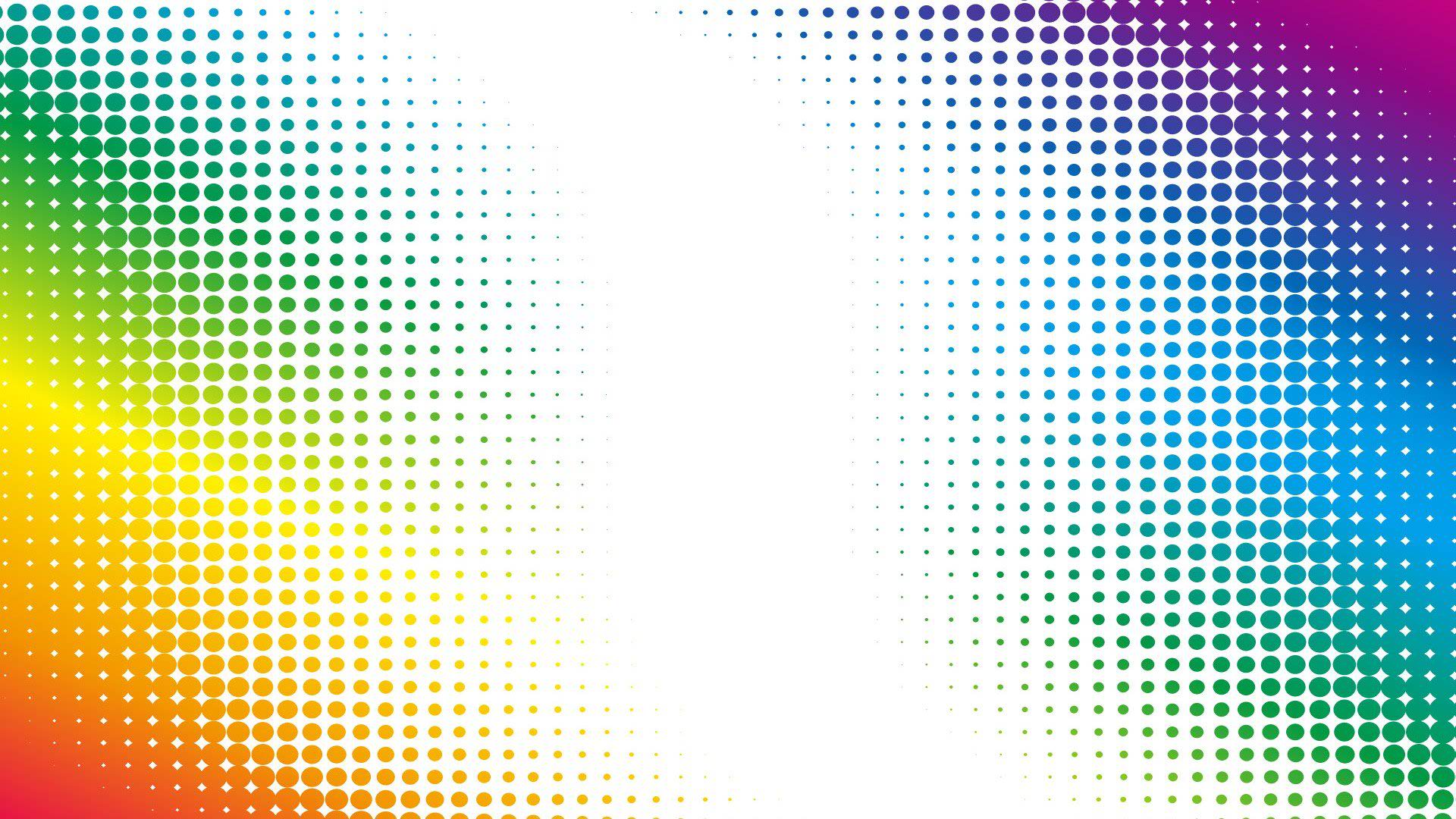 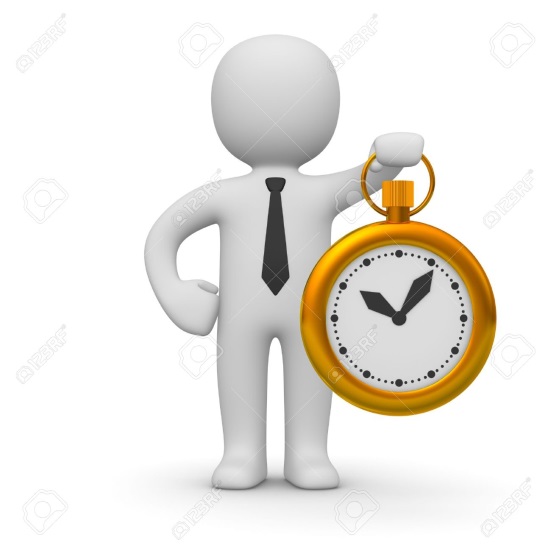 Етапи роботи над start up 
“ПрофіСтарт: обираємо майбутнє!”
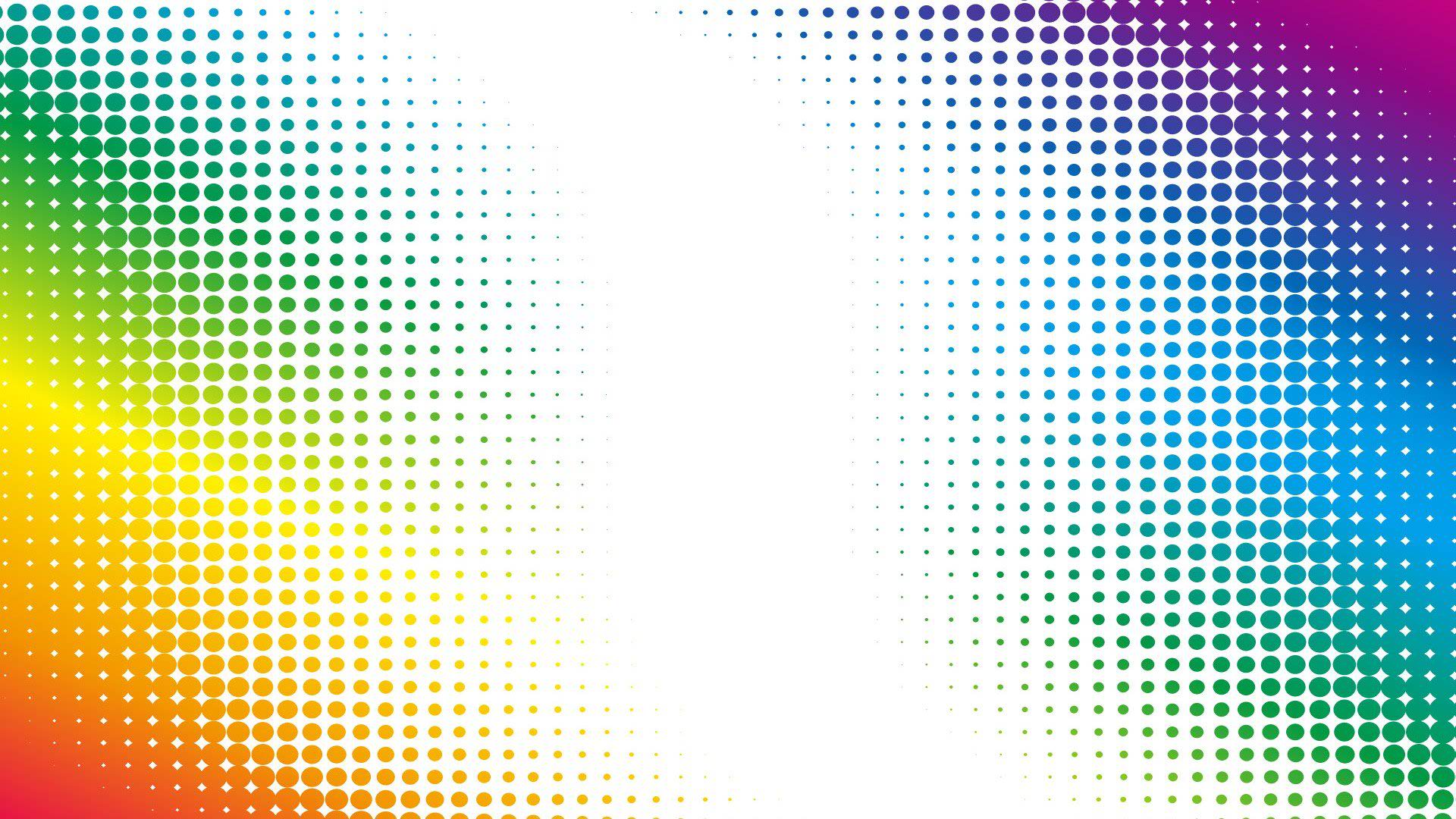 Етап № 1. Колажі ідей
Закрійники
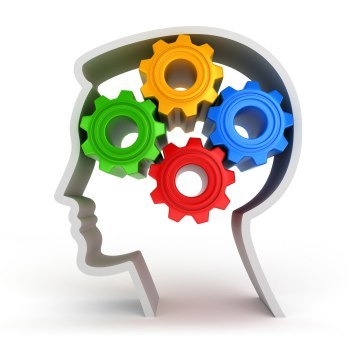 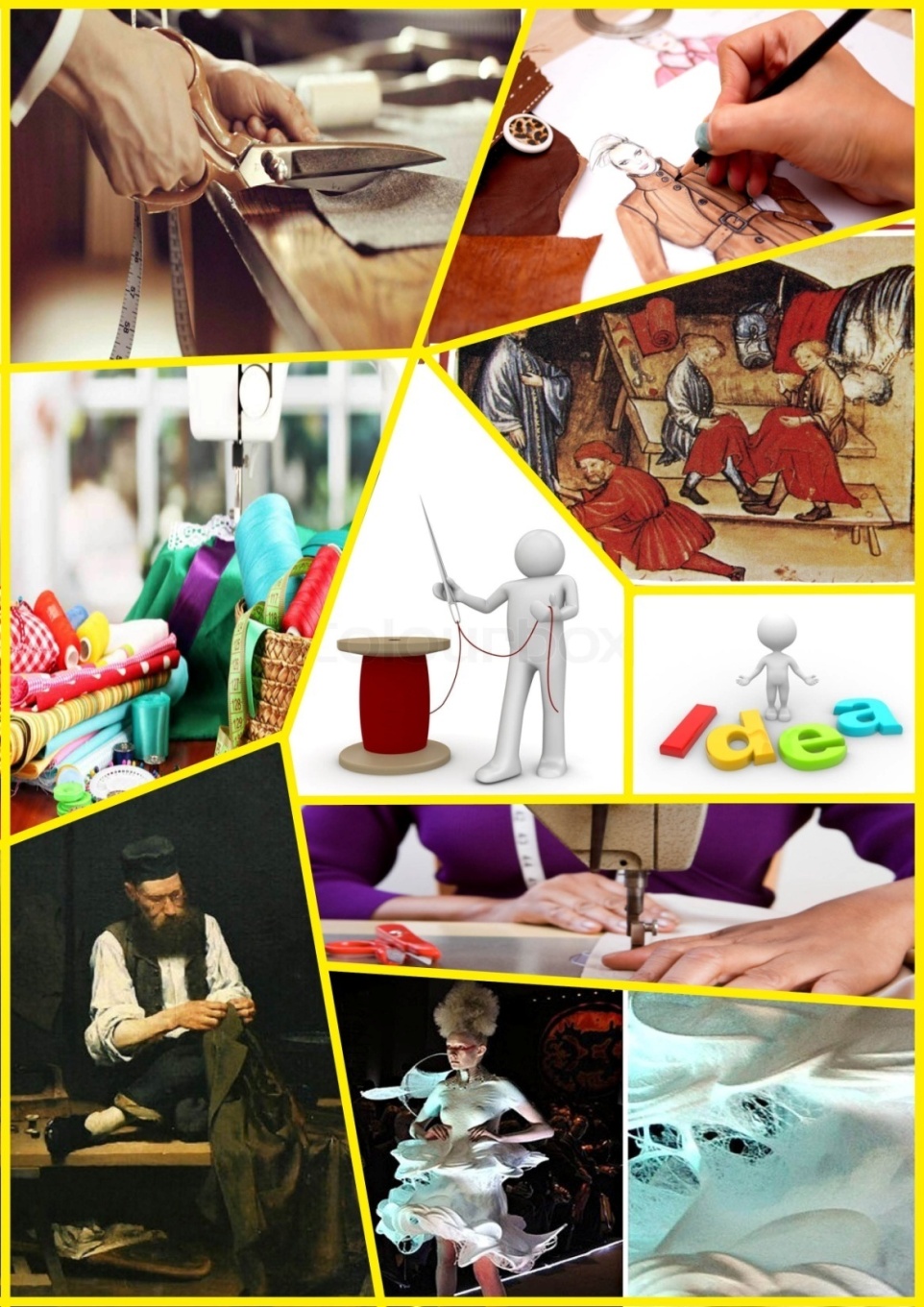 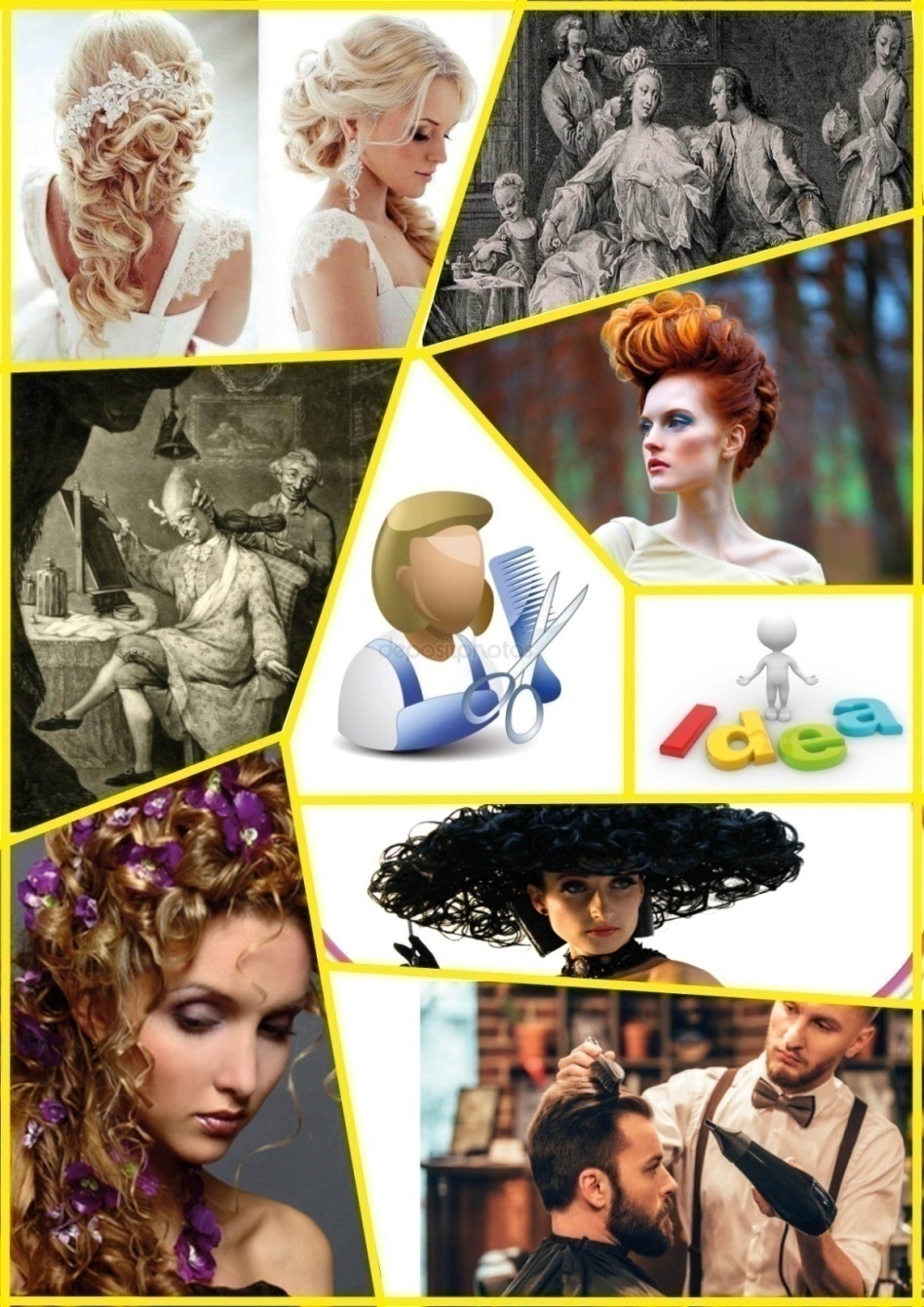 Перукарі
Кравці
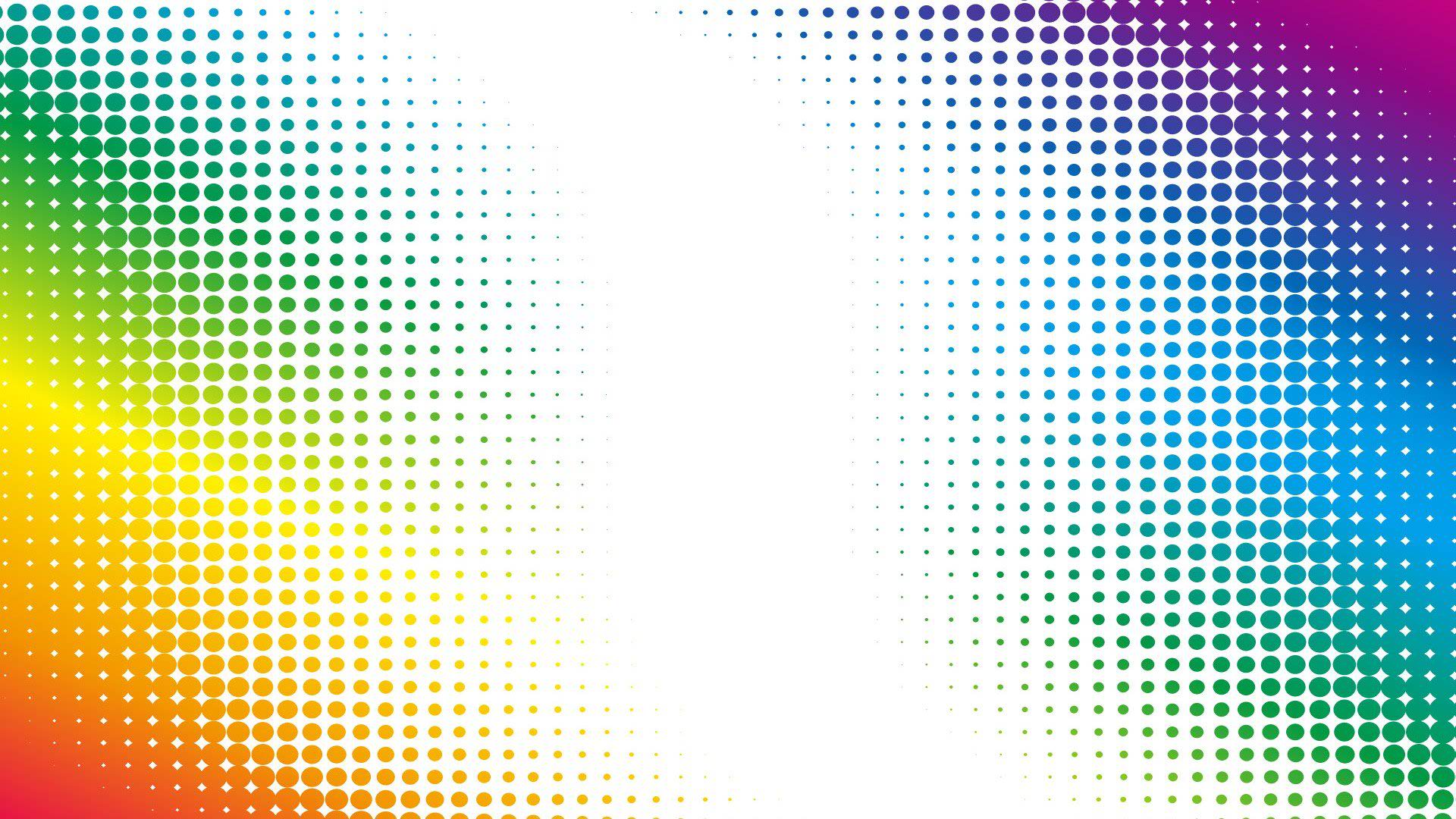 Етап № 1. Колажі ідей
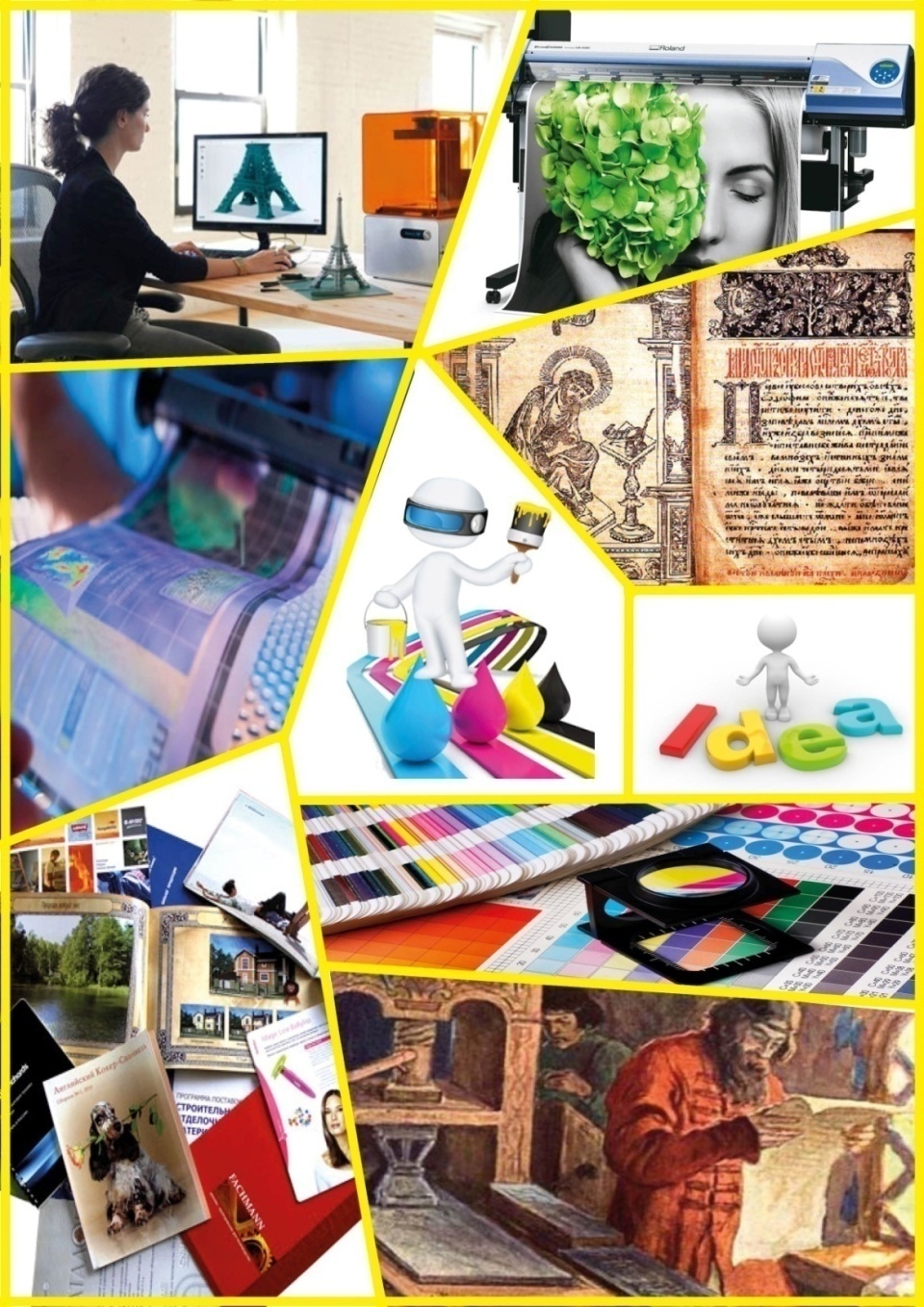 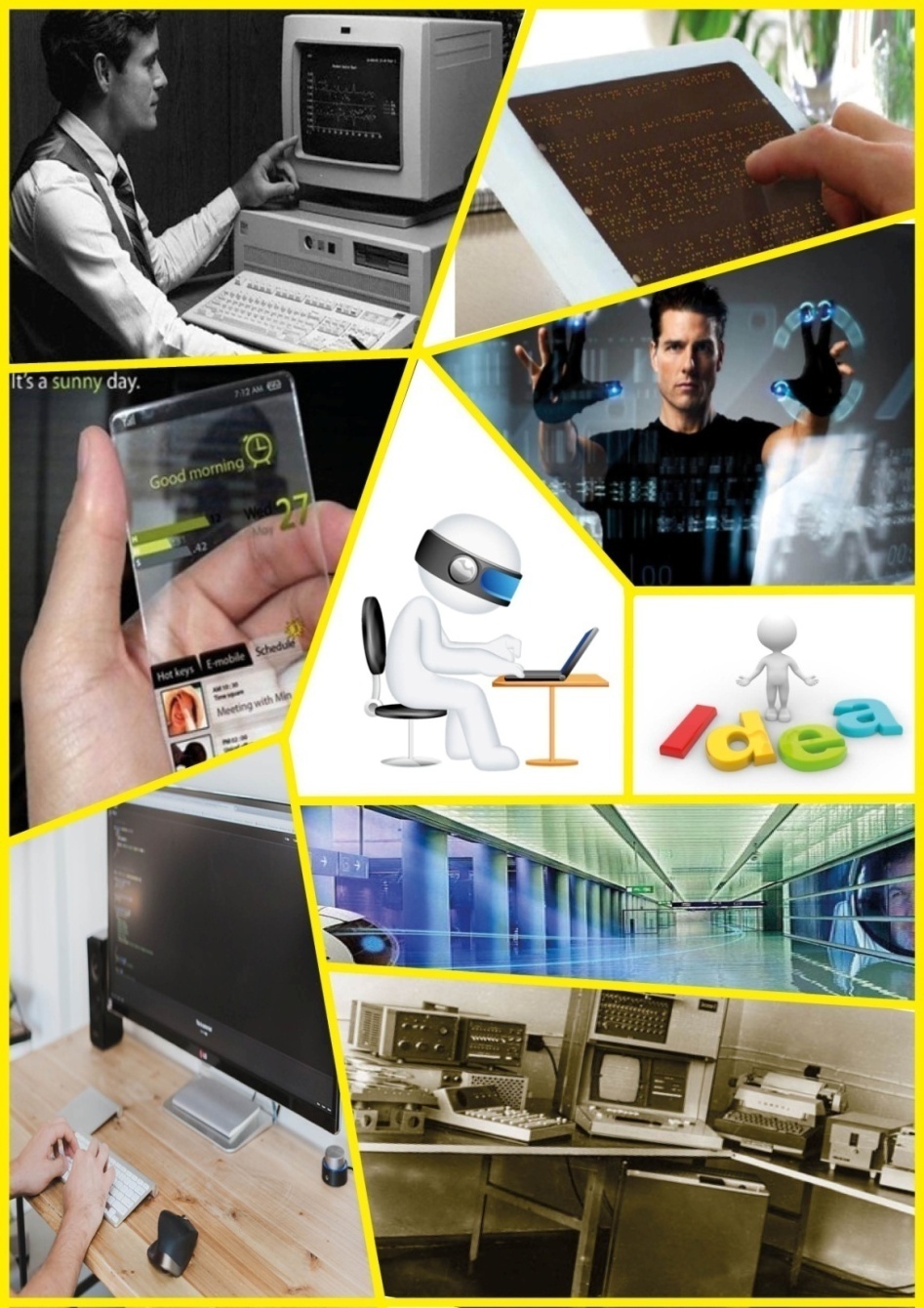 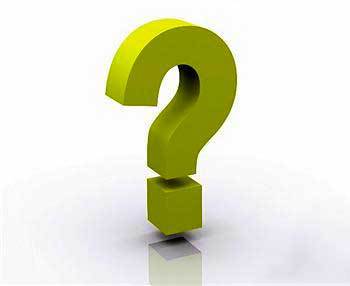 Інформаційні технології
Поліграфія
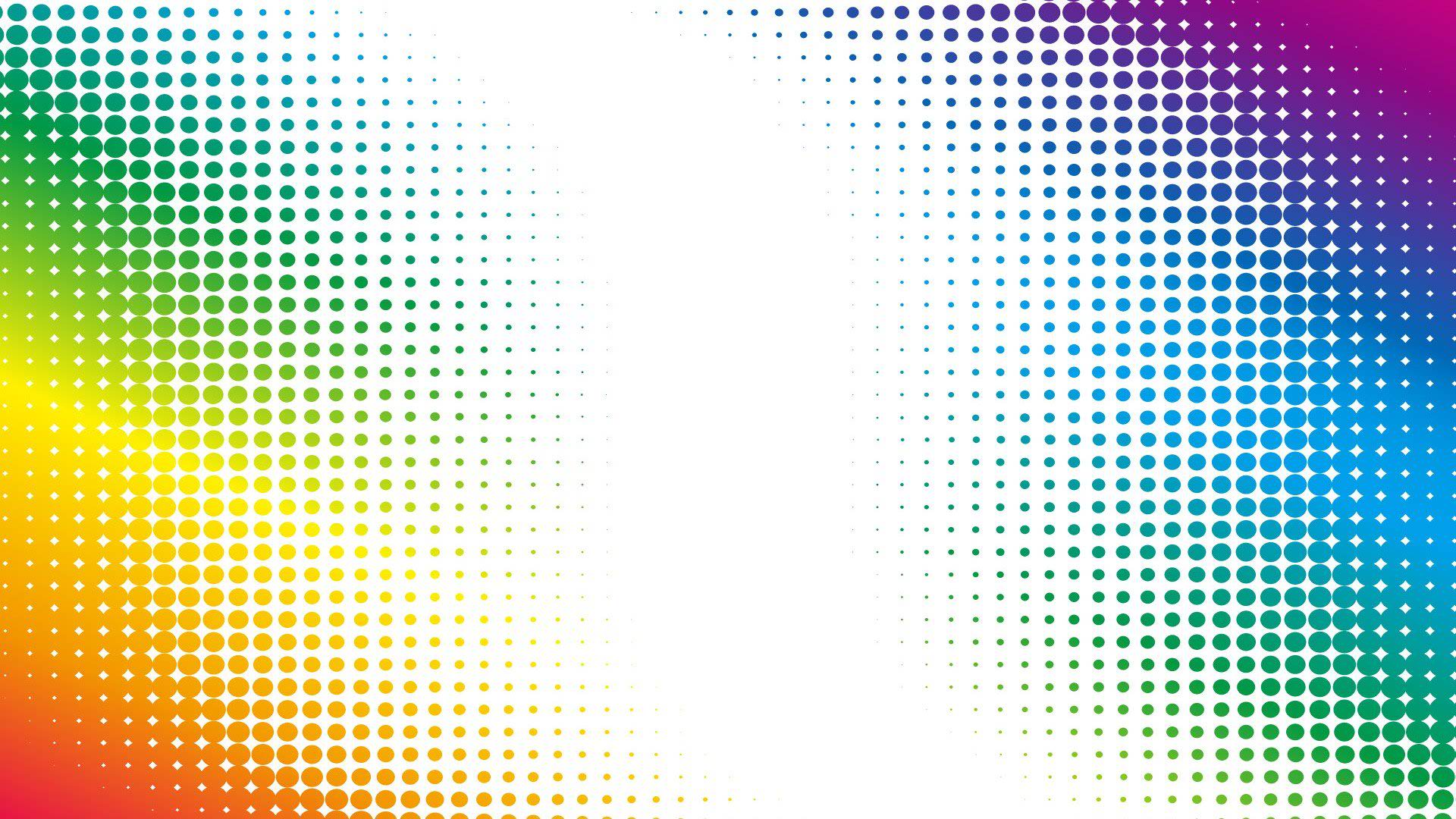 Етап № 1. Інструкційно-методична нарада
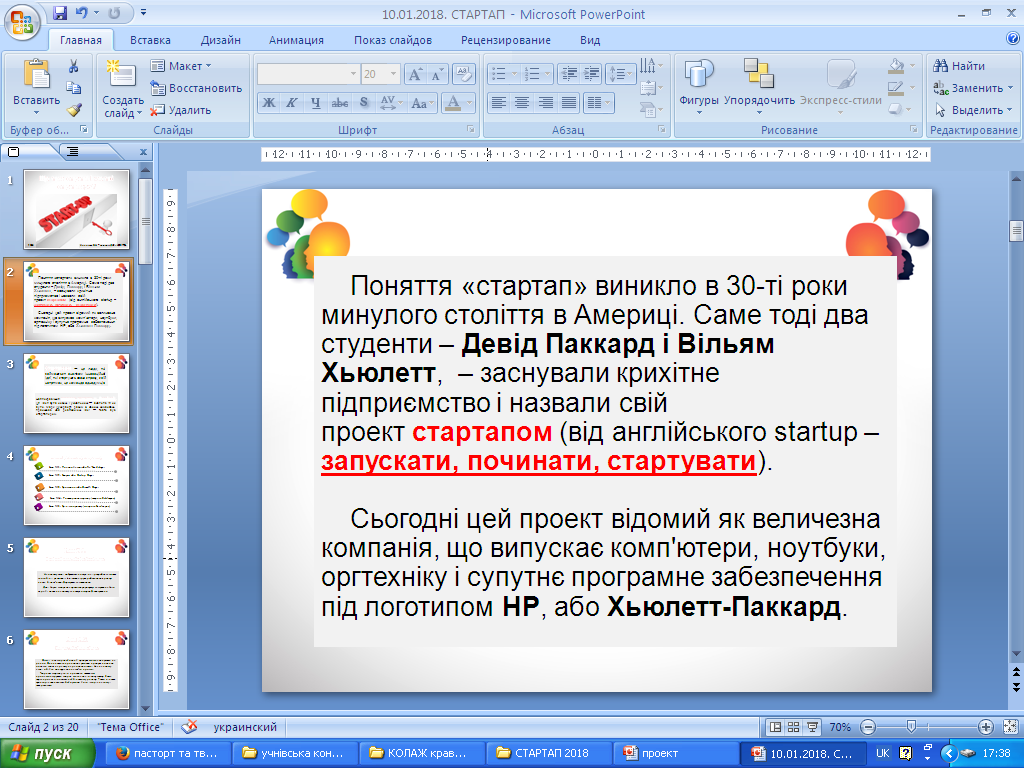 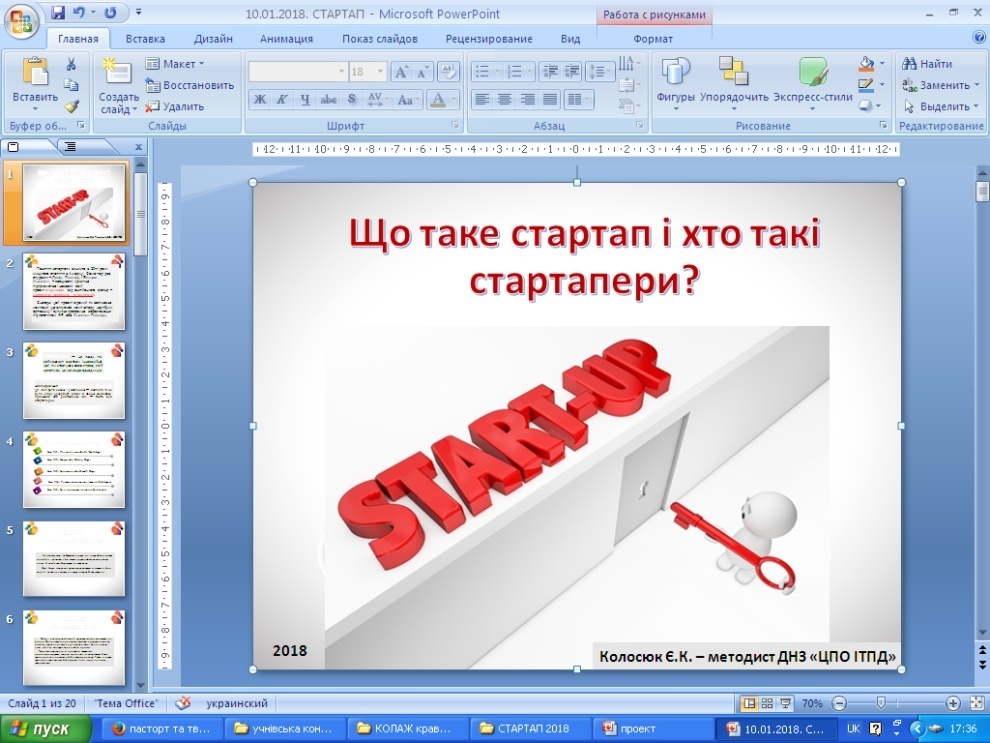 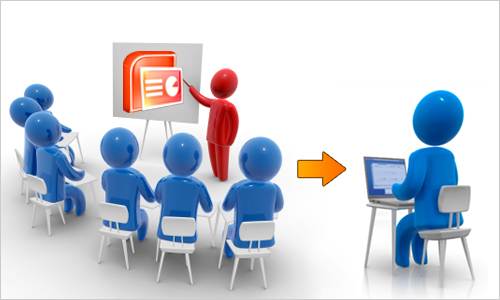 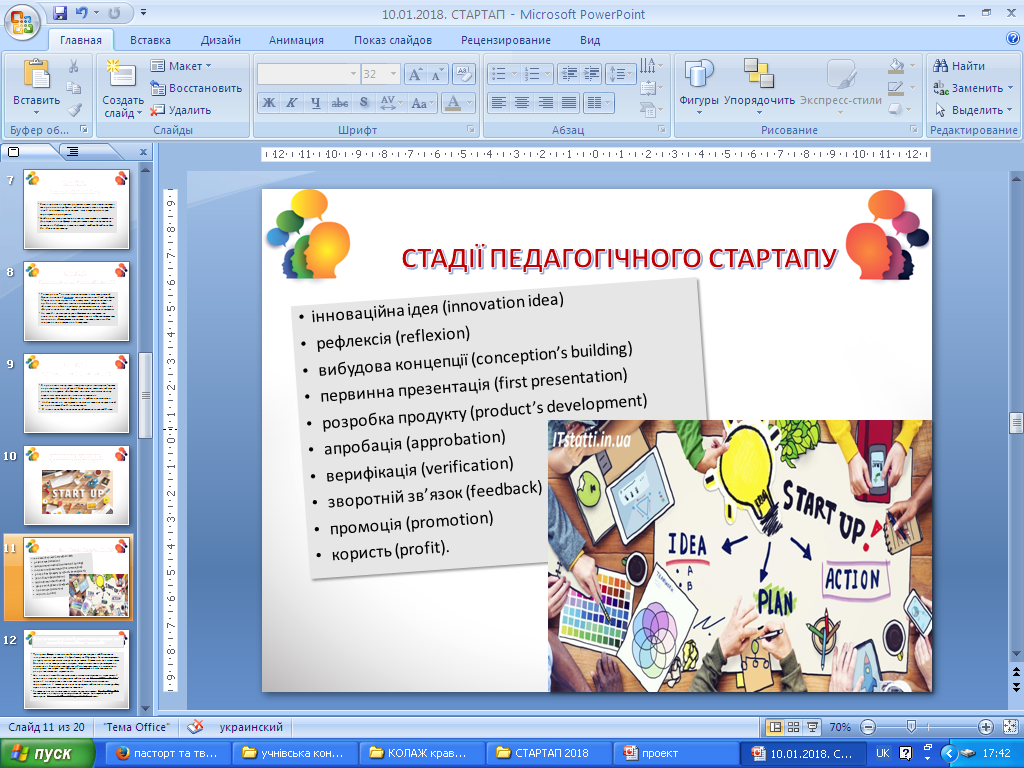 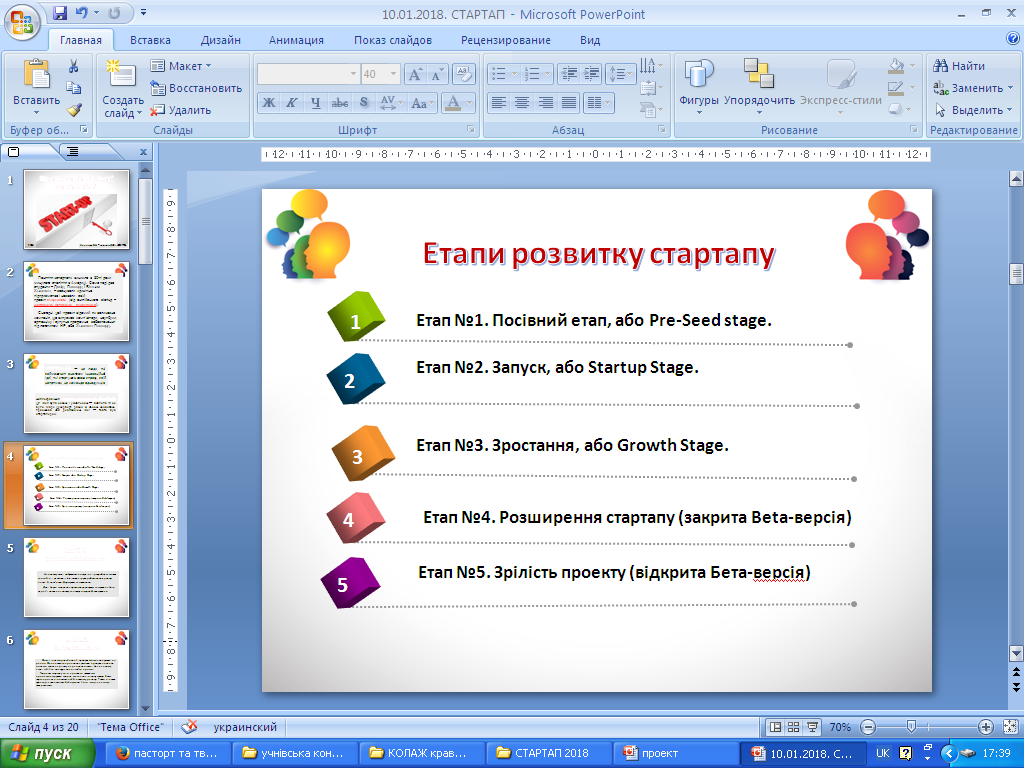 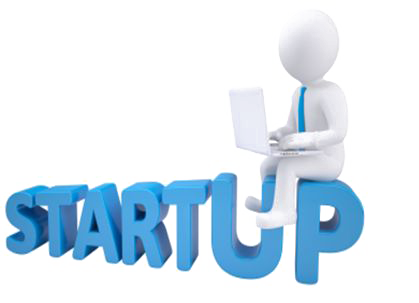 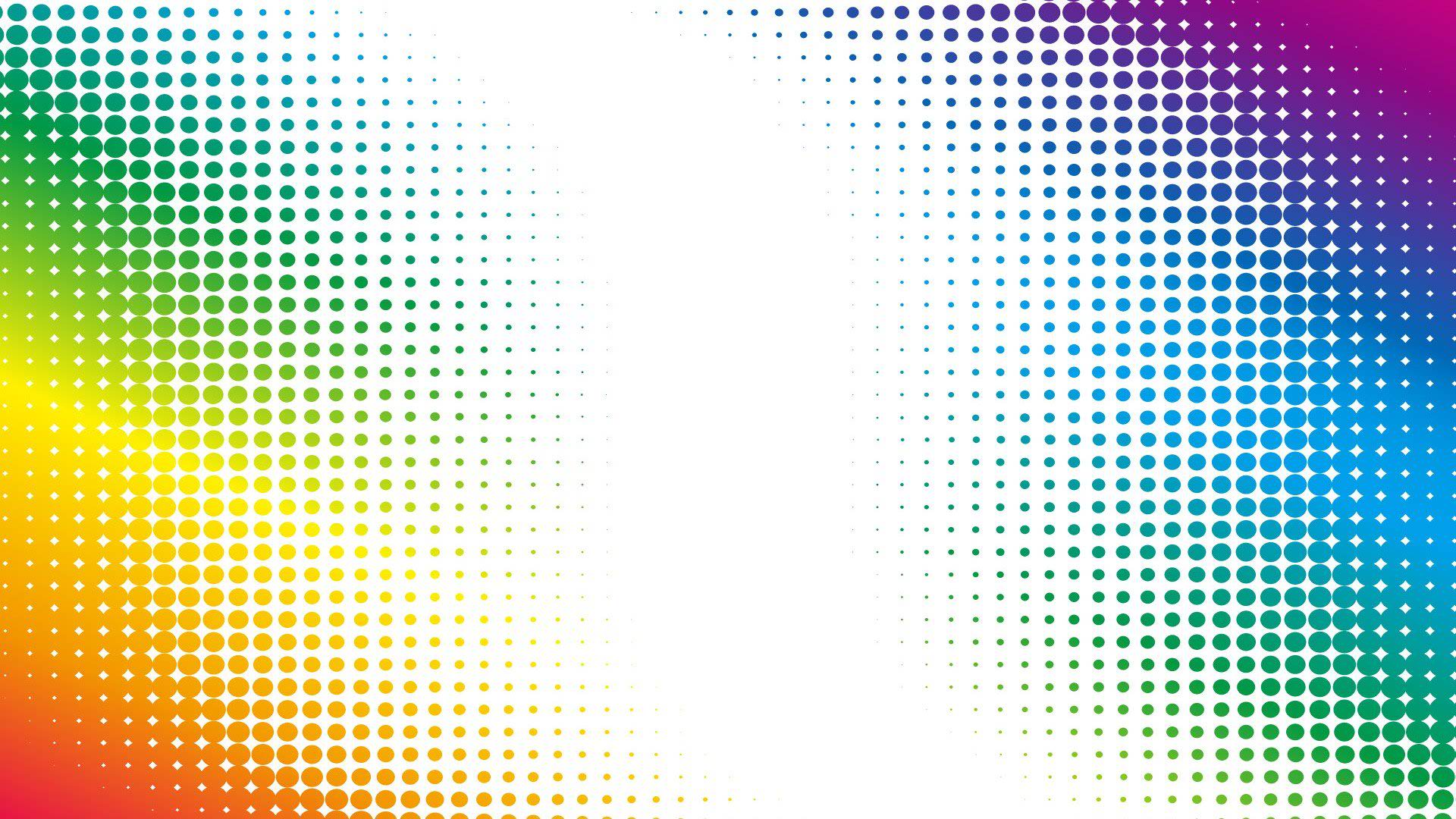 ПРОФЕСІОГРАМИ МОЛОДШИХ СПЕЦІАЛІСТІВ
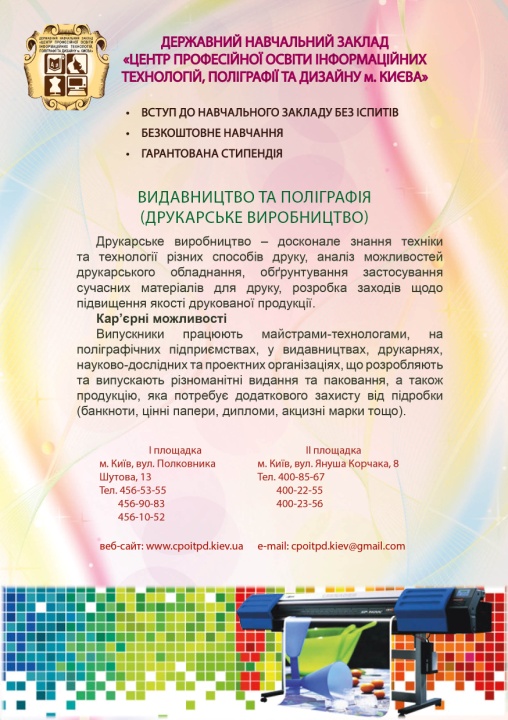 ПрофіСтарт:
обираємо майбутнє !
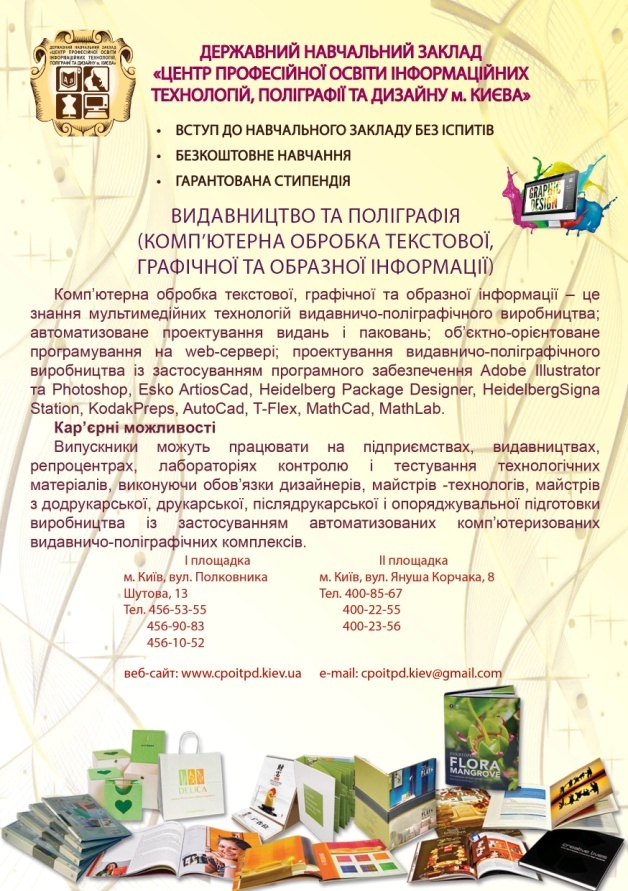 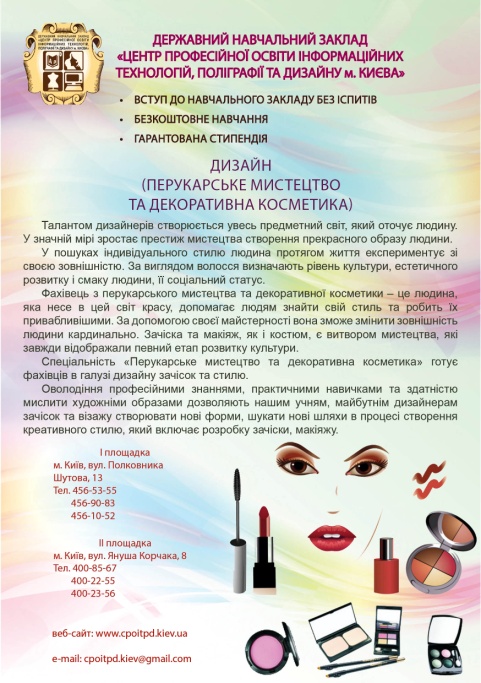 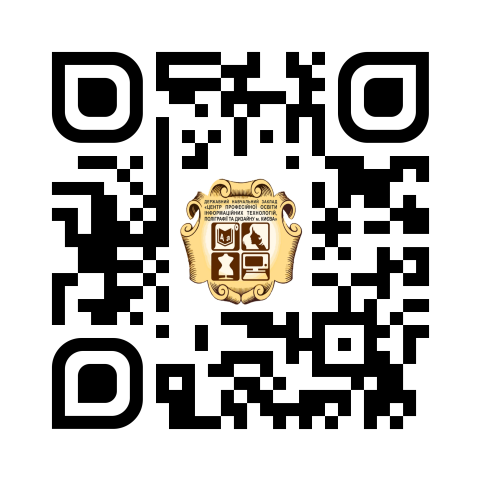 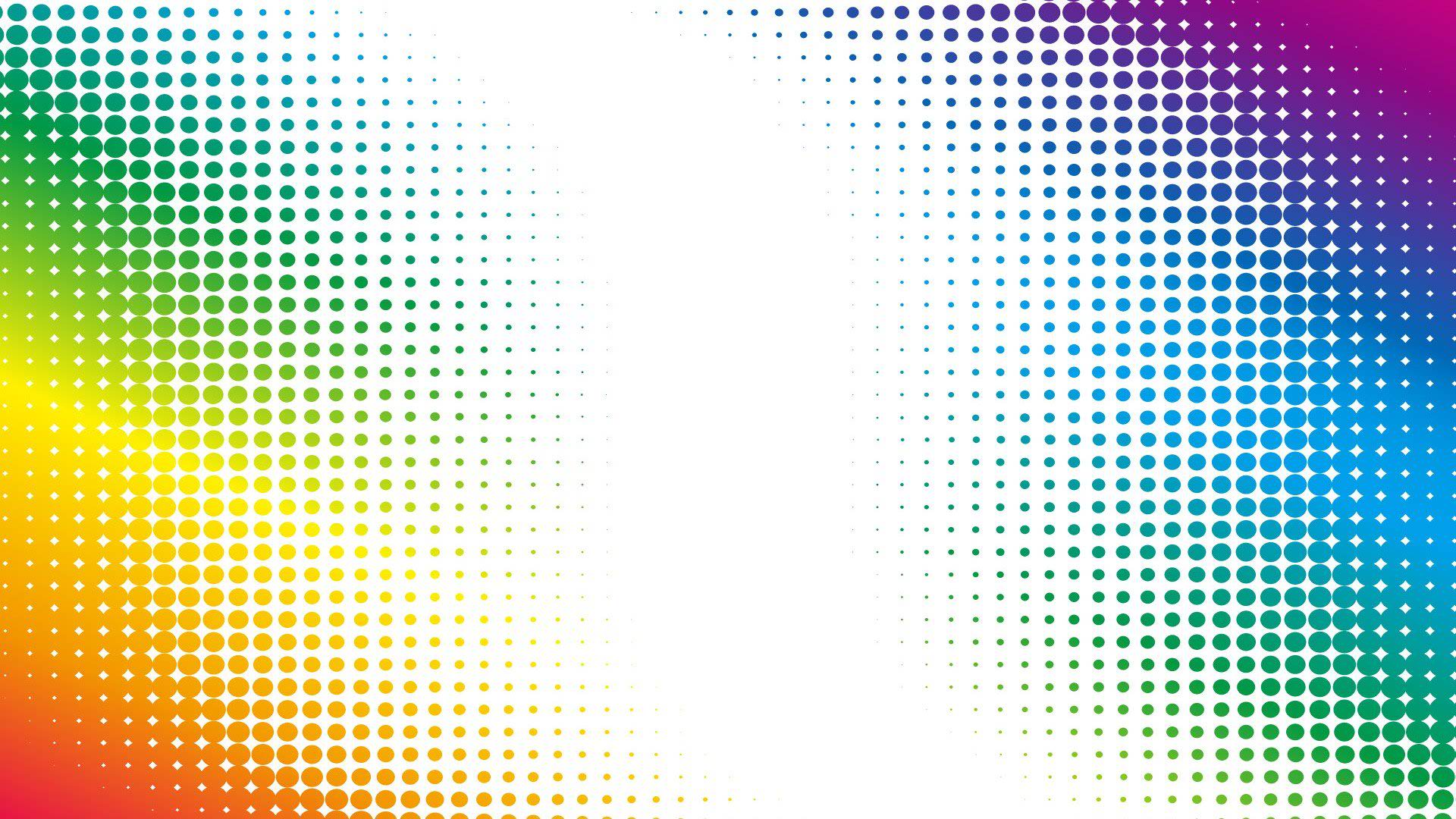 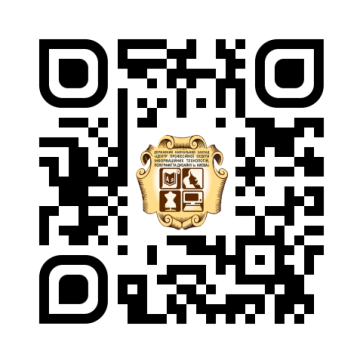 ПРОФЕСІОГРАМИ КВАЛІФІКОВАНИХ РОБІТНИКІВ
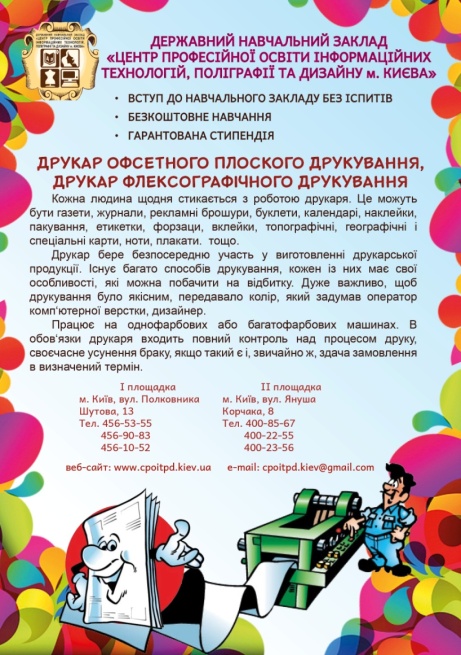 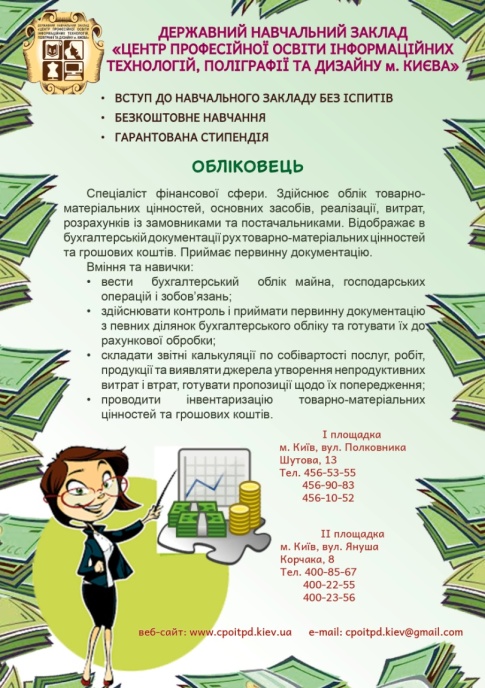 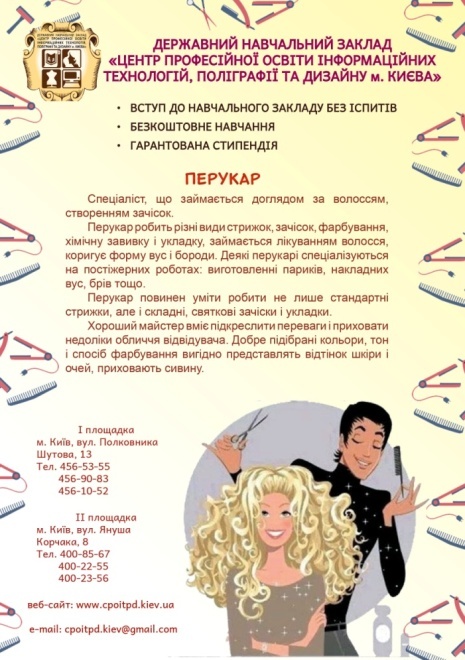 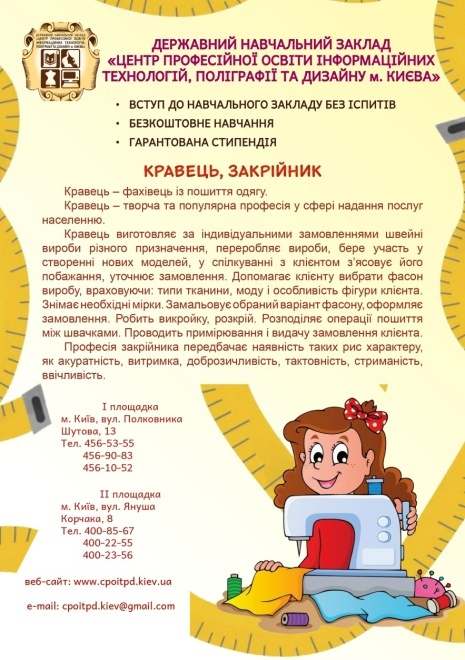 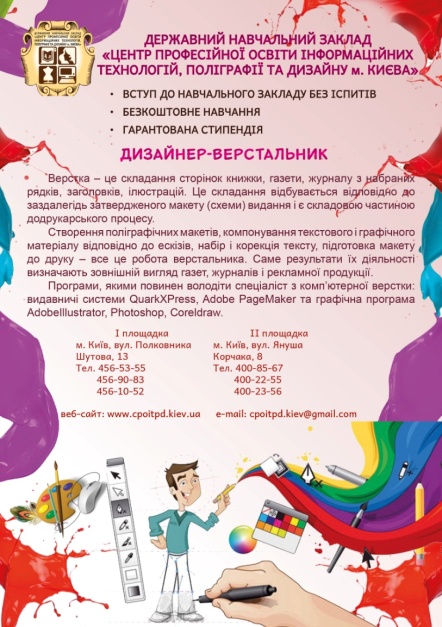 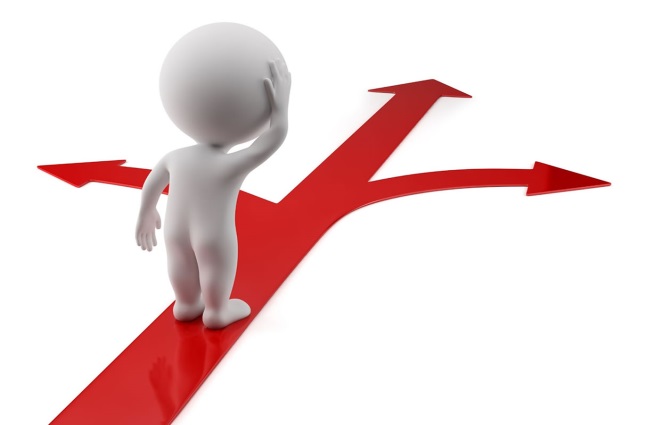 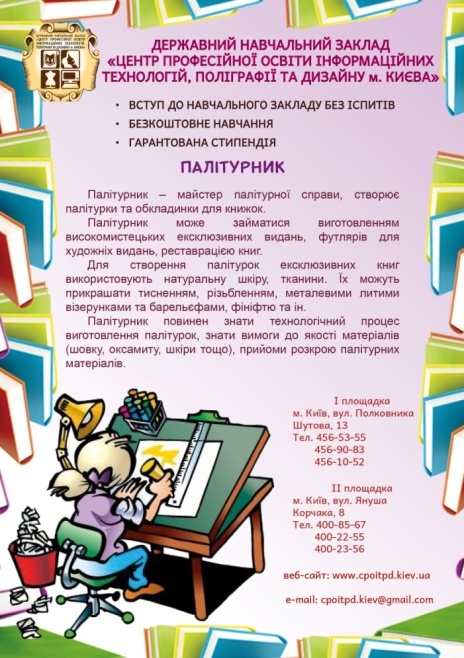 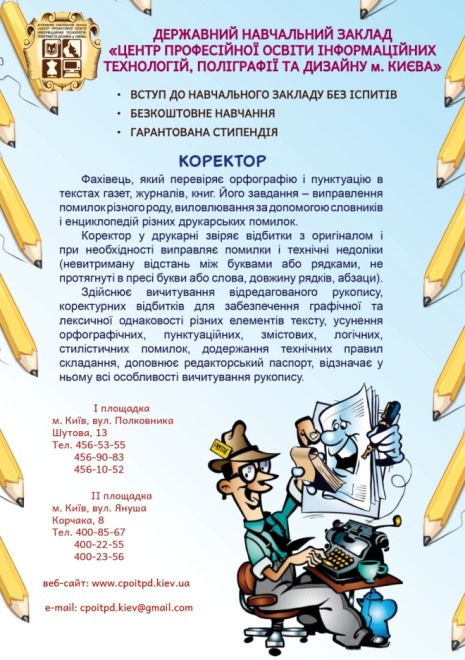 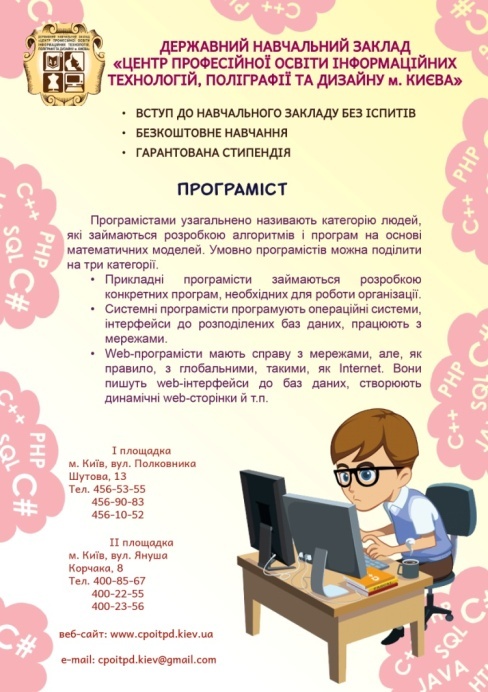 ПрофіСтарт:
обираємо майбутнє !
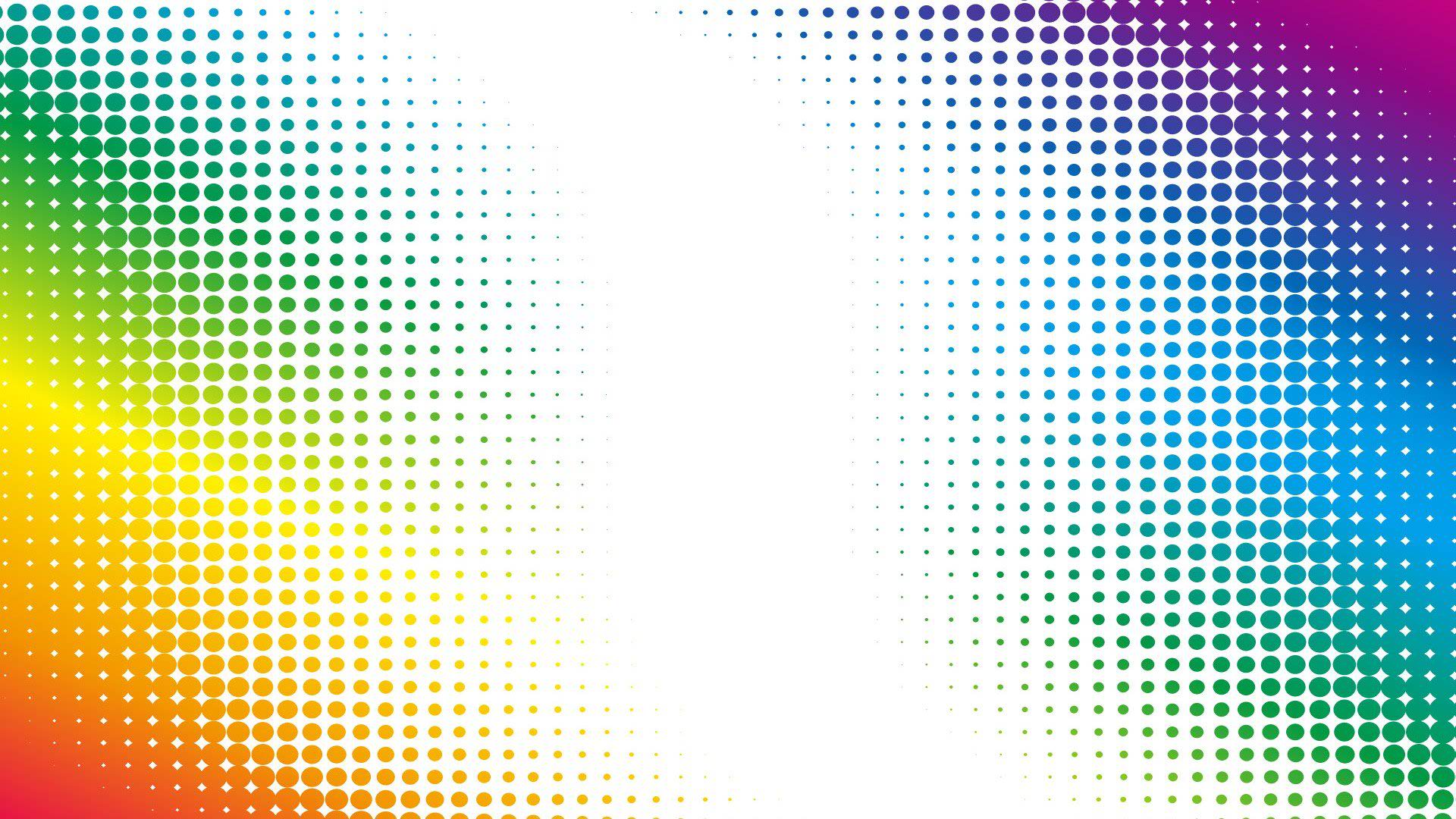 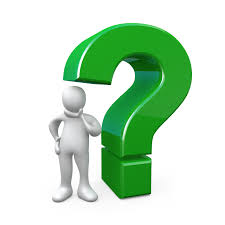 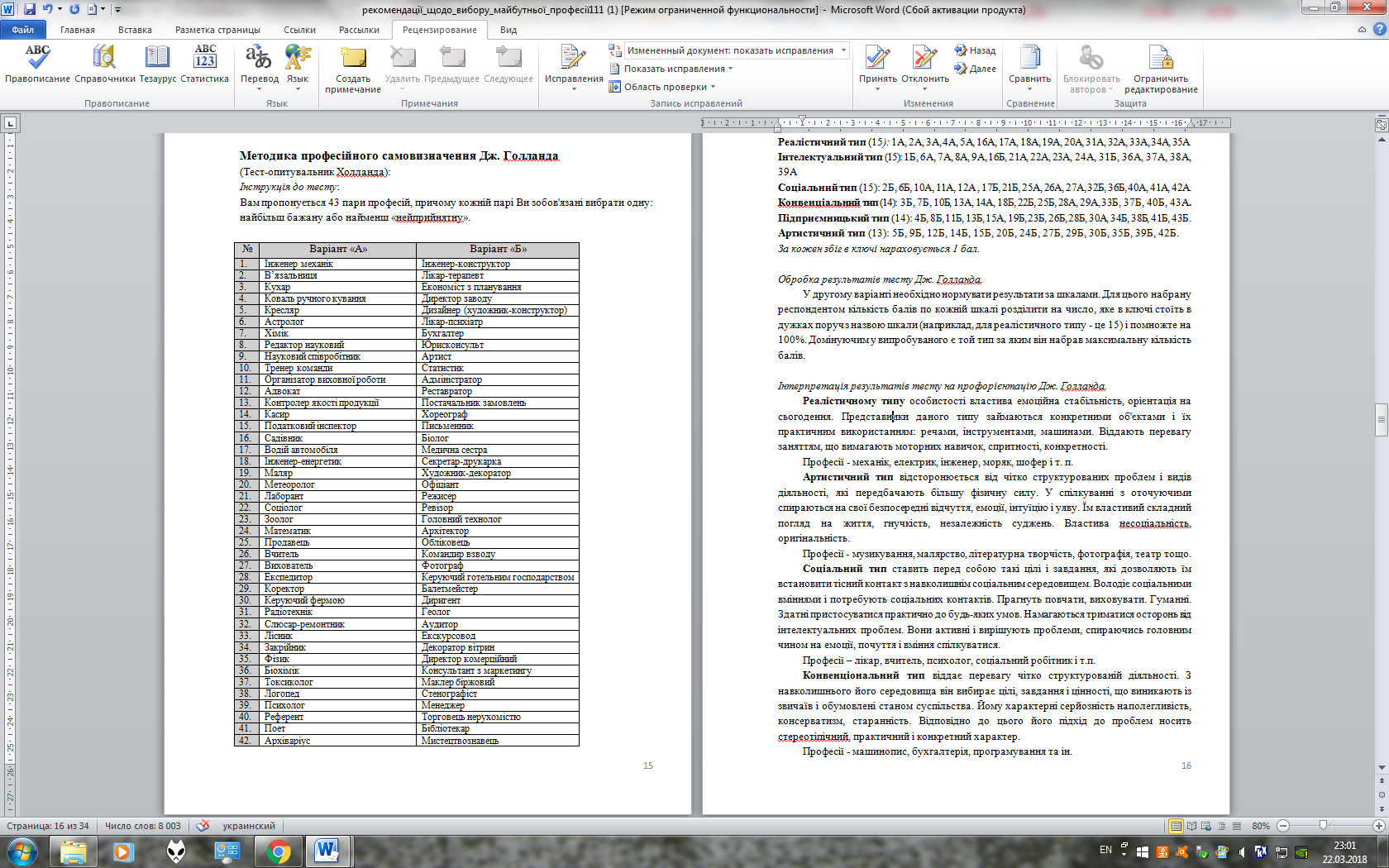 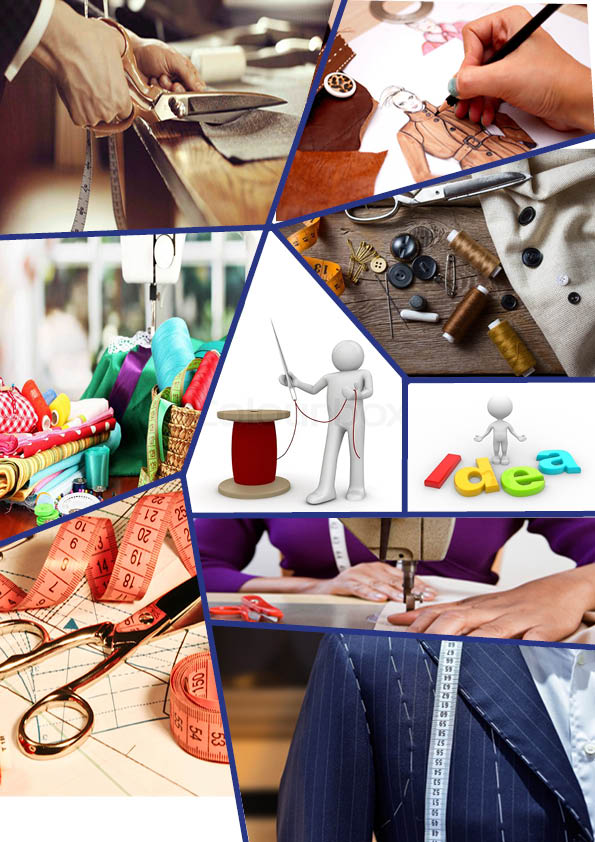 Профорієнтаційний тести
РЕЗУЛЬТАТИ ДОСЛІДЖЕННЯ УЧНІВ
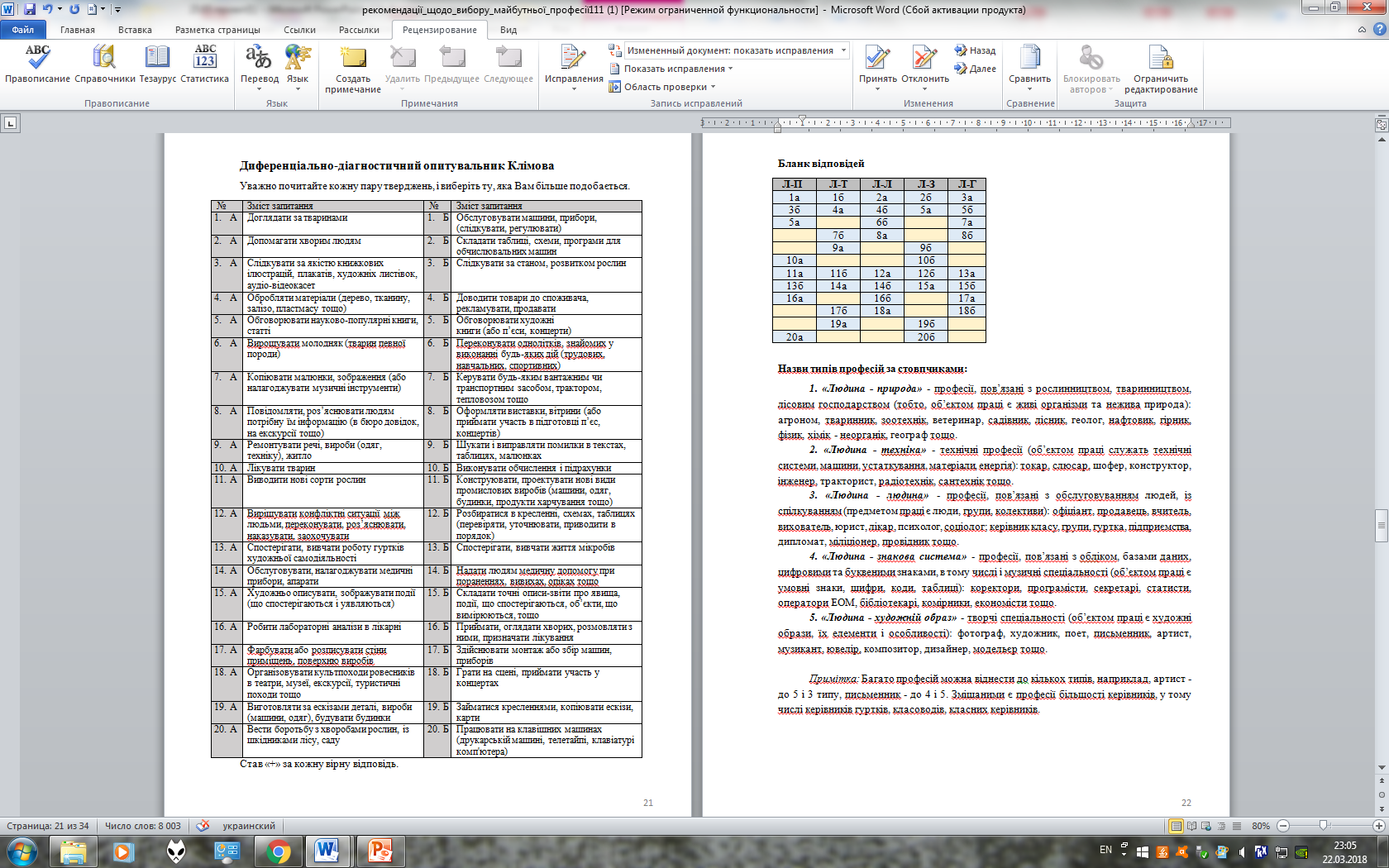 Хто ми є? 
 Звідки ми родом? 
 Де наше коріння і хто
   наші    предки?
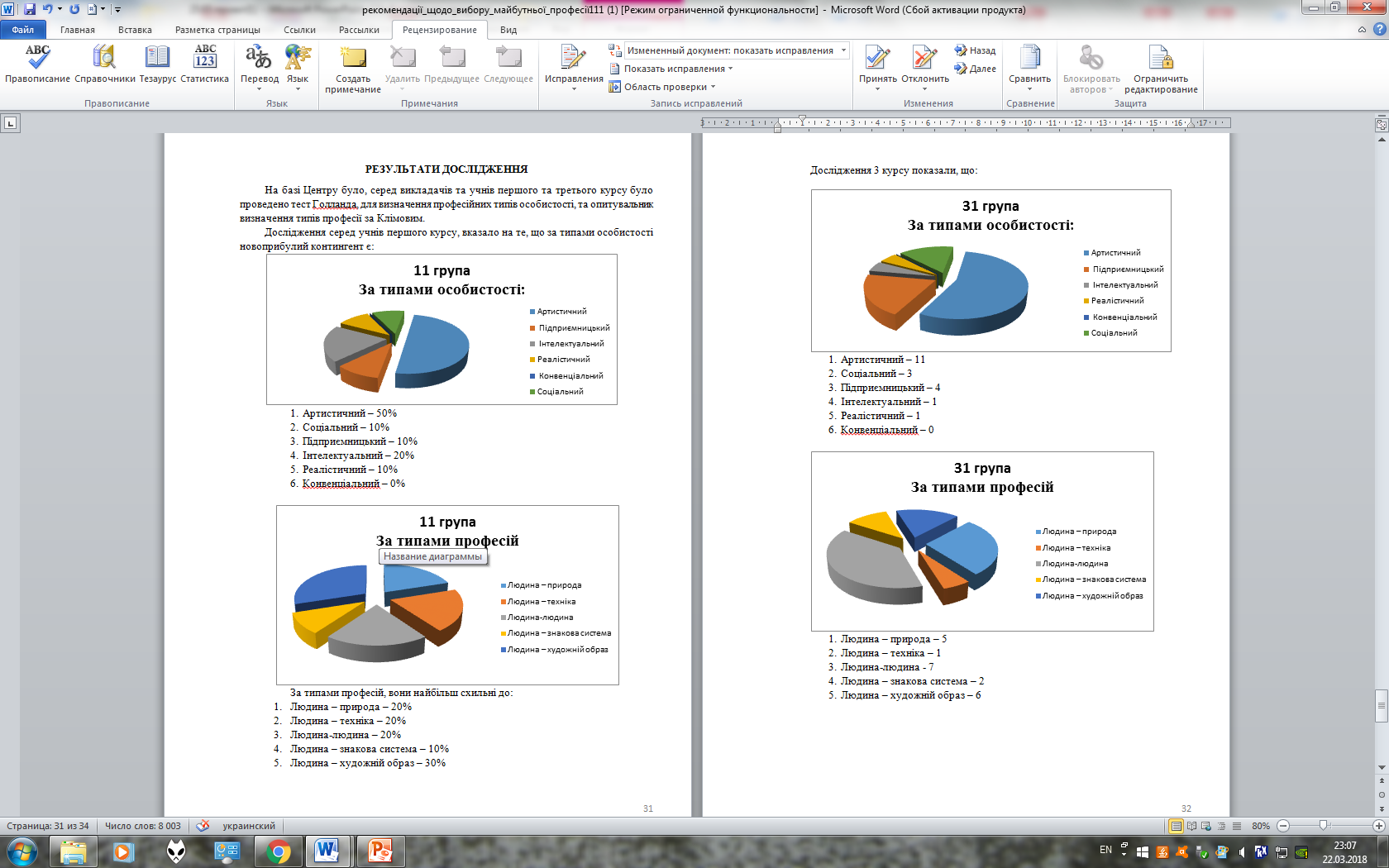 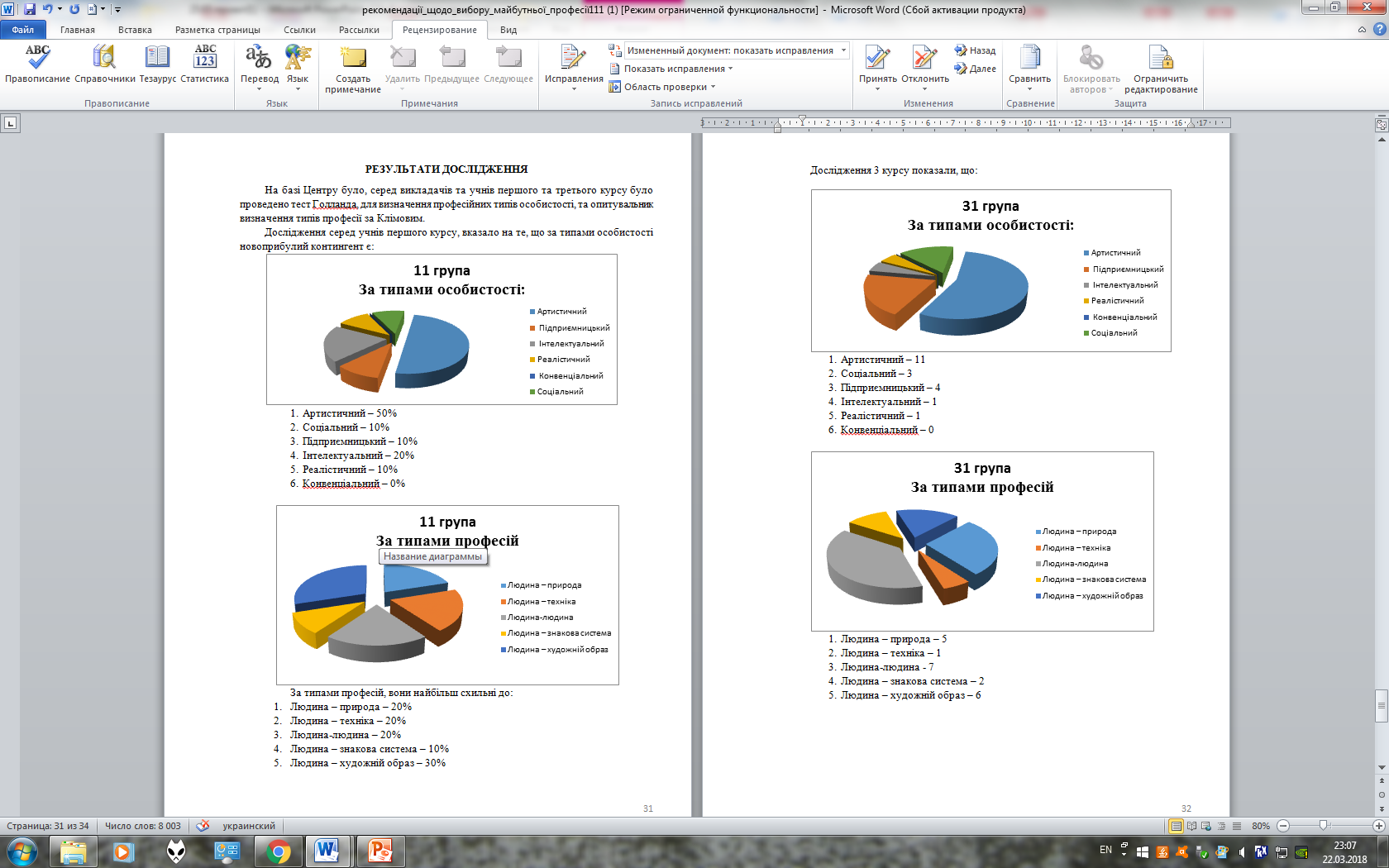 Що значить національний код і
  чому це важливо? 
 Чим пишаються українці? 
 Чому вишиванка – душа нашого
  народу? 
 Як відображається міфологічна
  складова  національного образу в
  літературі?
 В чому полягає символізм
  українського народного костюму?
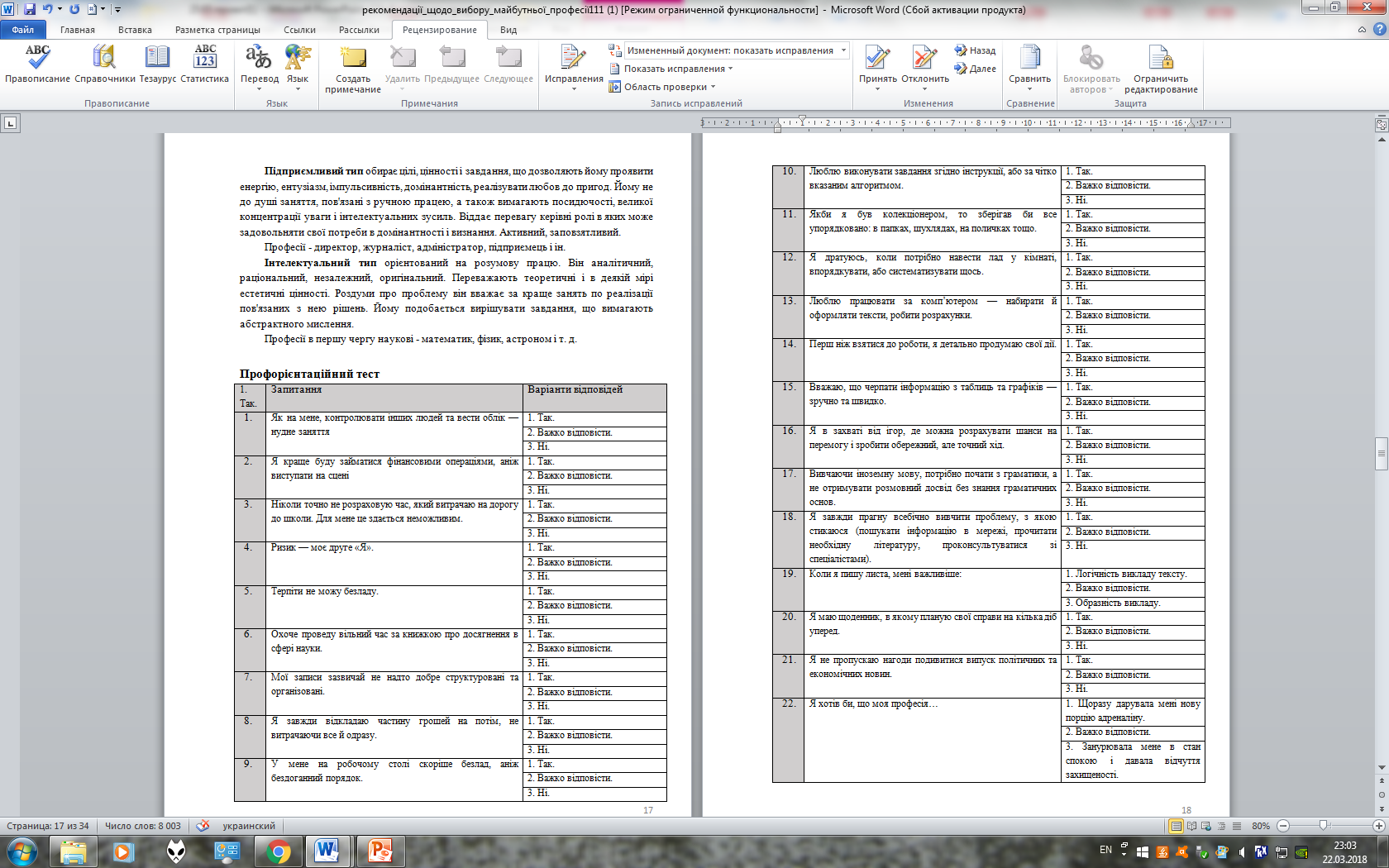 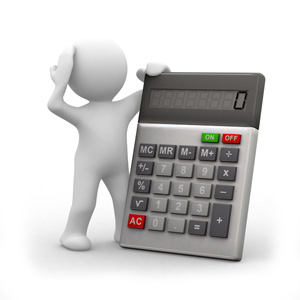 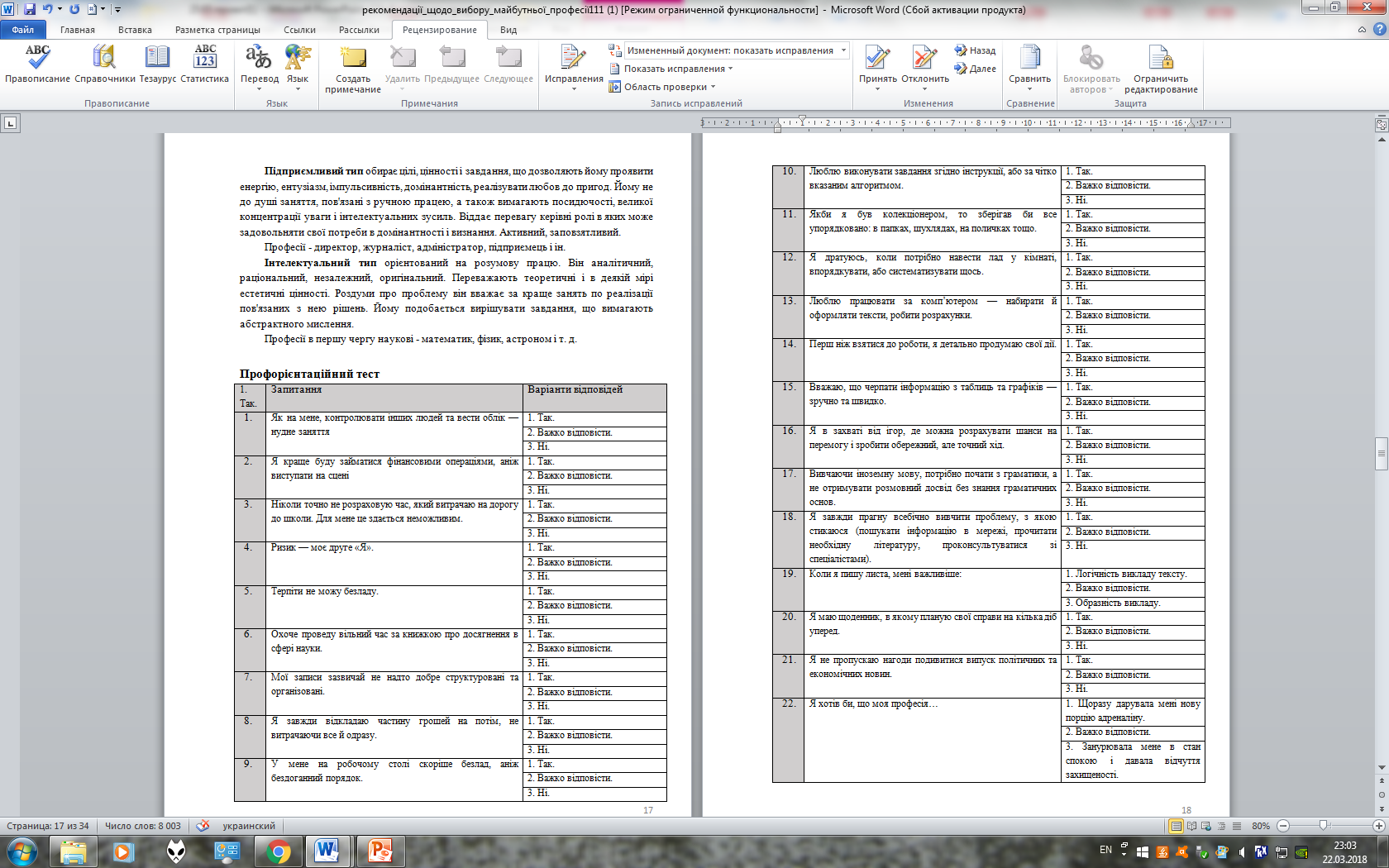 ПрофіСтарт:
обираємо майбутнє !
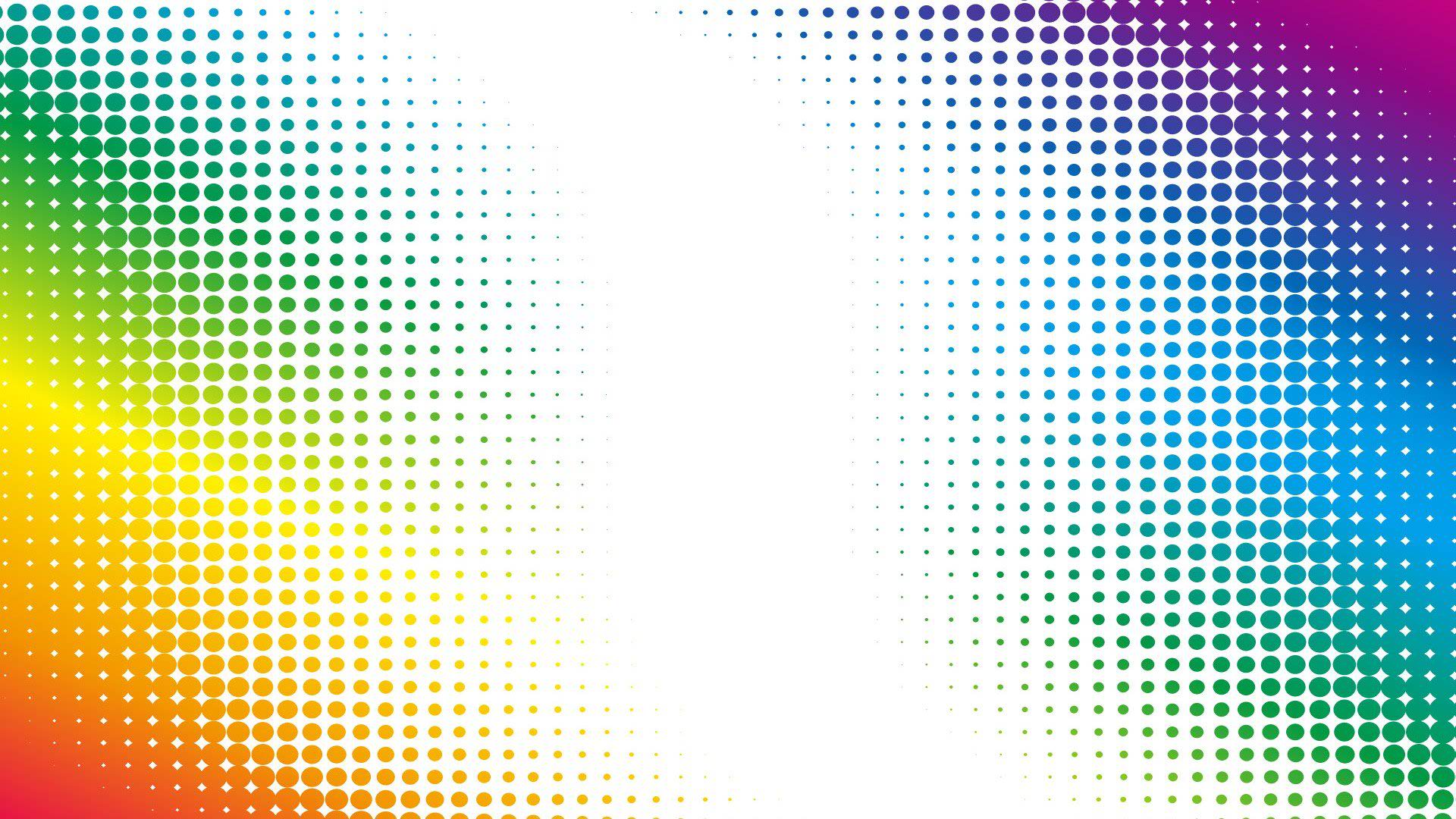 РЕЗУЛЬТАТИ ДОСЛІДЖЕННЯ УЧНІВ
Артистичний – 50% 
Соціальний – 10% 
Підприємницький – 10%
Інтелектуальний – 20% 
Реалістичний – 10% 
Конвенціальний – 0%
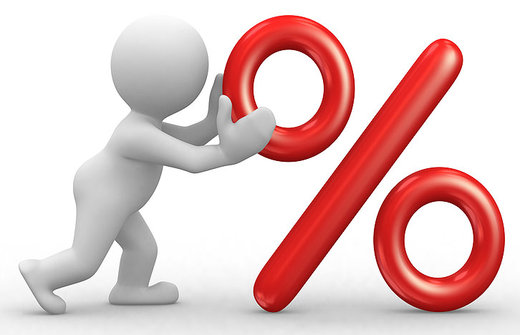 За типами професій, 
вони найбільш схильні до:
Людина – природа – 20%
Людина – техніка – 20%
Людина-людина – 20%
Людина – знакова система – 10%
Людина – художній образ – 30%
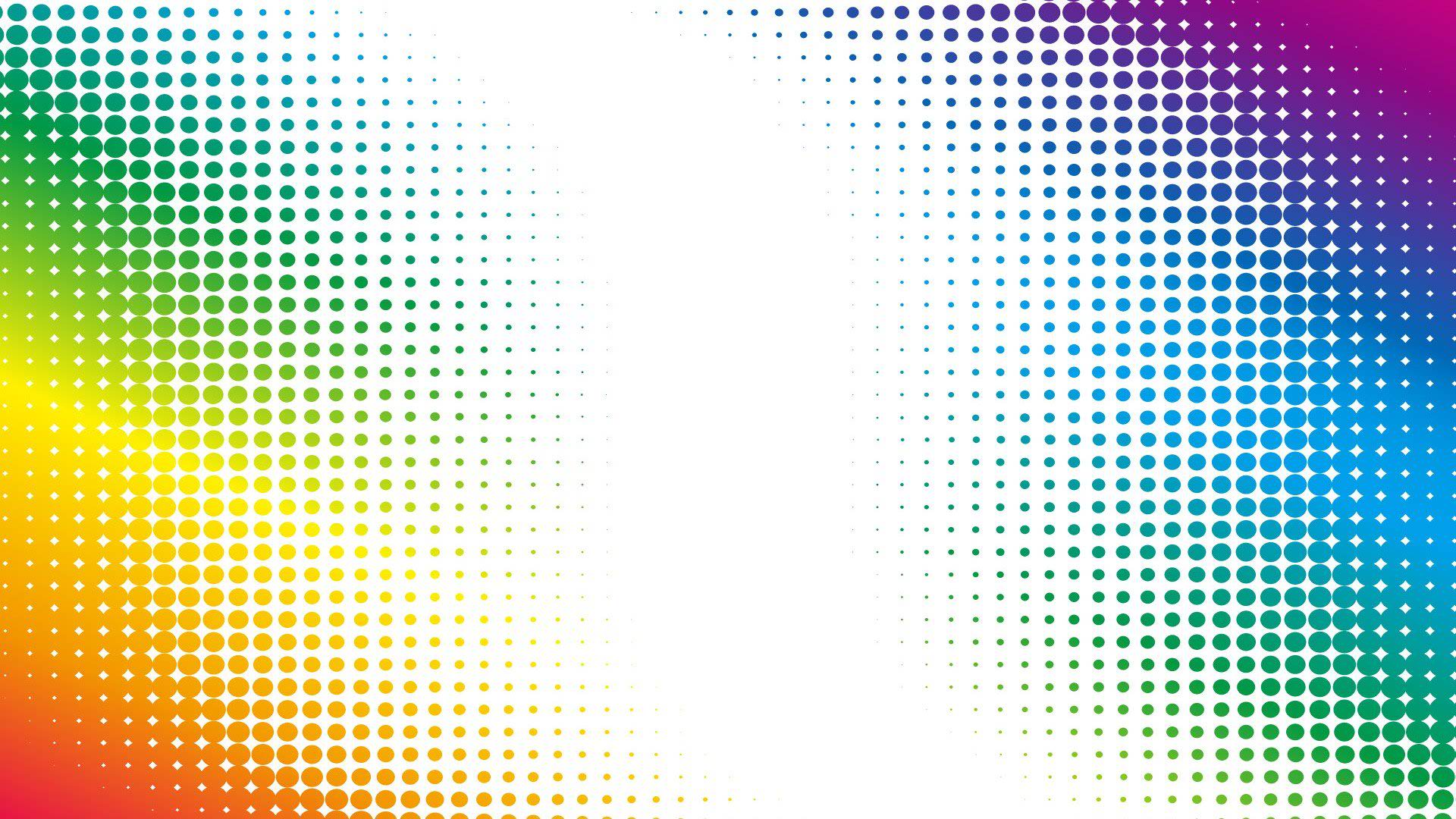 РЕЗУЛЬТАТИ ДОСЛІДЖЕННЯ ВИКЛАДАЧІВ
1. Людина – природа – 5%
2. Людина – техніка – 10% 
3. Людина-людина – 50%
4. Людина – знакова система – 2,5% 
5. Людина – художній образ – 32,5%
1. Артистичний – 12
2. Соціальний – 7 
3. Підприємницький – 8
4. Інтелектуальний – 6 
5. Реалістичний – 1 
6. Конвенціальний – 6
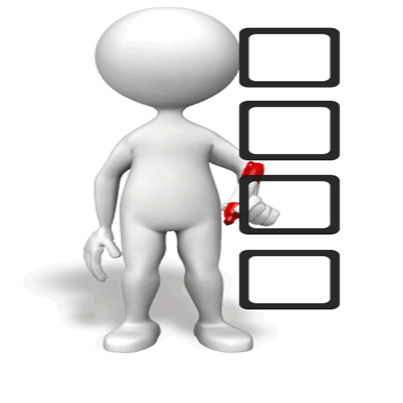 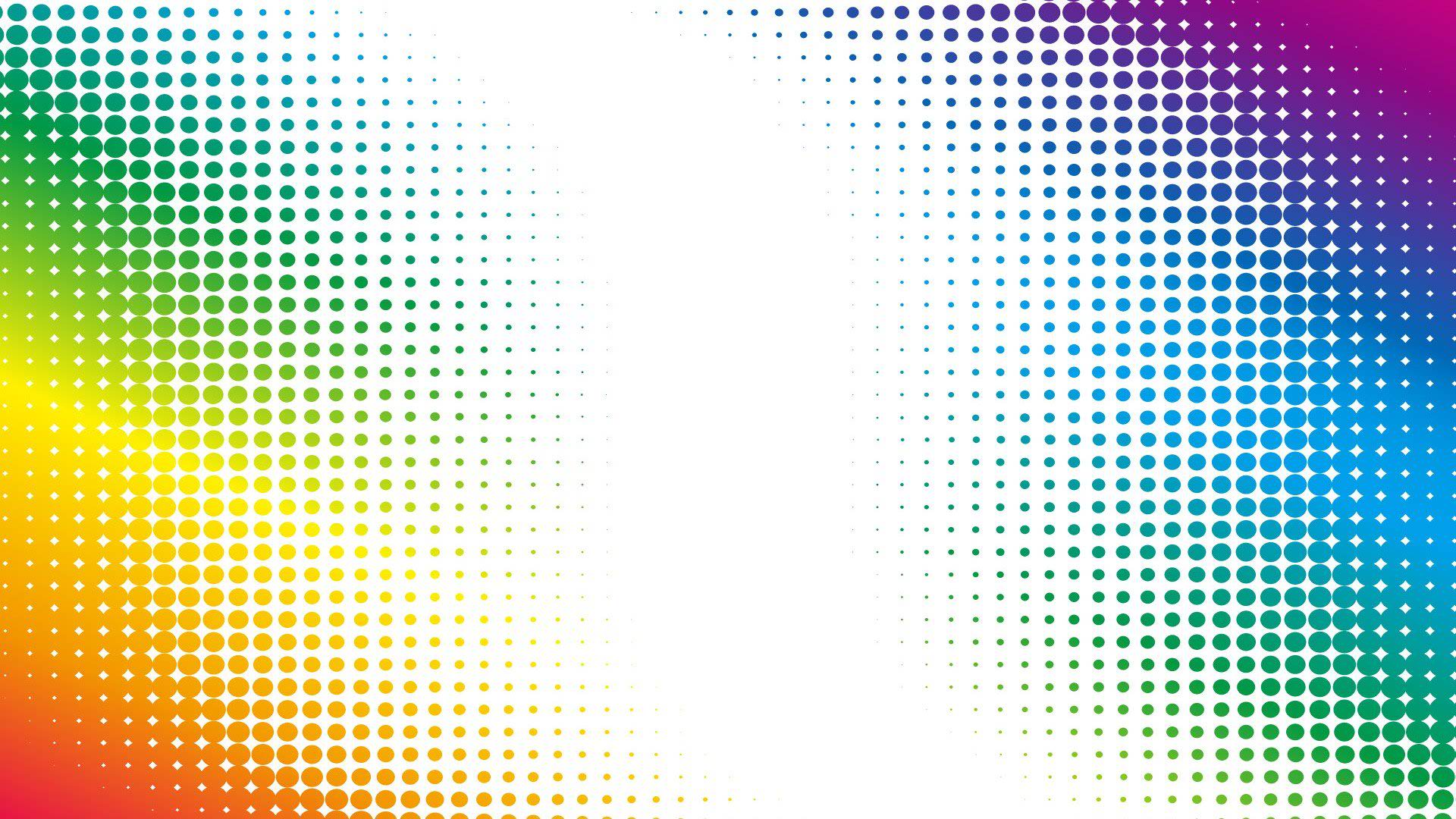 ПрофіСтарт:
обираємо майбутнє !
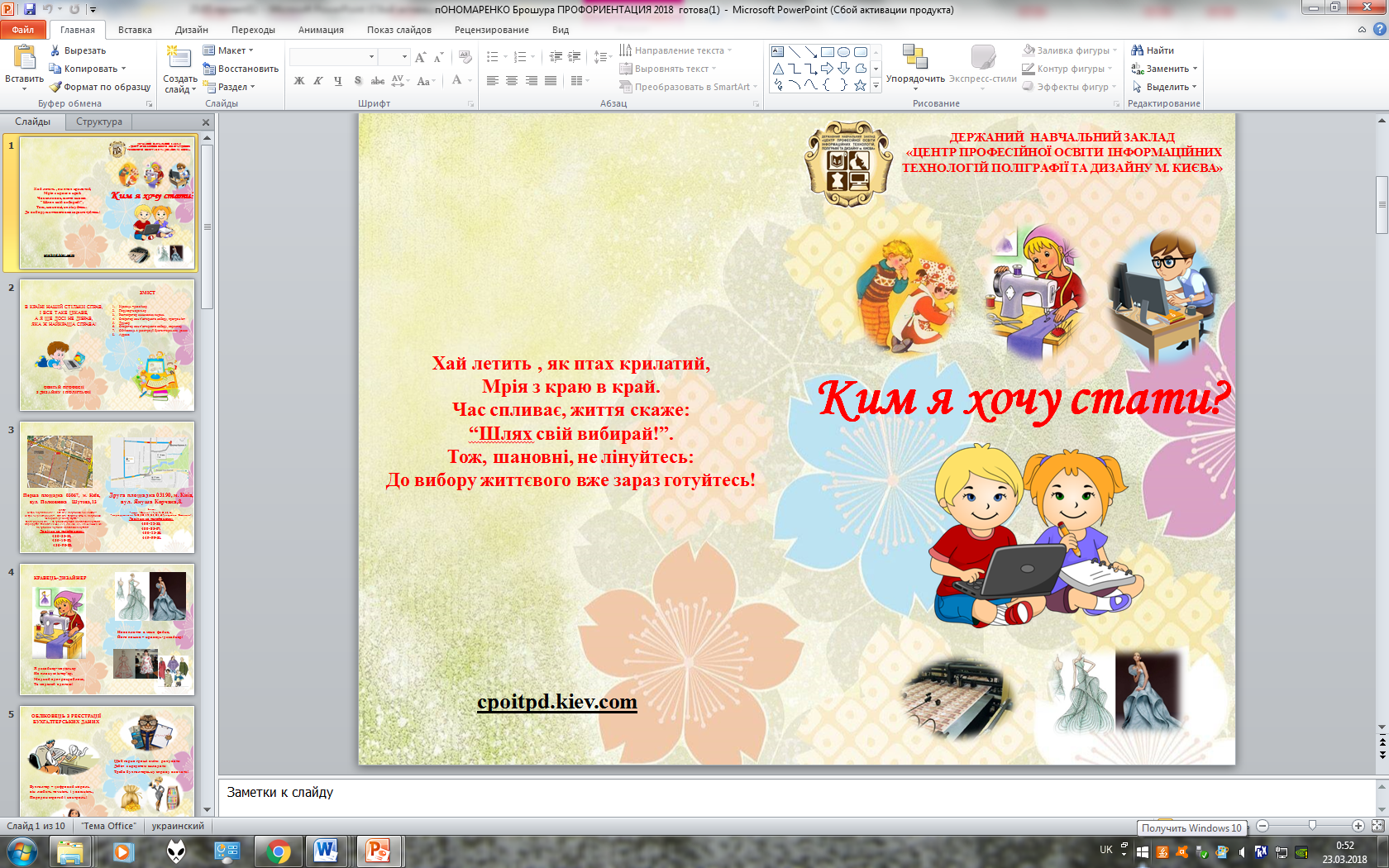 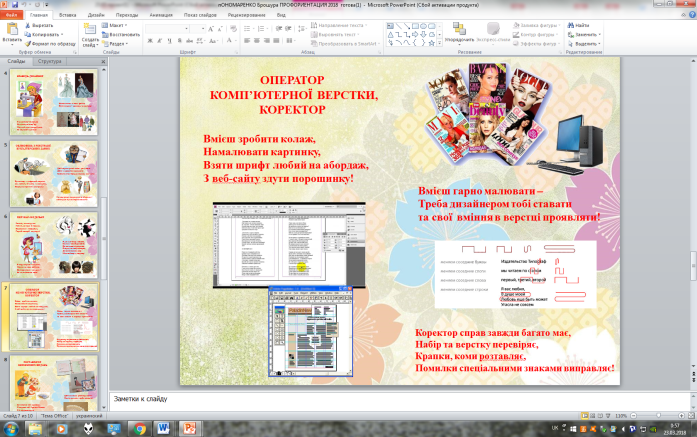 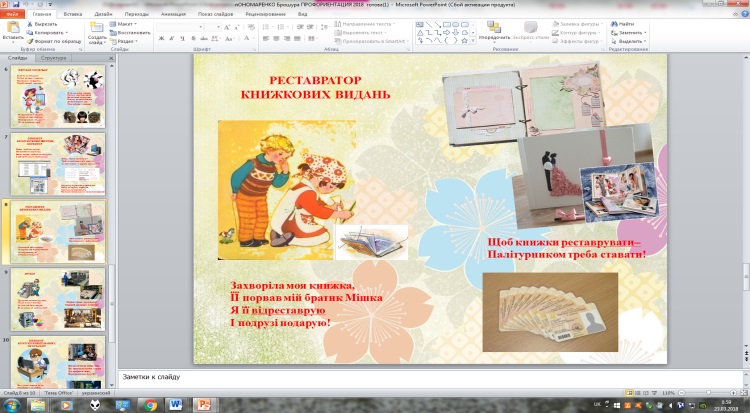 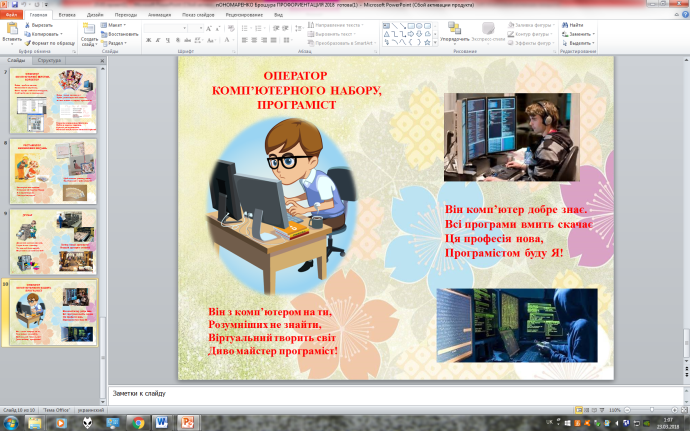 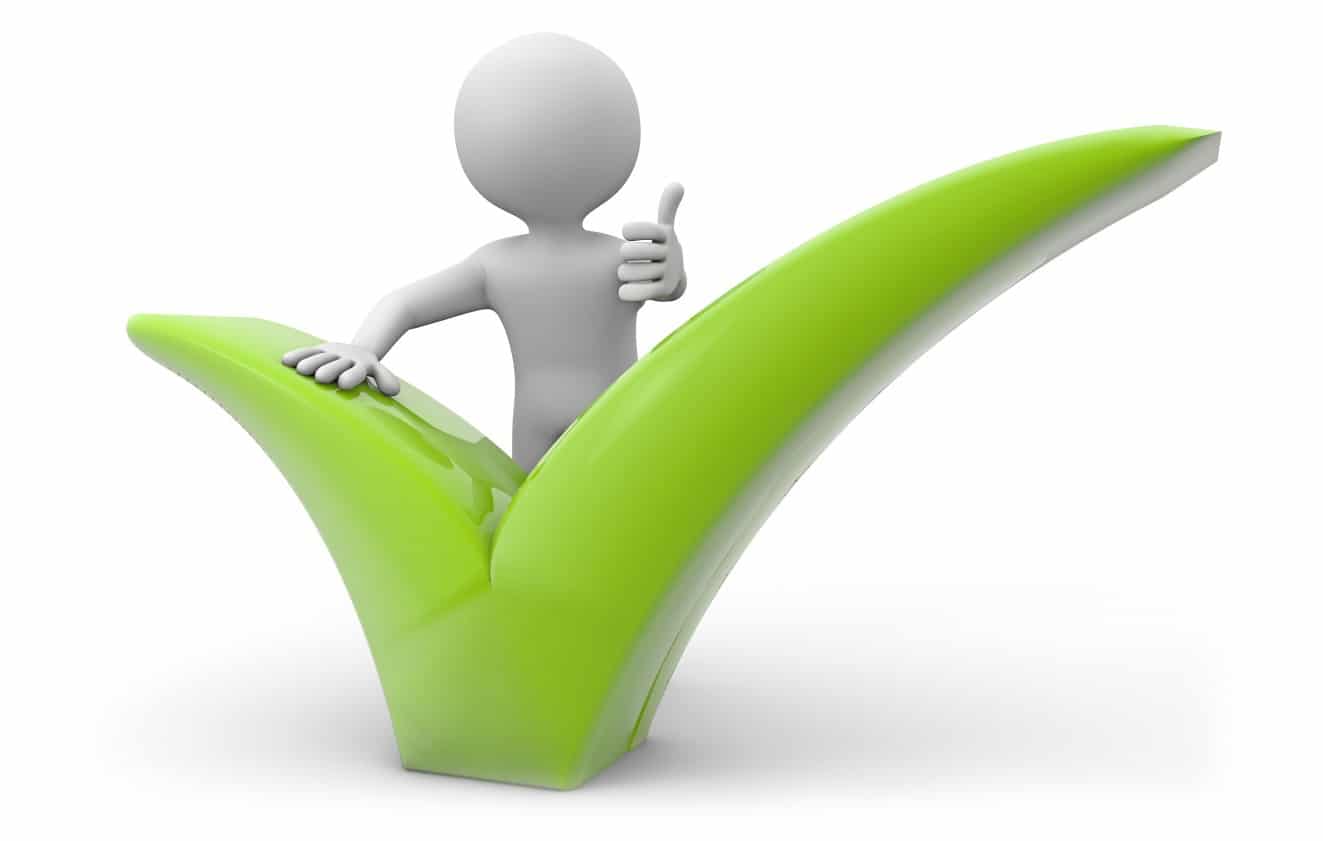 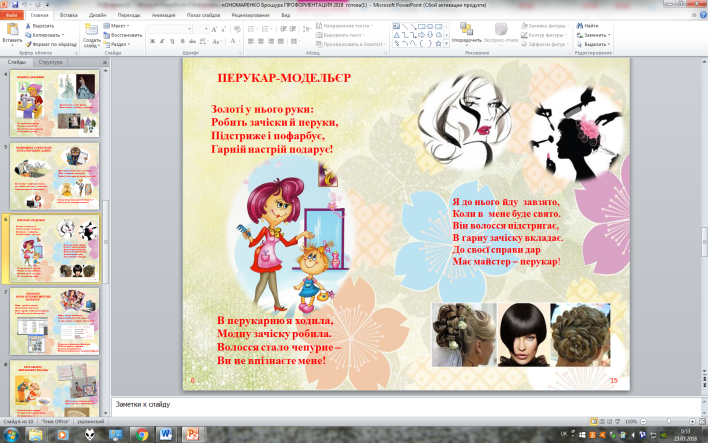 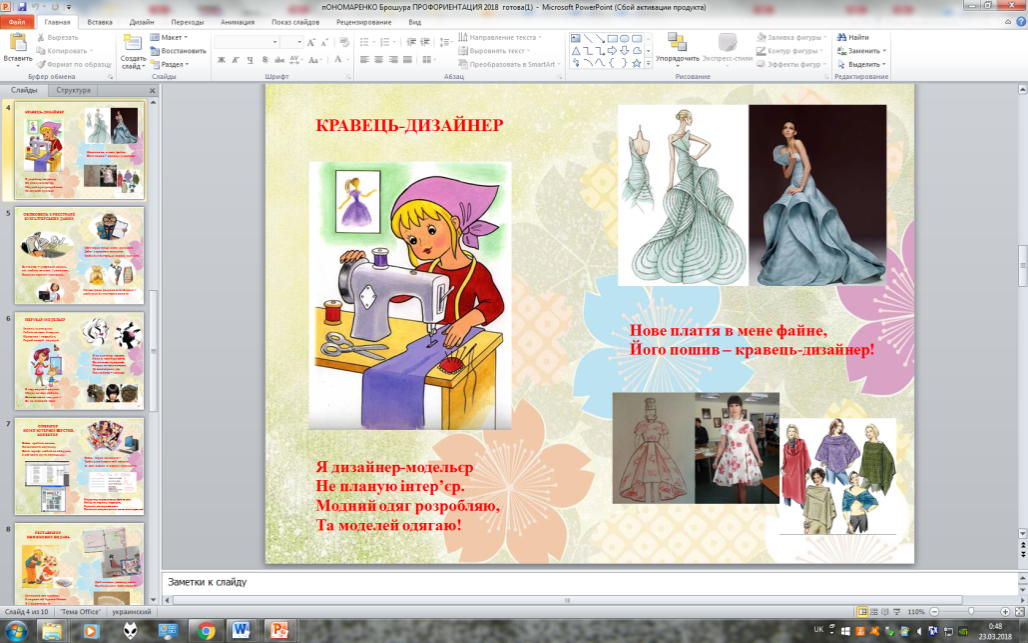 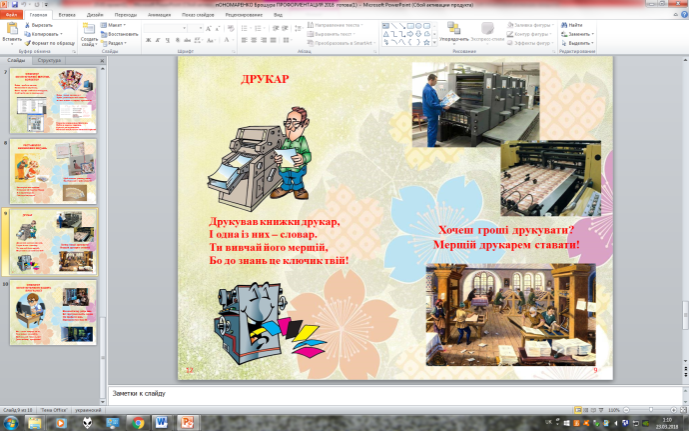 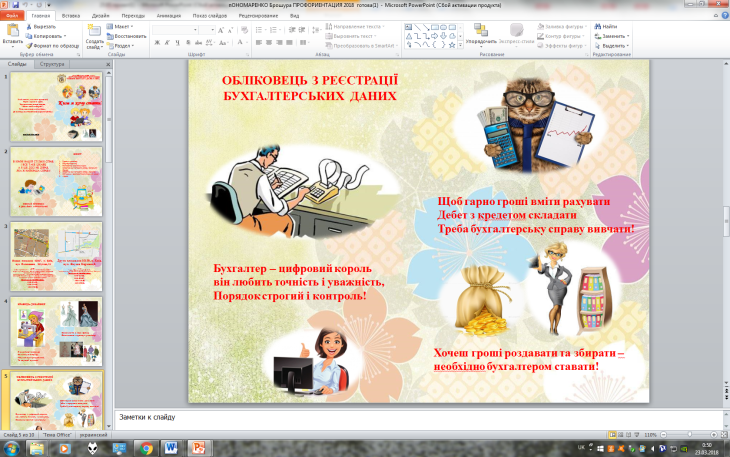 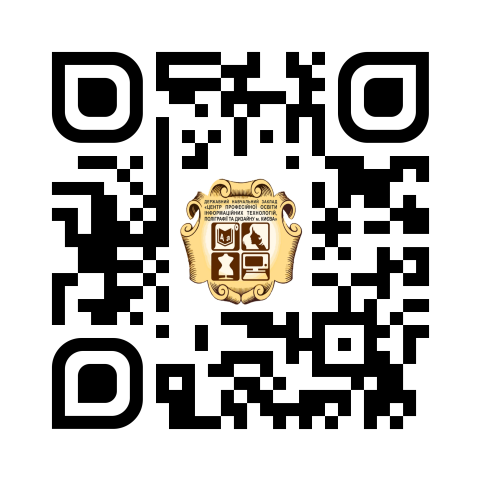 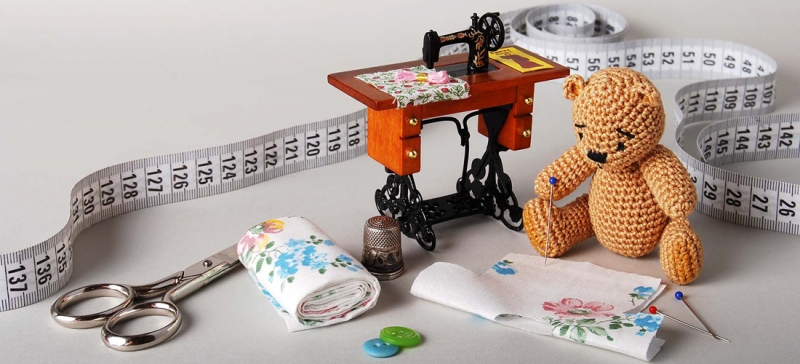 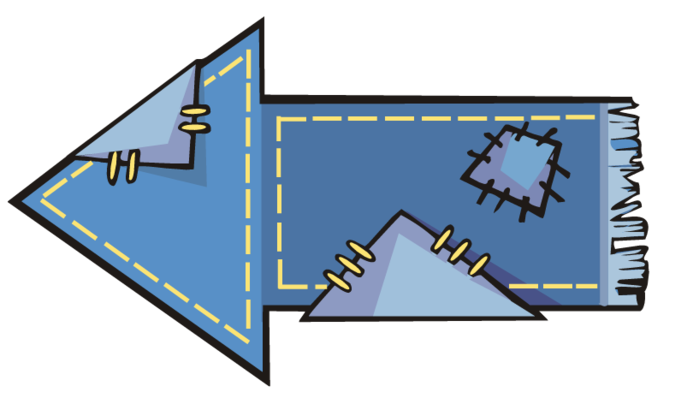 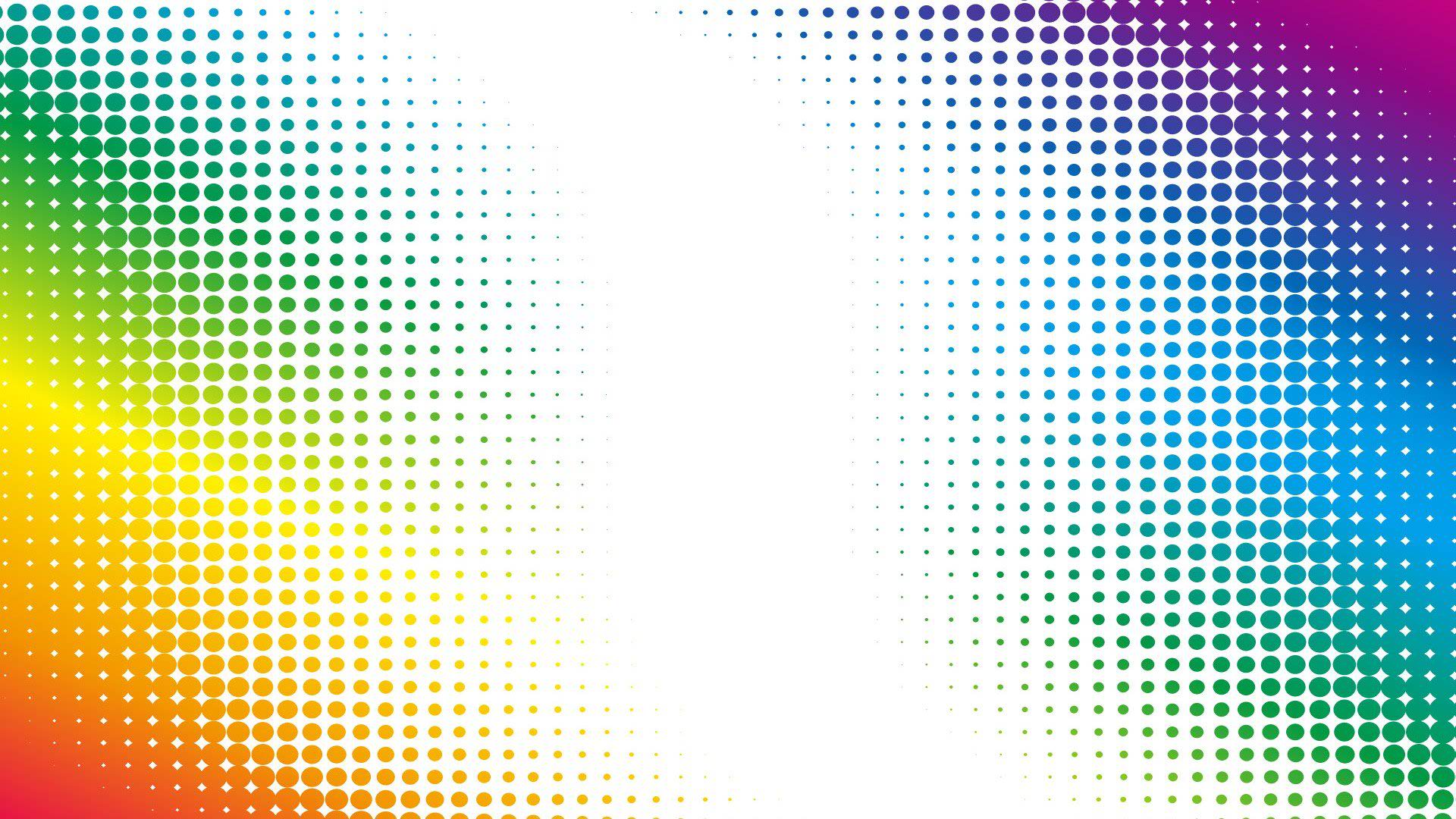 ПрофіСтарт:
обираємо майбутнє !
УРОК «ТЕХНОЛОГІЇ»
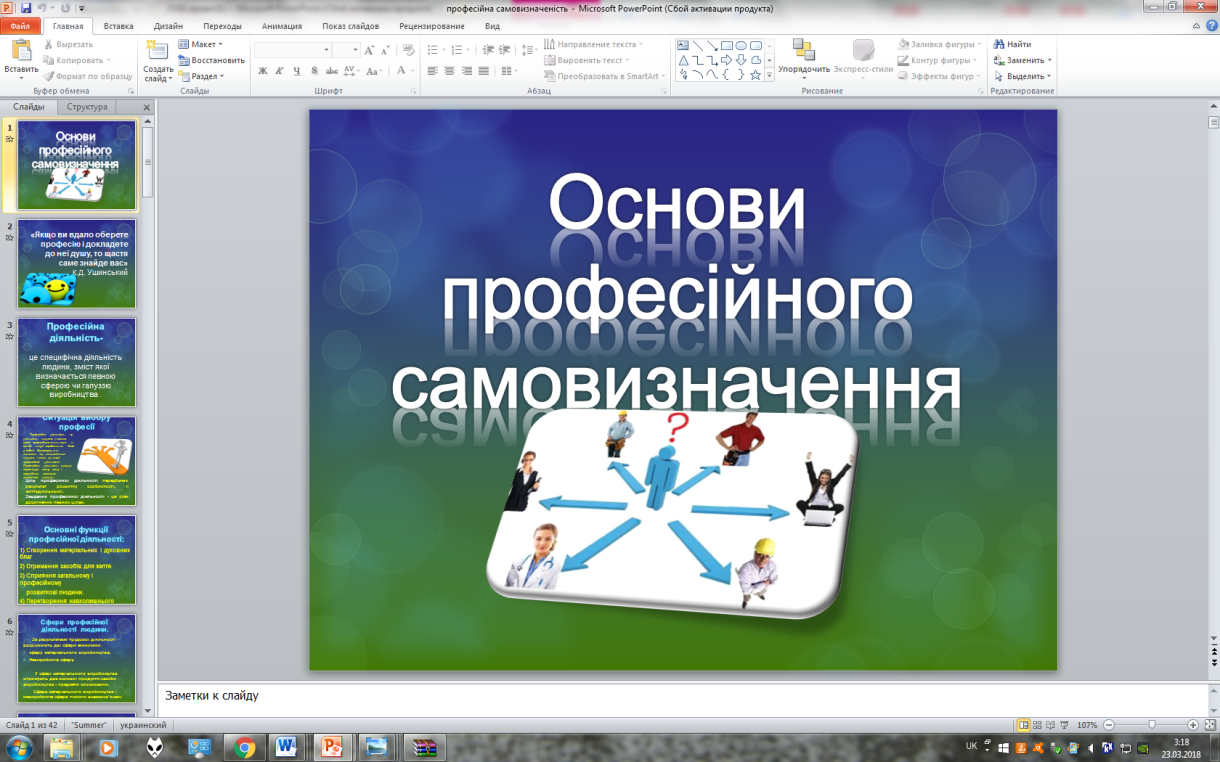 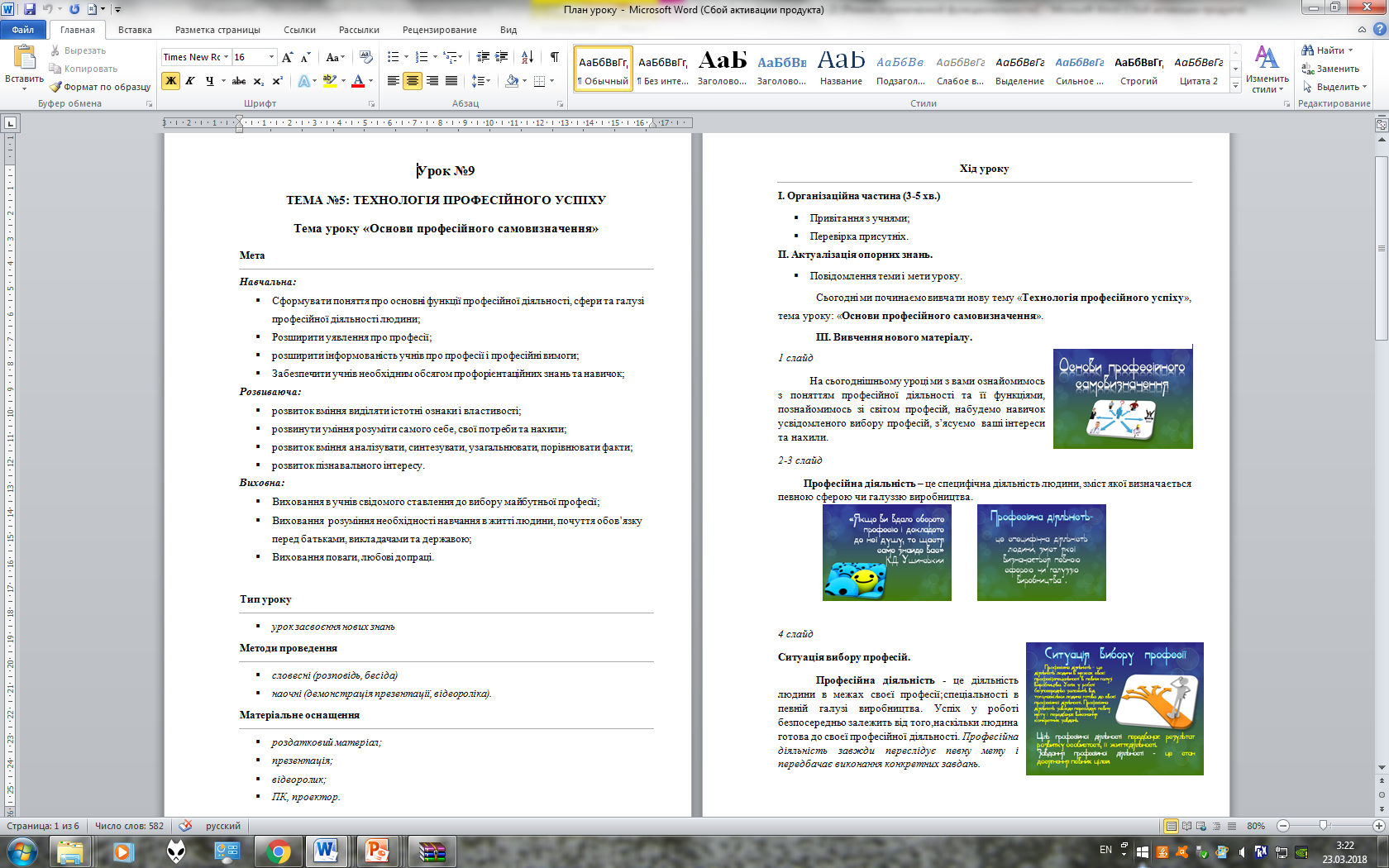 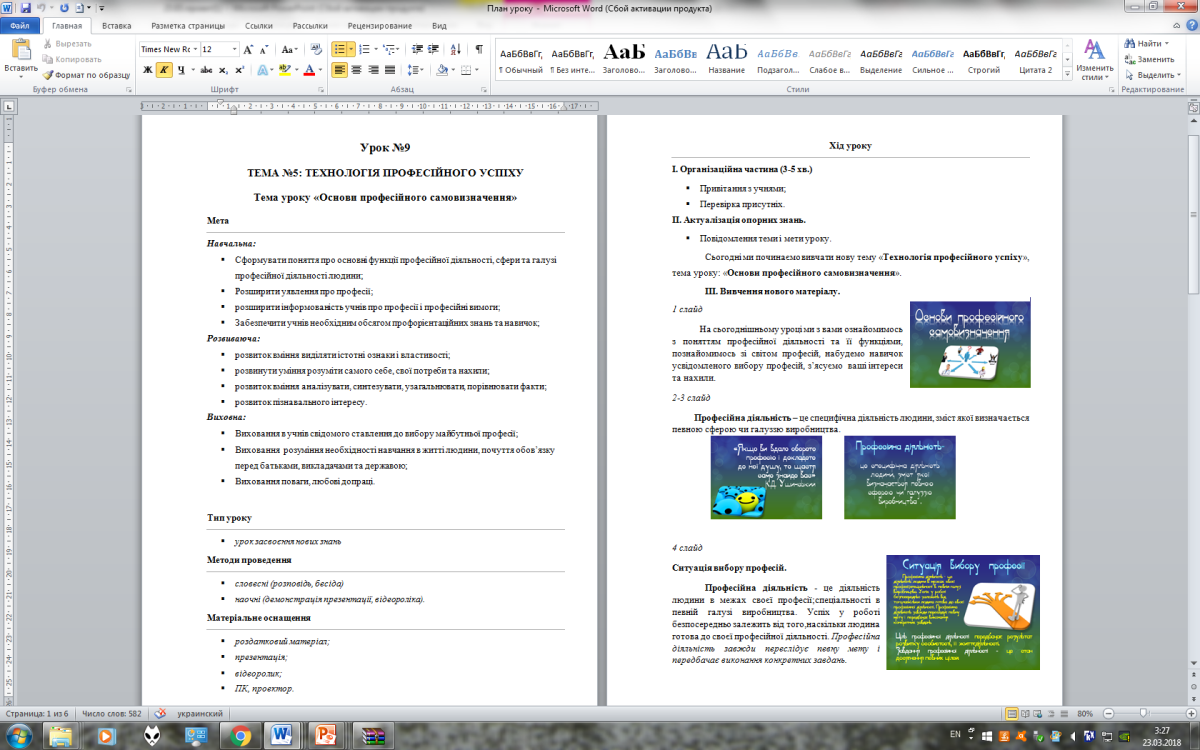 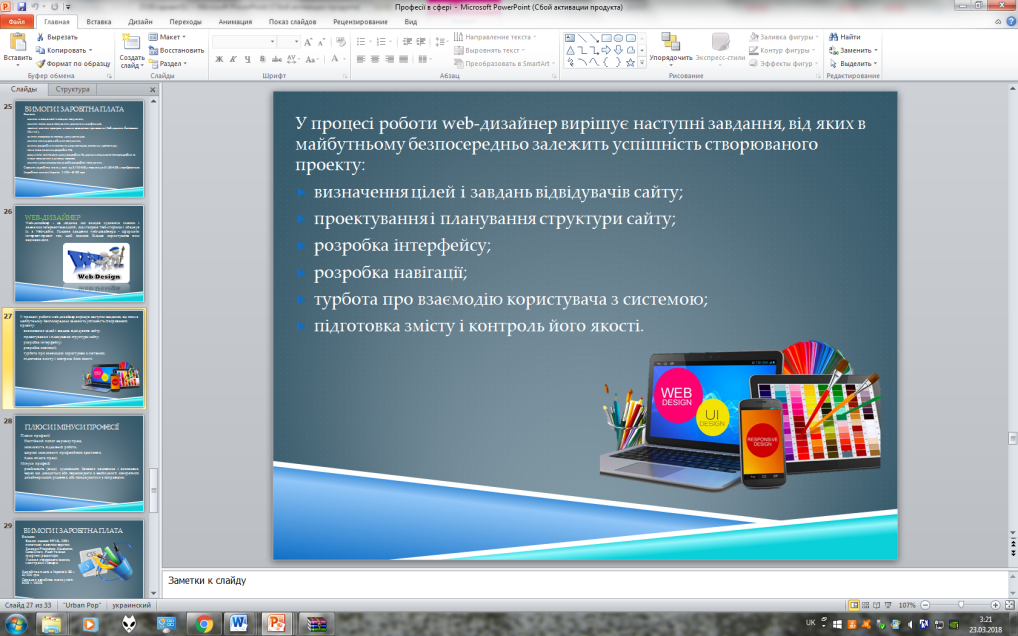 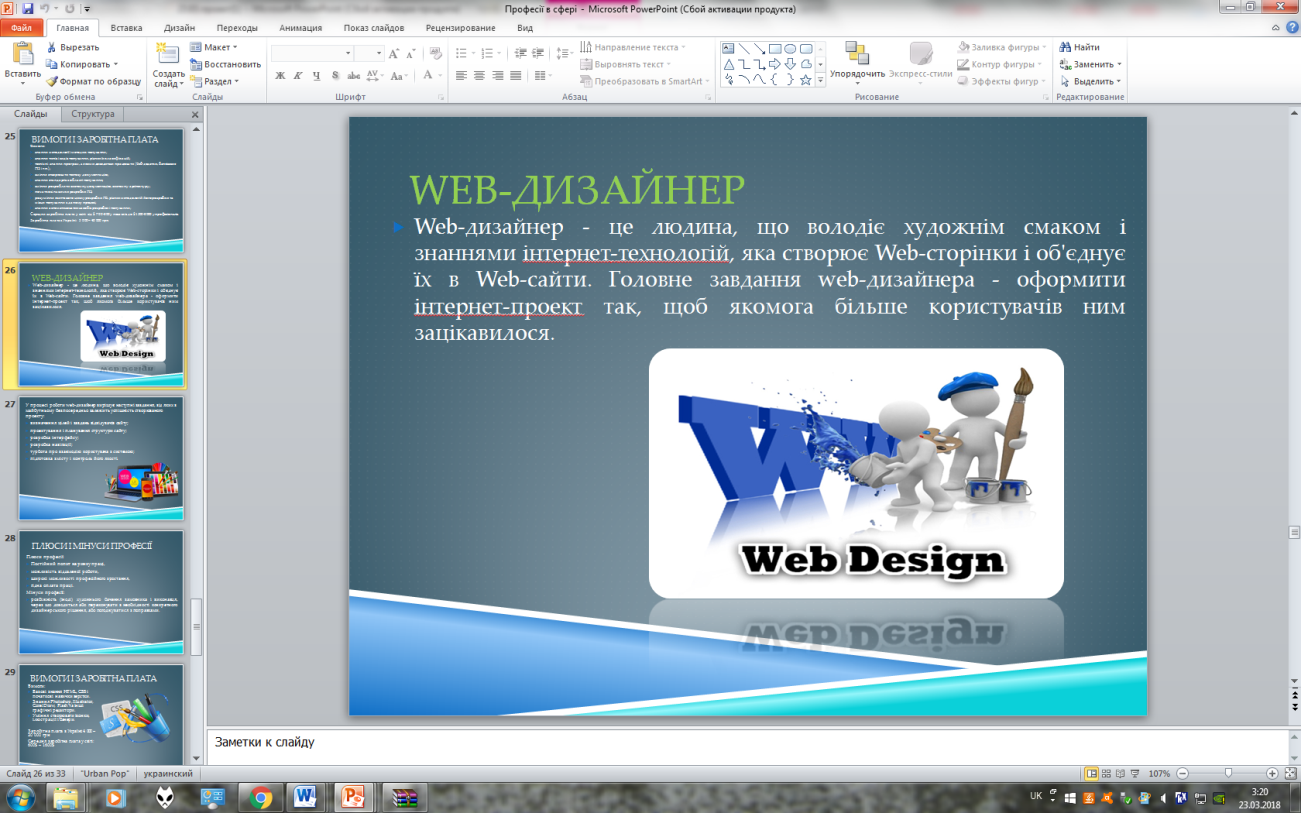 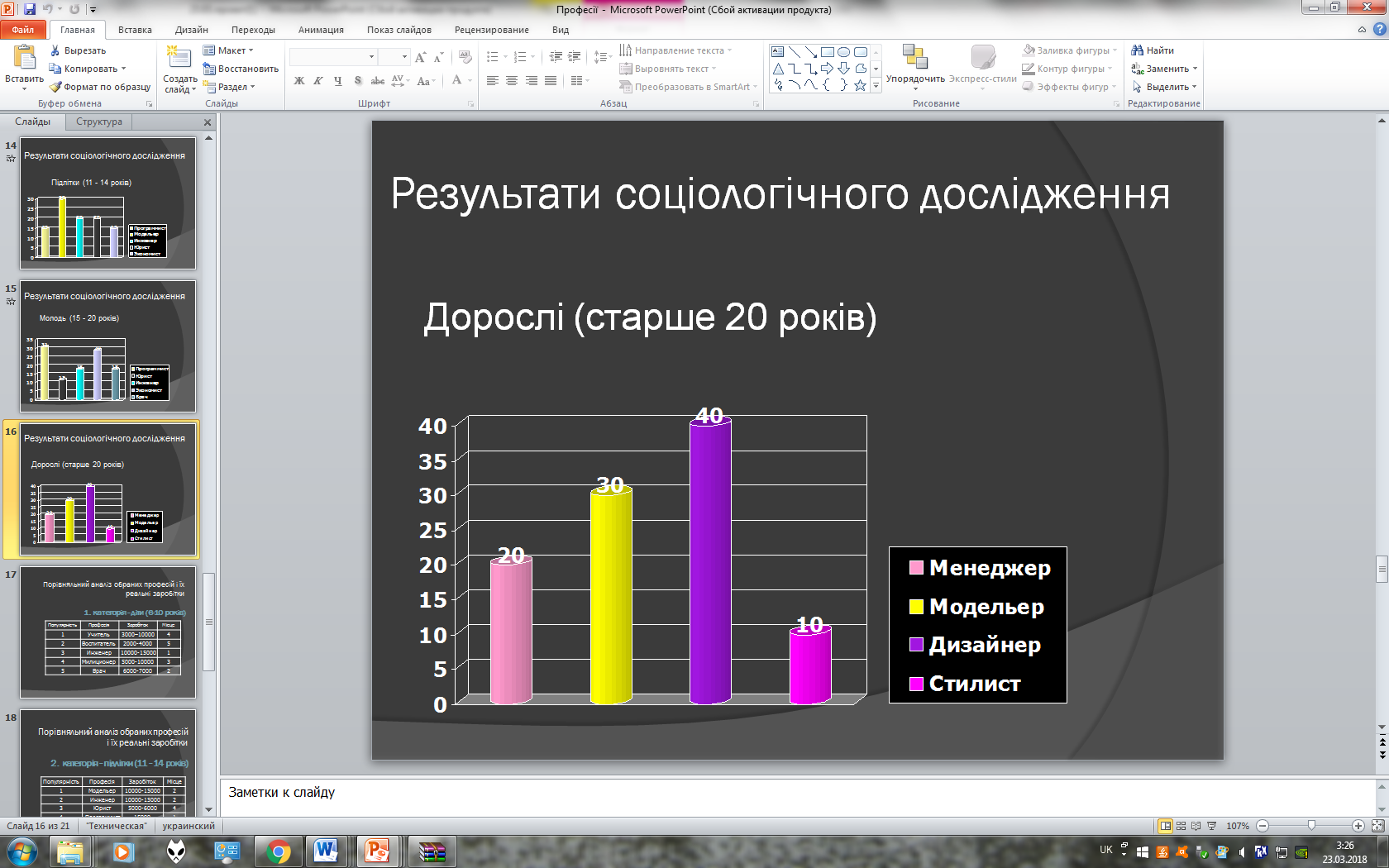 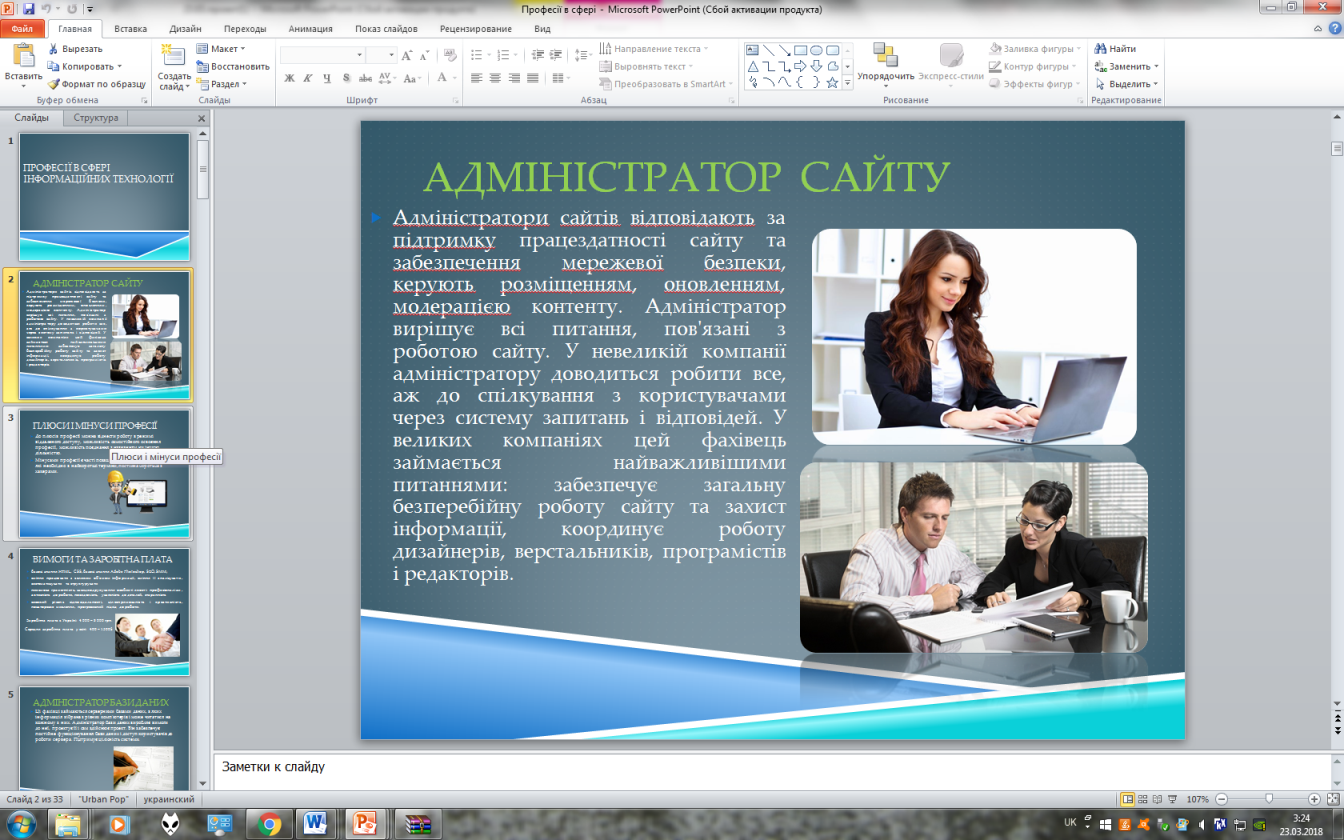 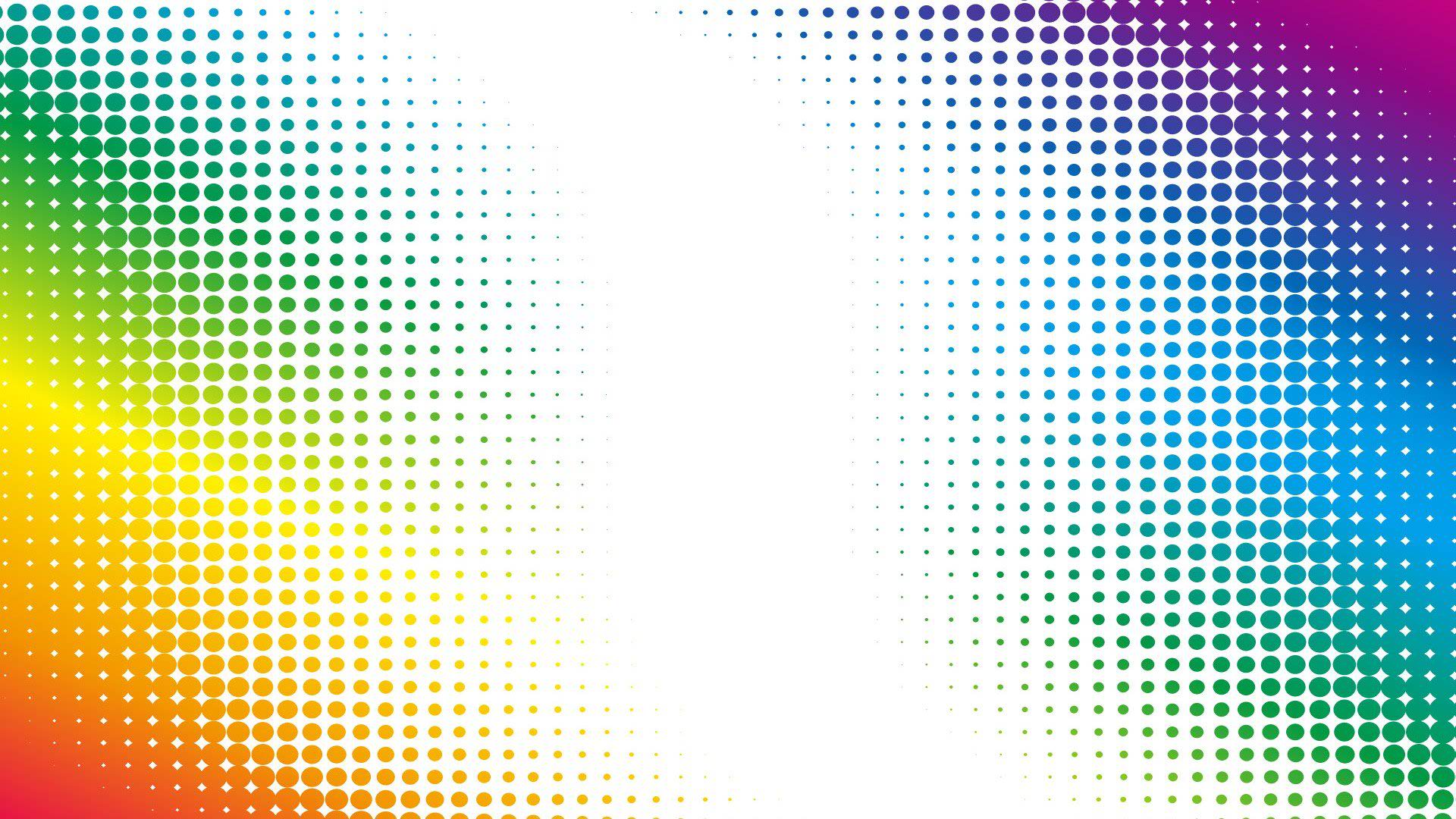 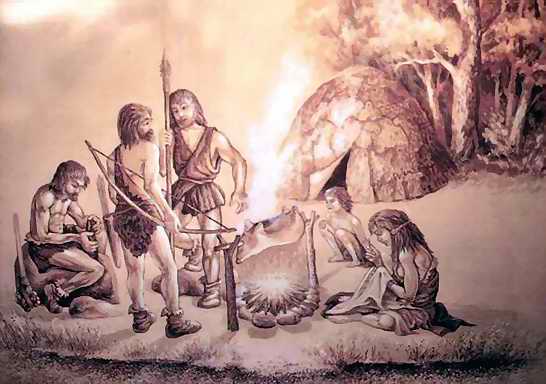 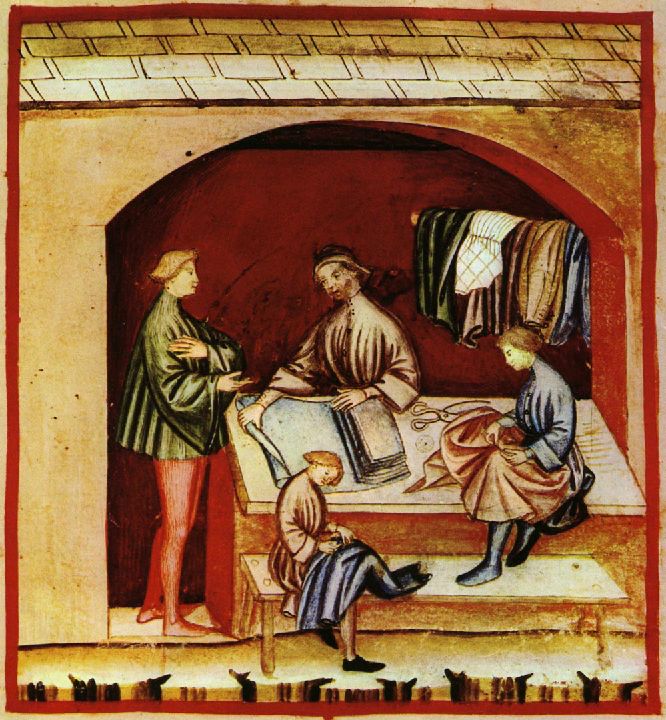 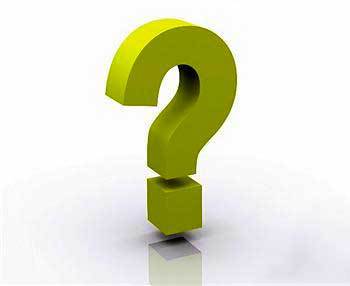 ХТО МИ Є? 
   ЗВІДКИ ПОХОДЯТЬ НАШІ ПРОФЕСІЇ? 
ЧИ ЗНАЄМО МИ ІСТОРІЮ СВОЄЇ ПРОФЕСІЇ?
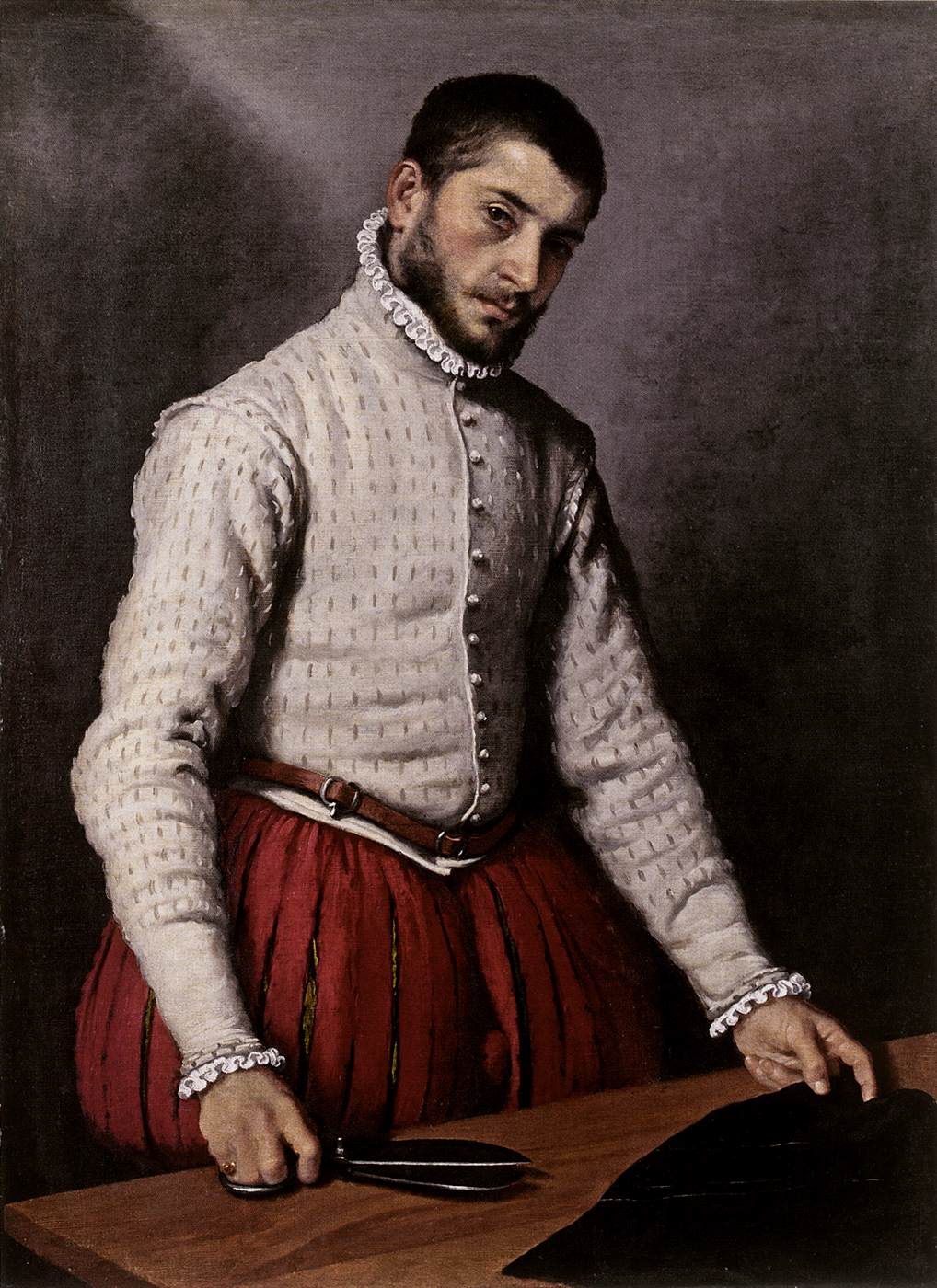 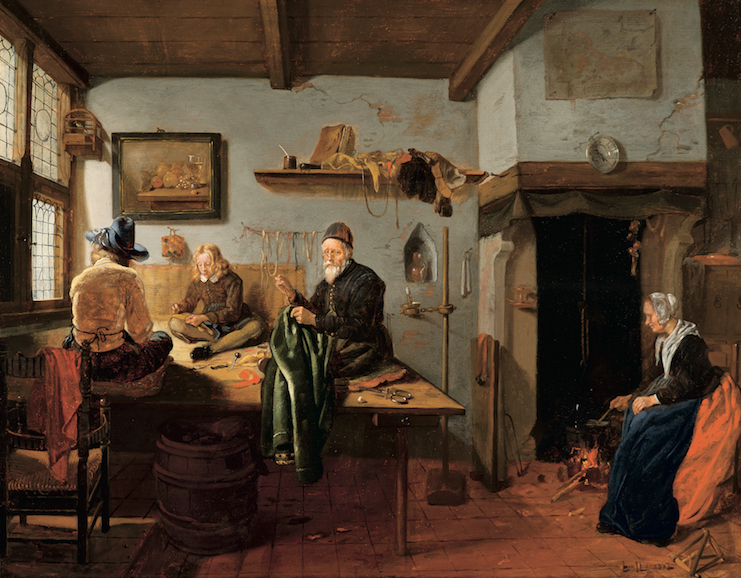 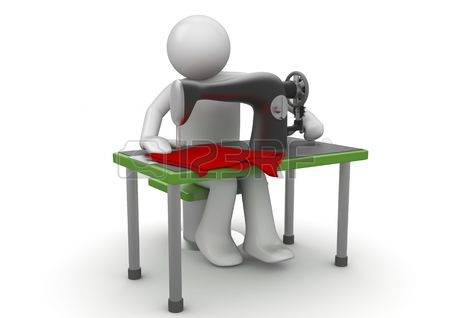 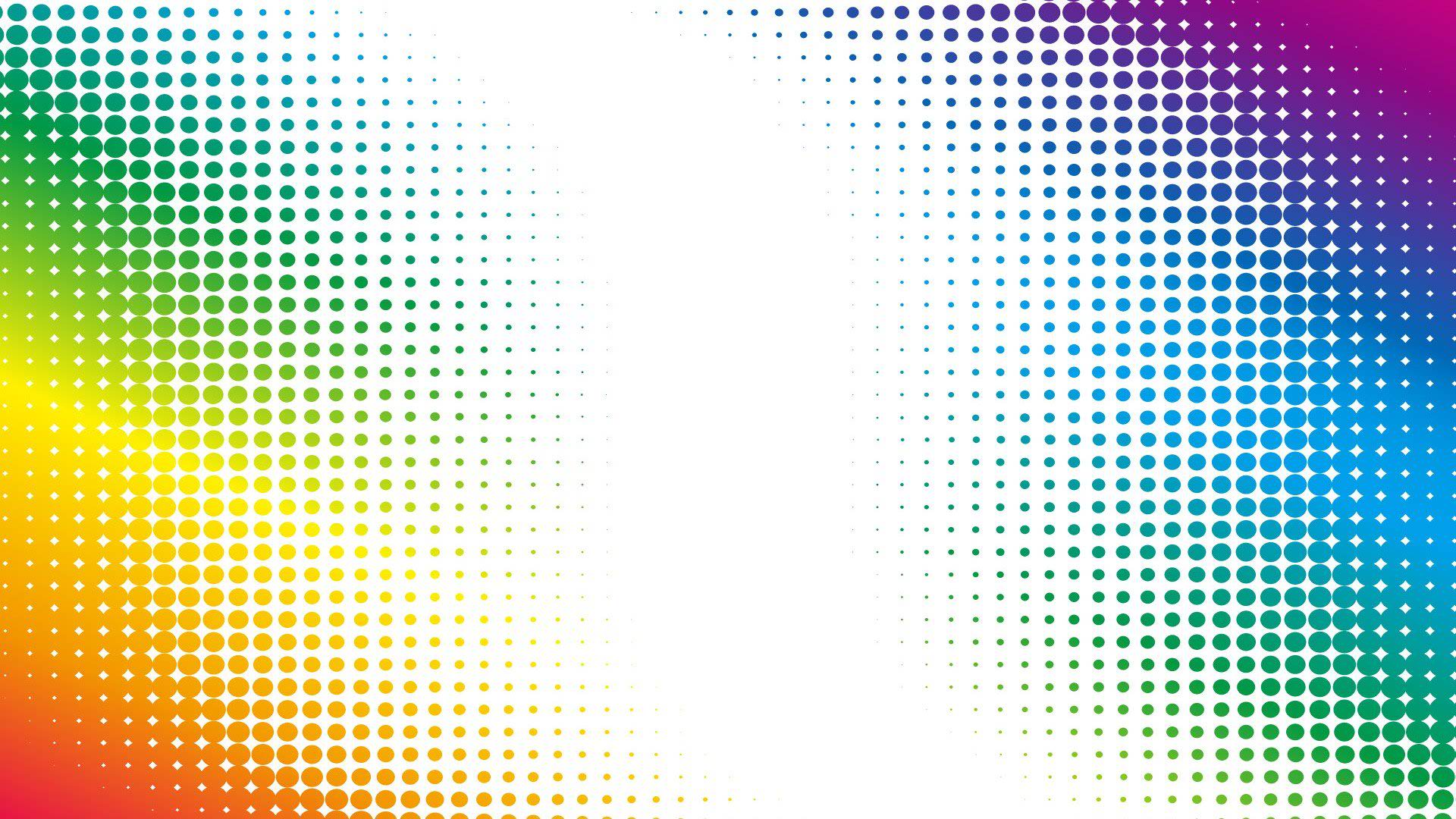 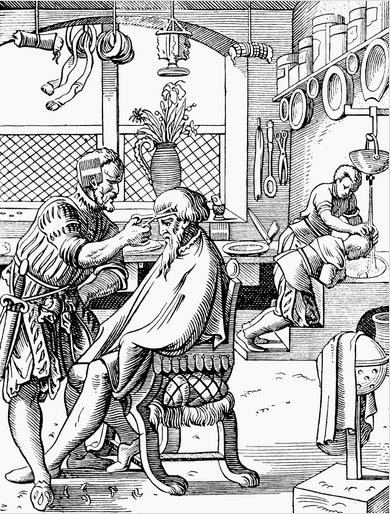 ПрофіСтарт:
обираємо майбутнє !
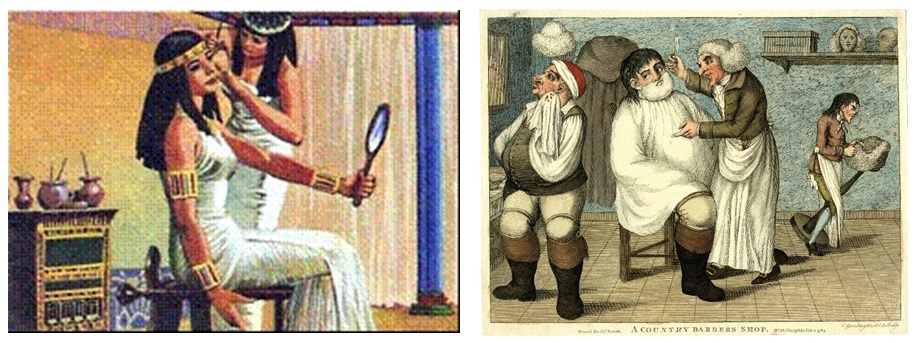 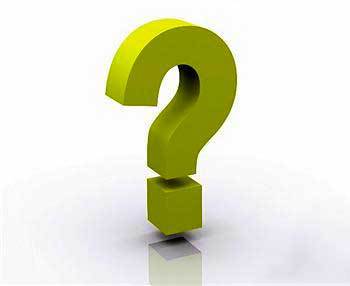 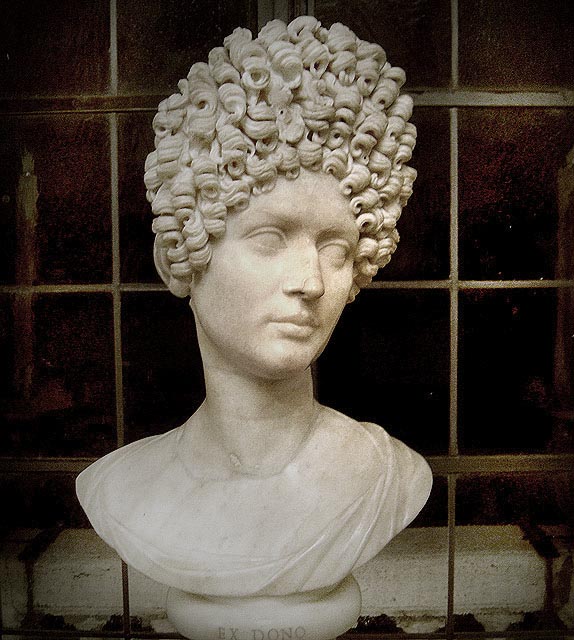 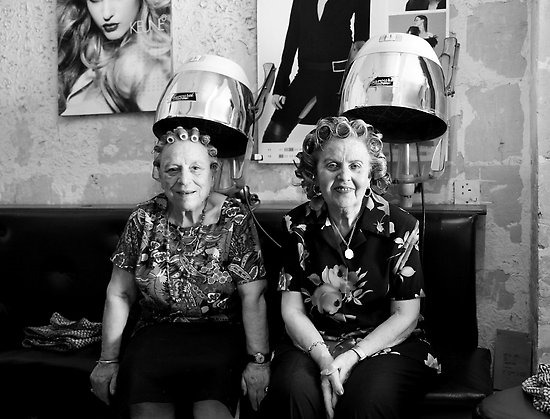 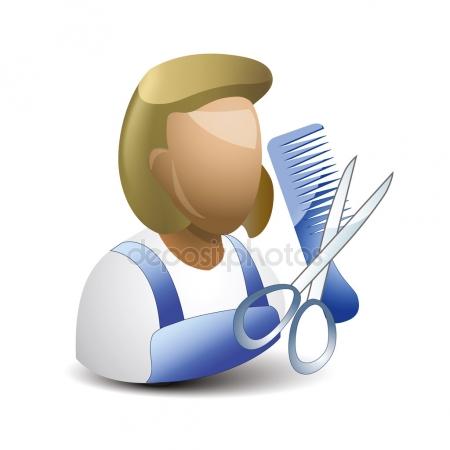 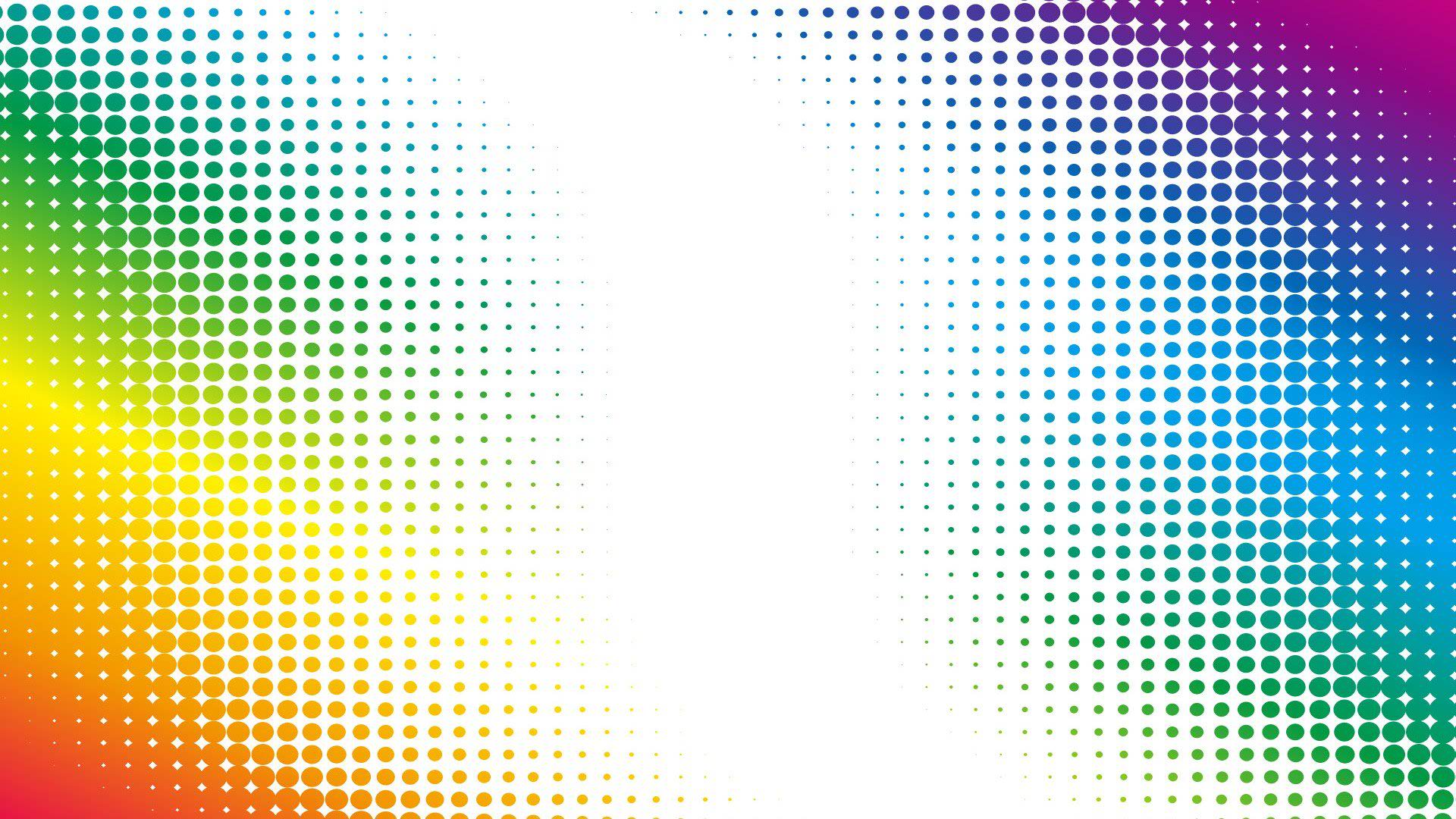 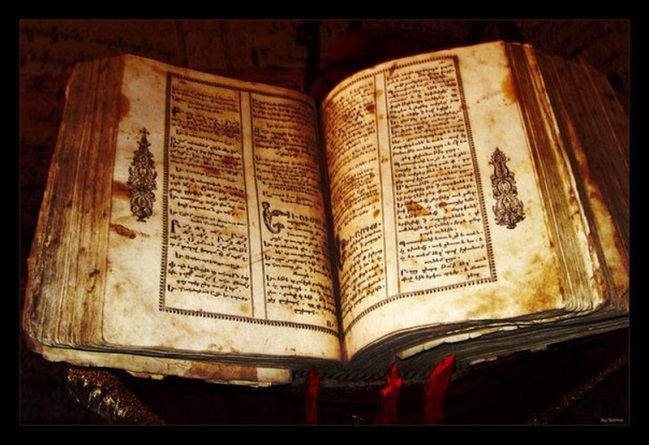 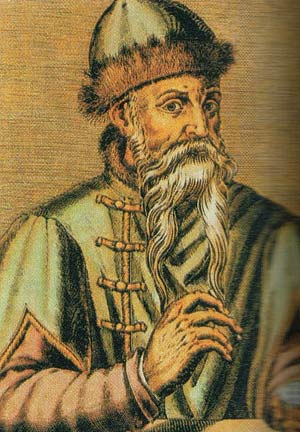 ПрофіСтарт:
обираємо майбутнє !
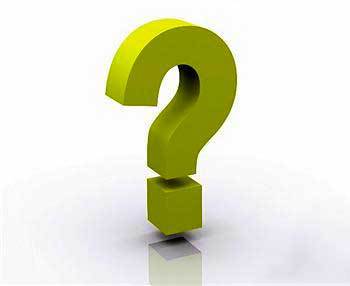 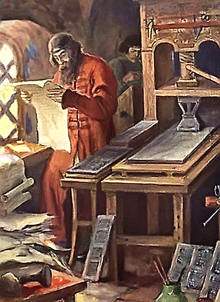 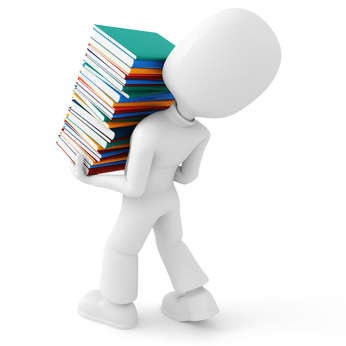 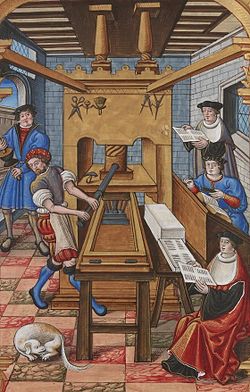 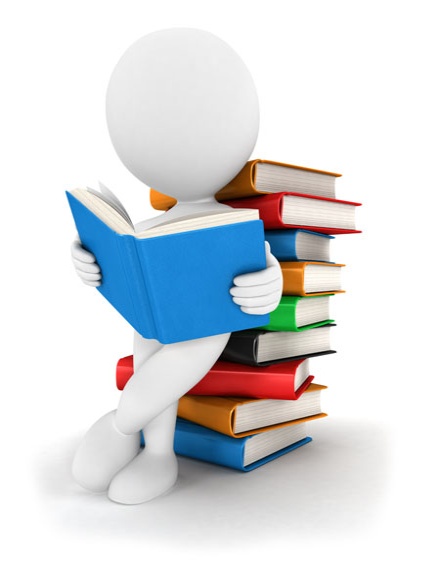 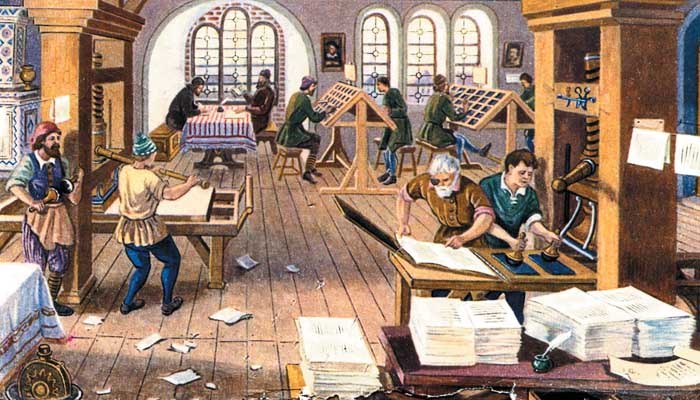 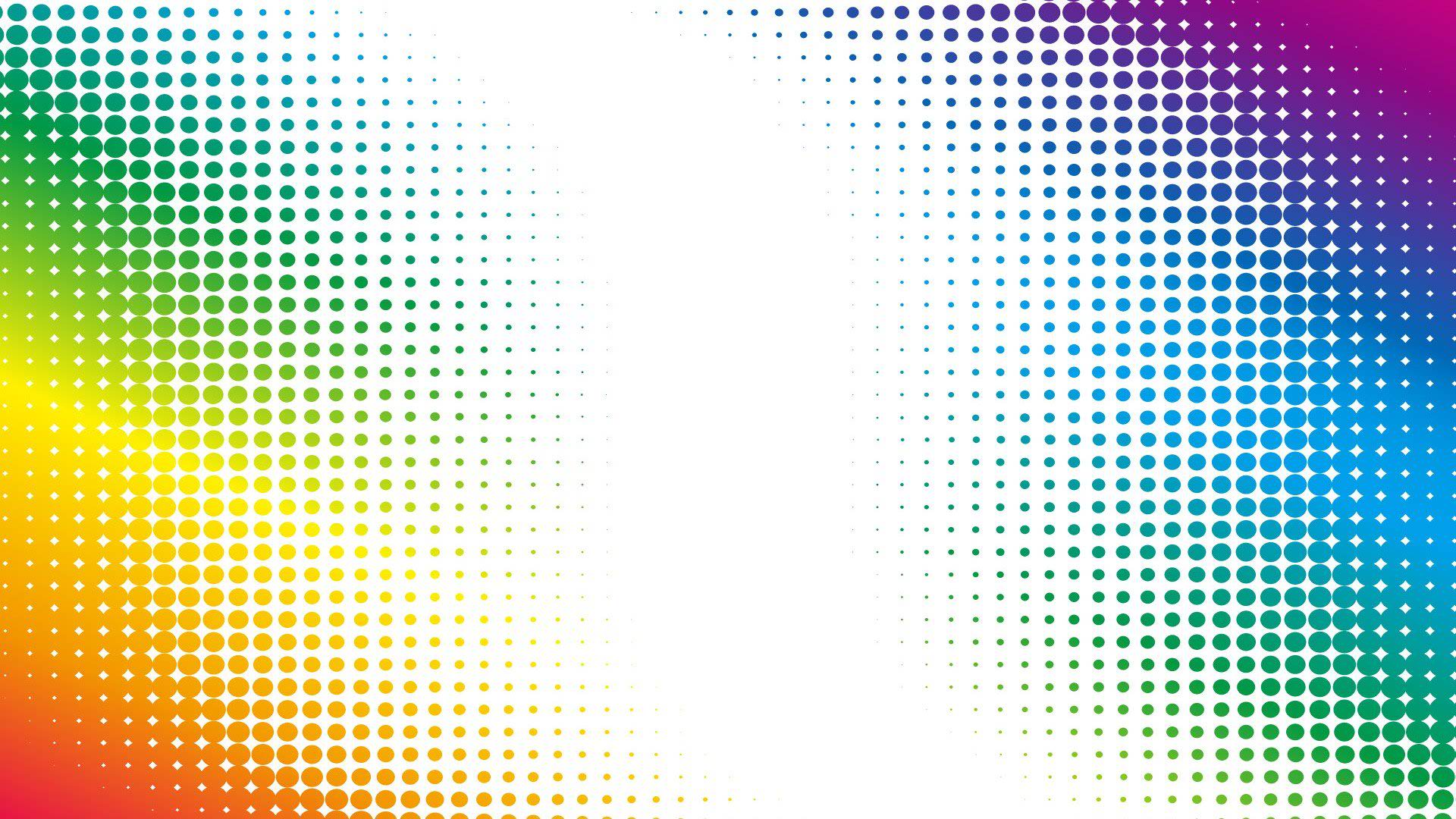 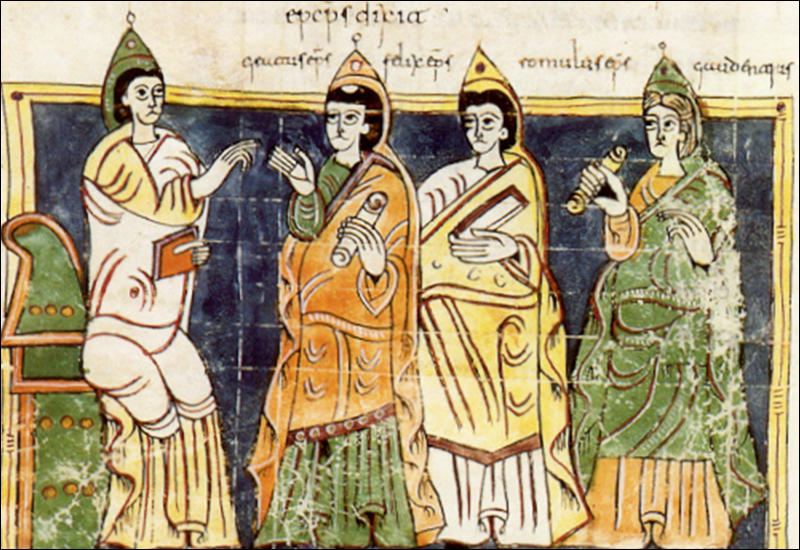 ПрофіСтарт:
обираємо майбутнє !
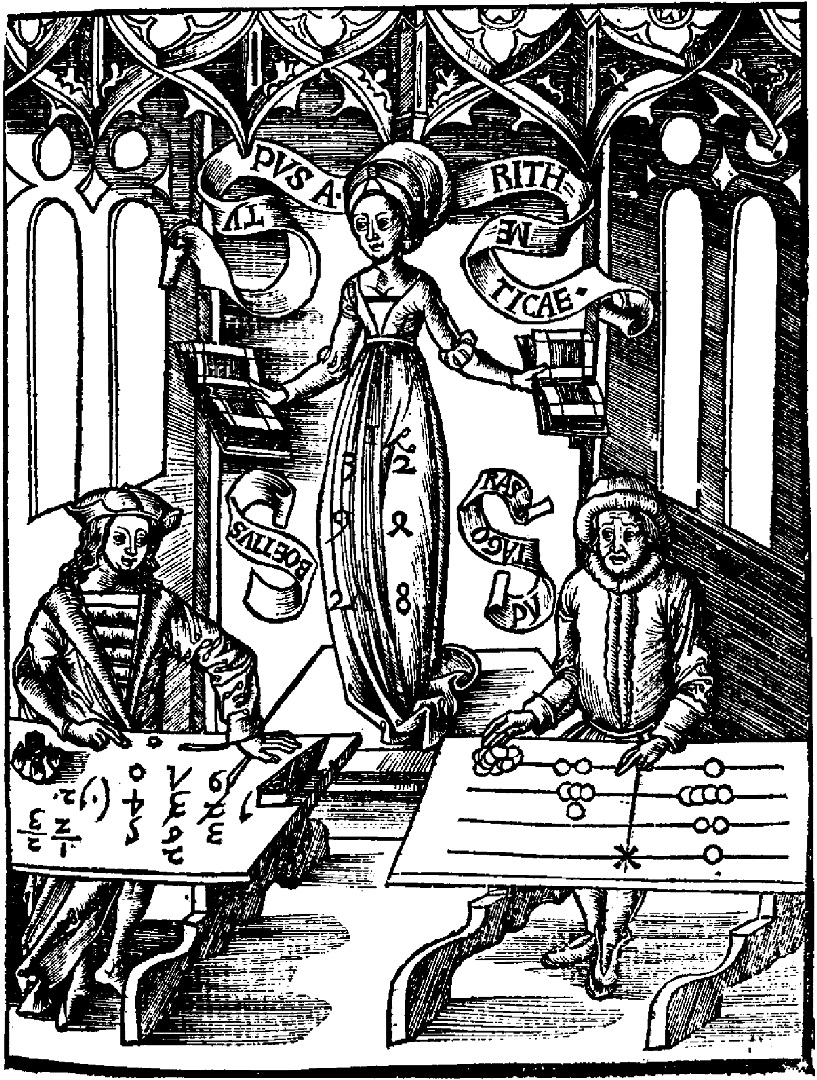 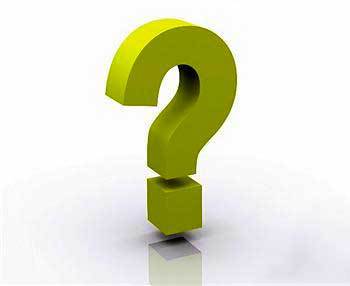 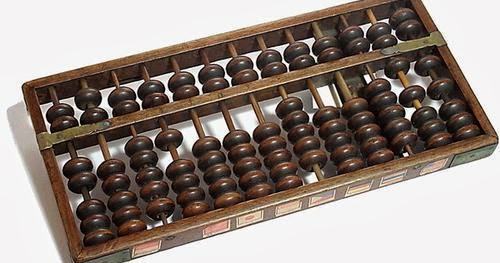 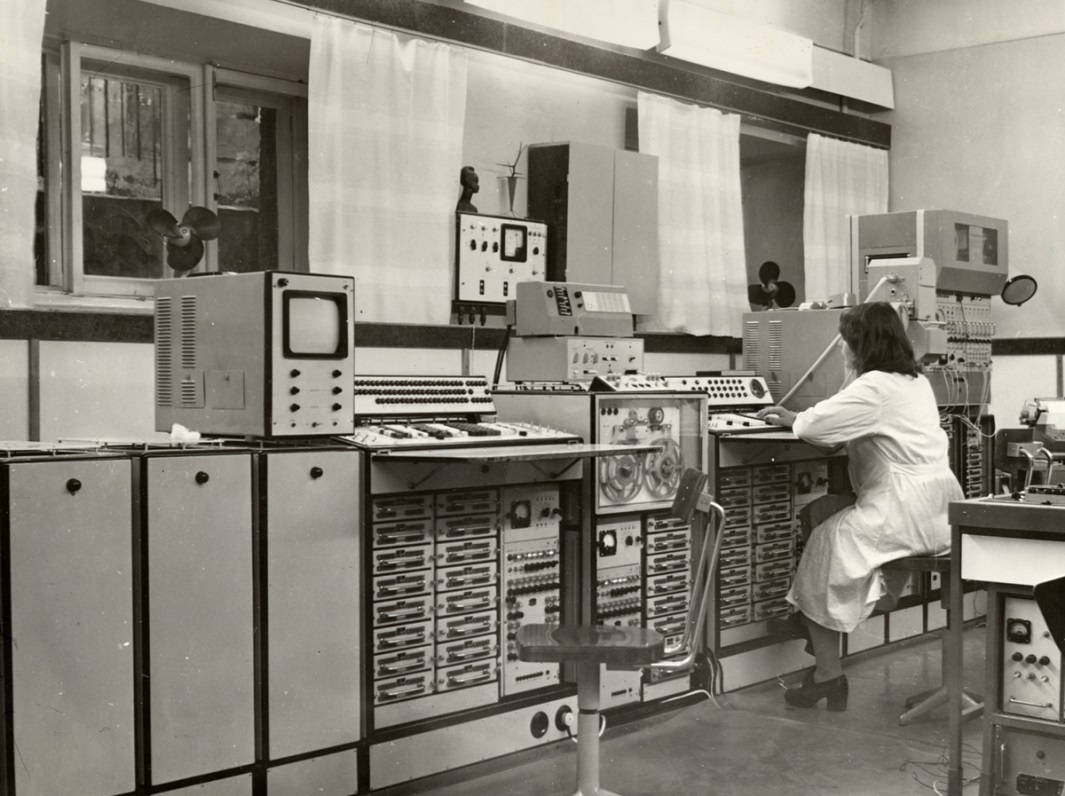 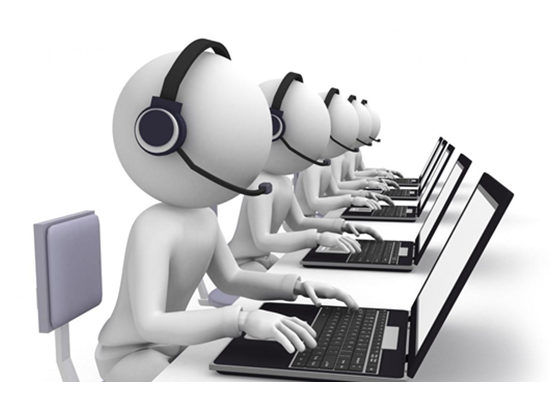 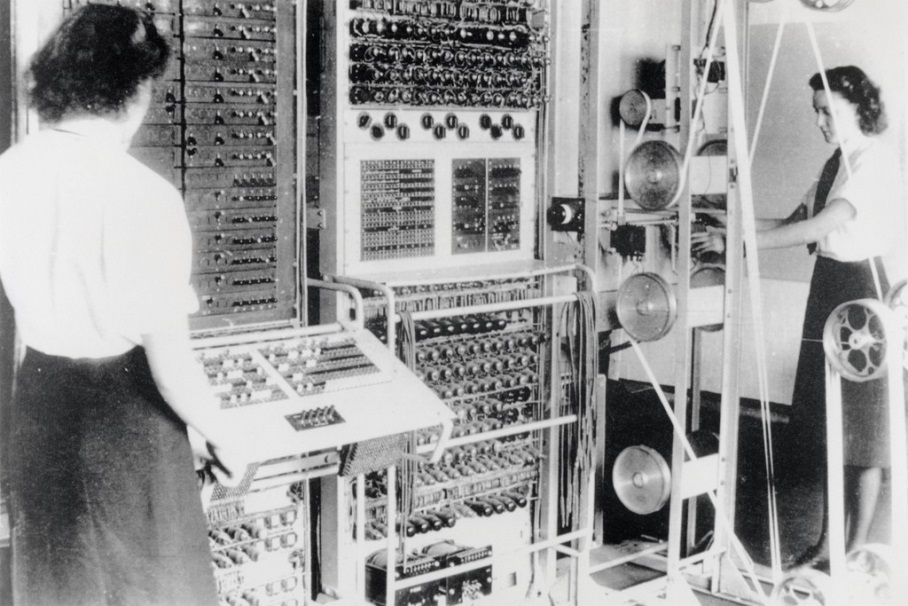 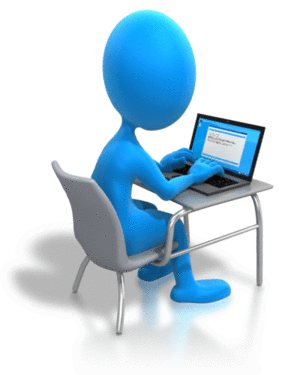 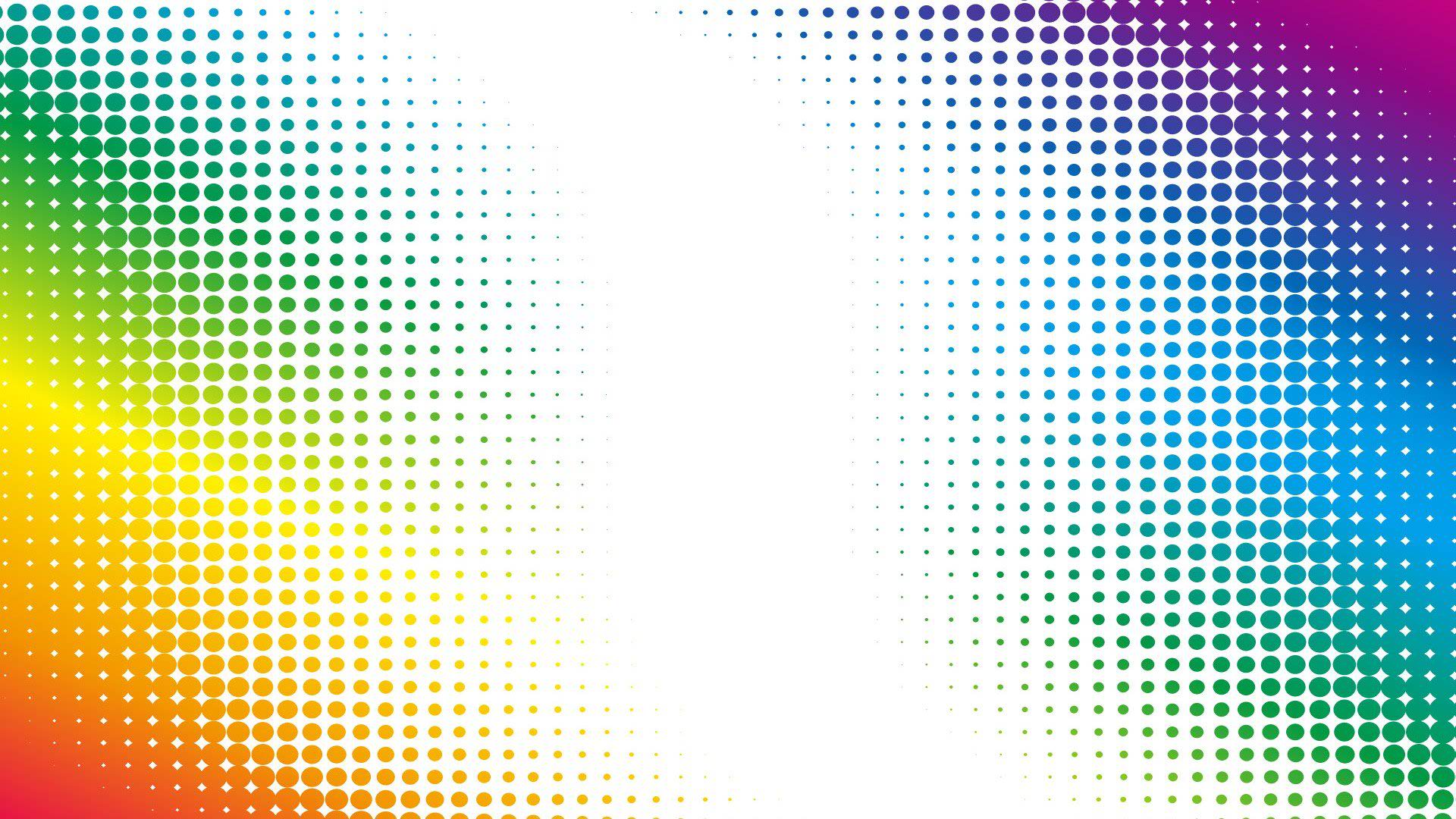 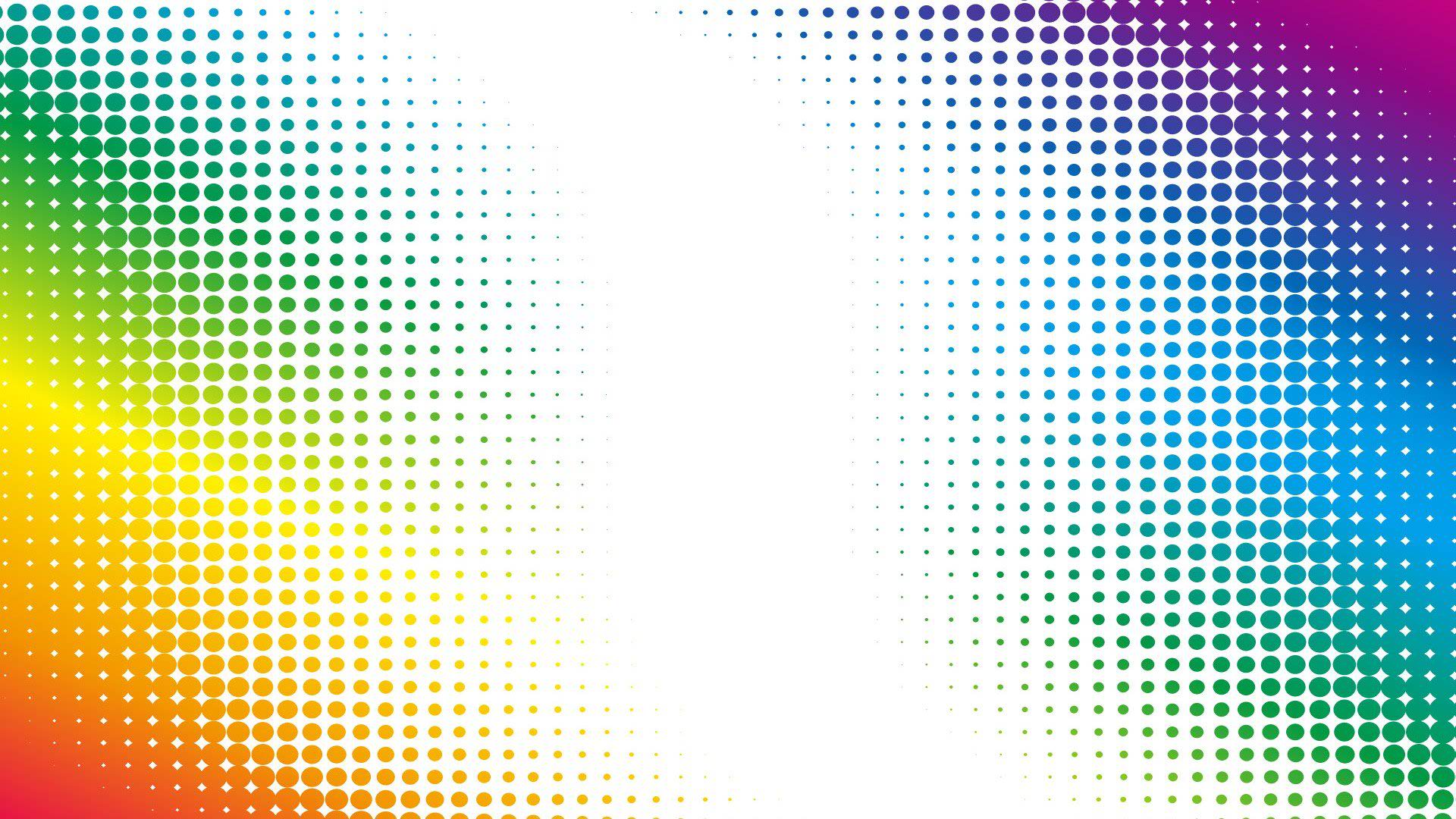 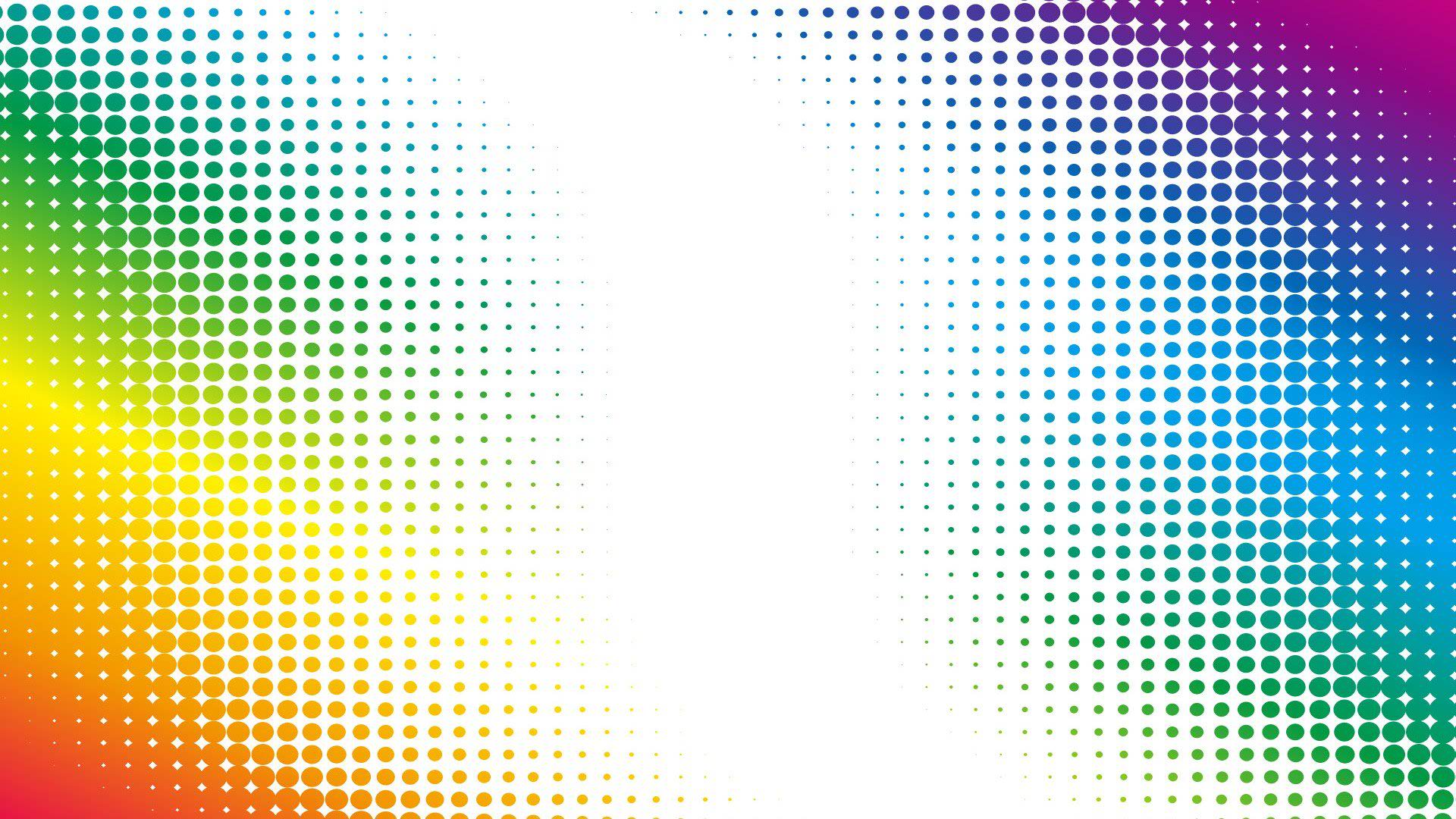 ПрофіСтарт:
обираємо майбутнє !
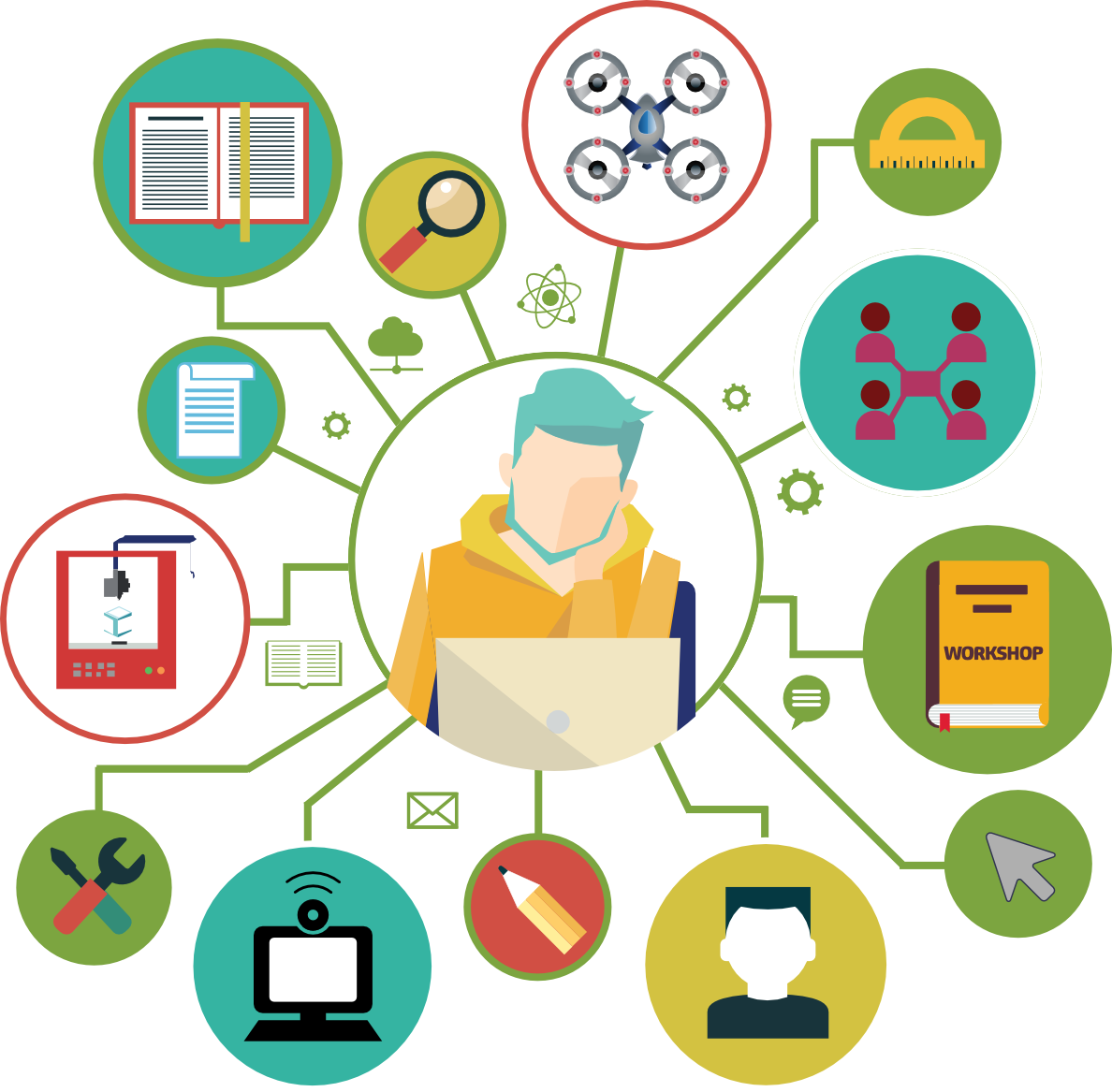 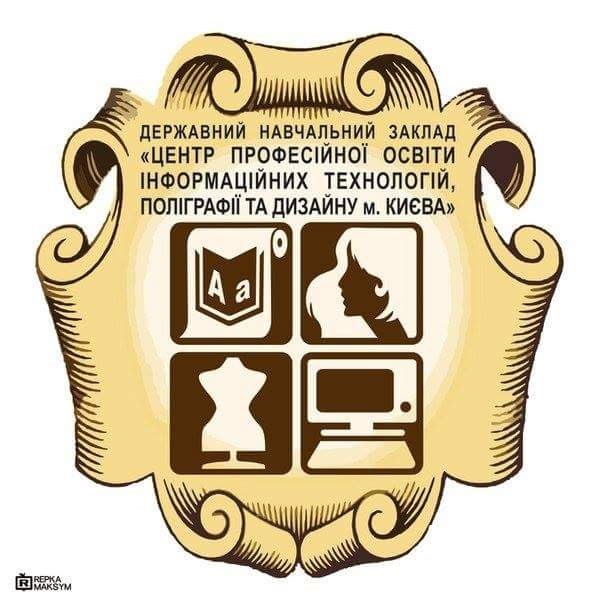 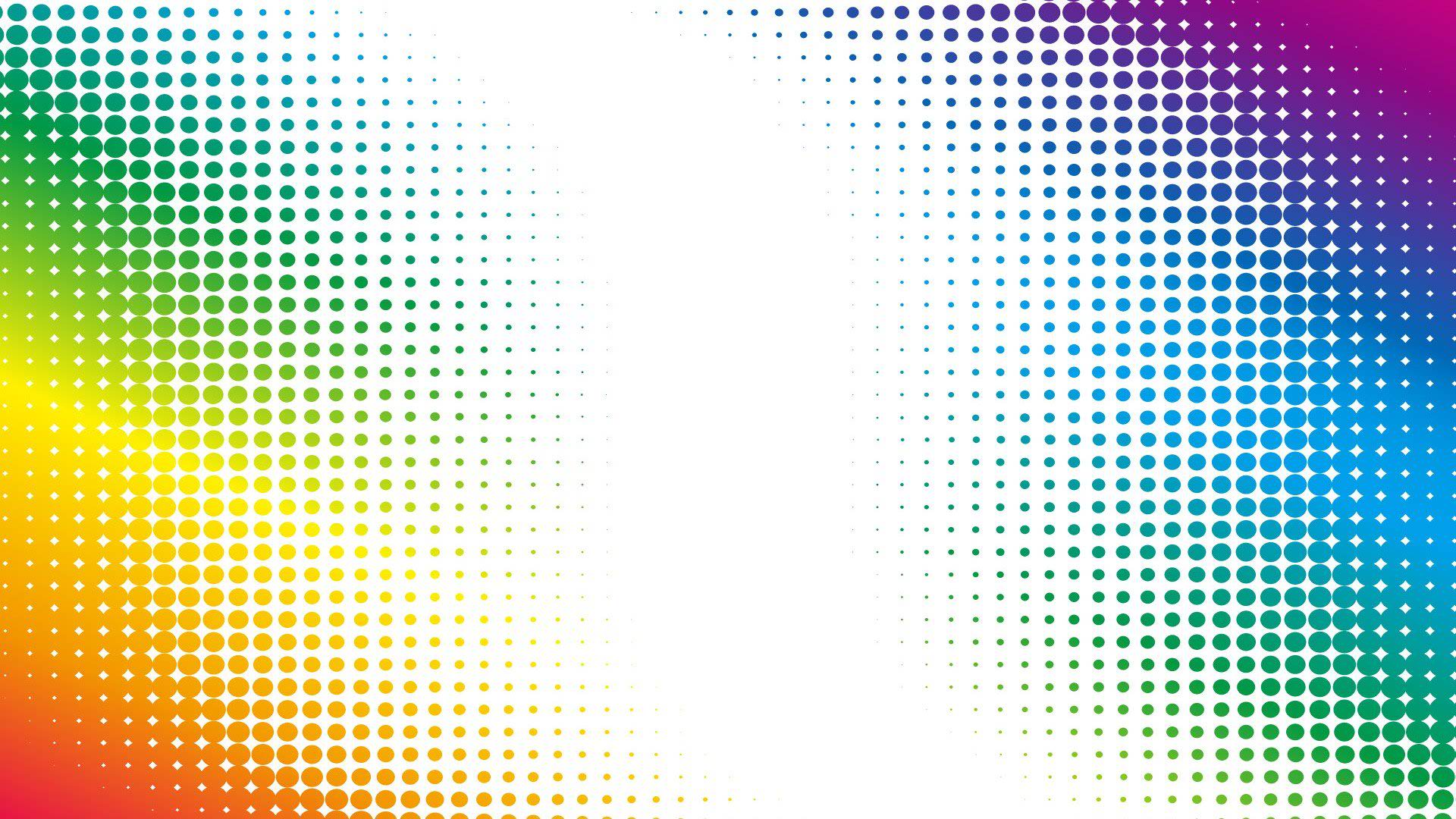 УЧНІВСЬКА КОНФЕРЕНЦІЯ 
 «Майбутнє моєї професії»  (21.02.2018 р.);
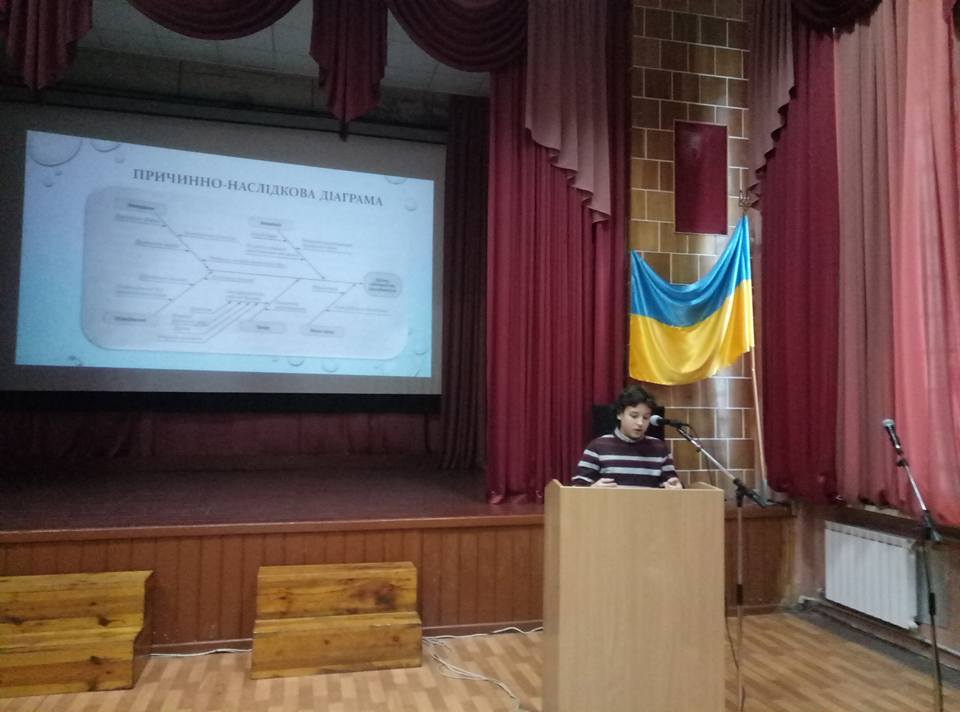 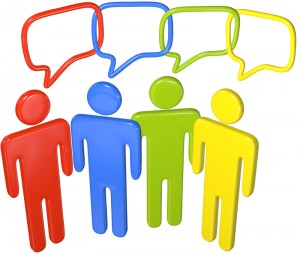 ПрофіСтарт:
обираємо майбутнє !
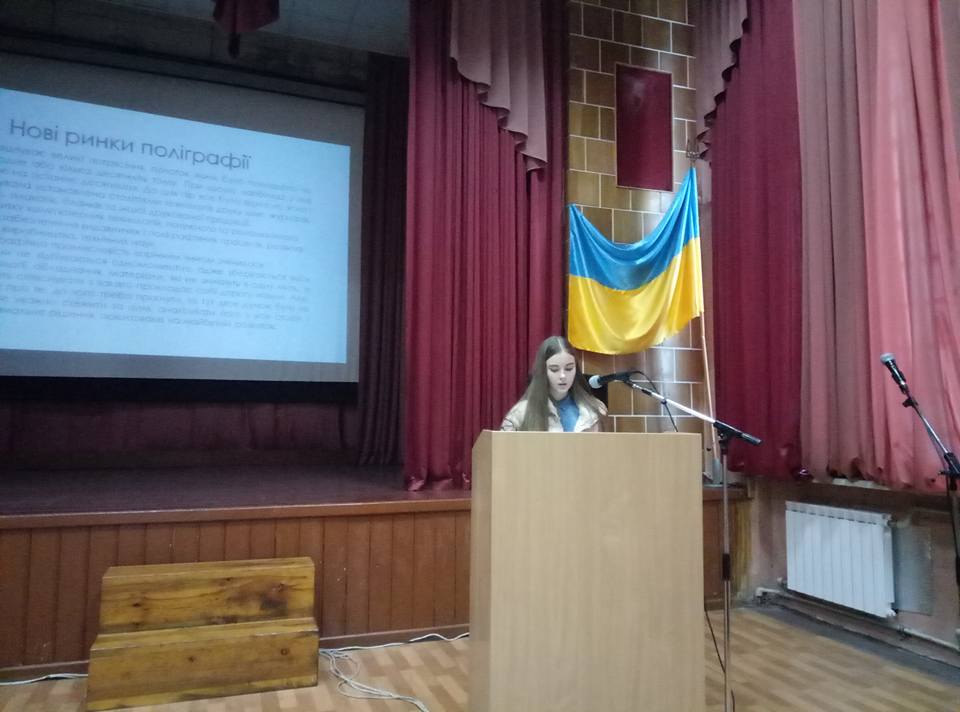 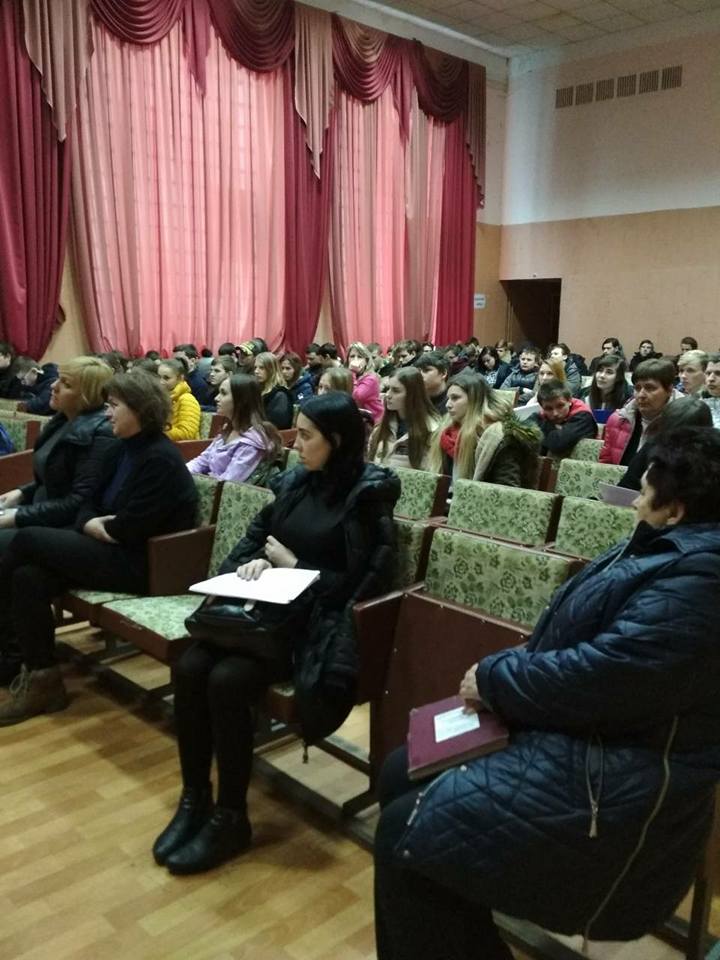 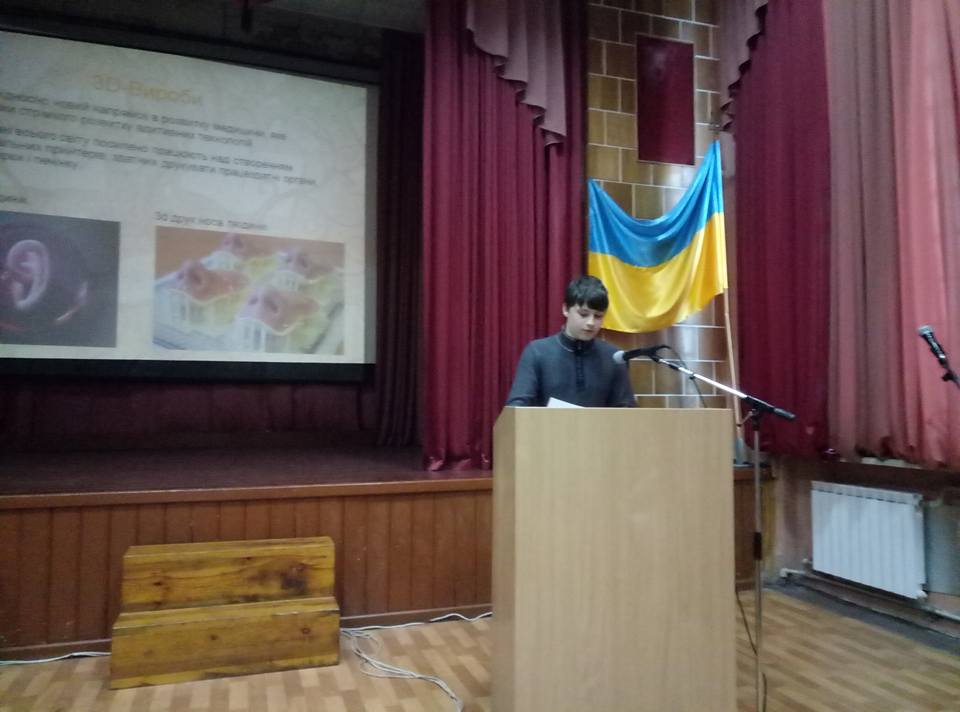 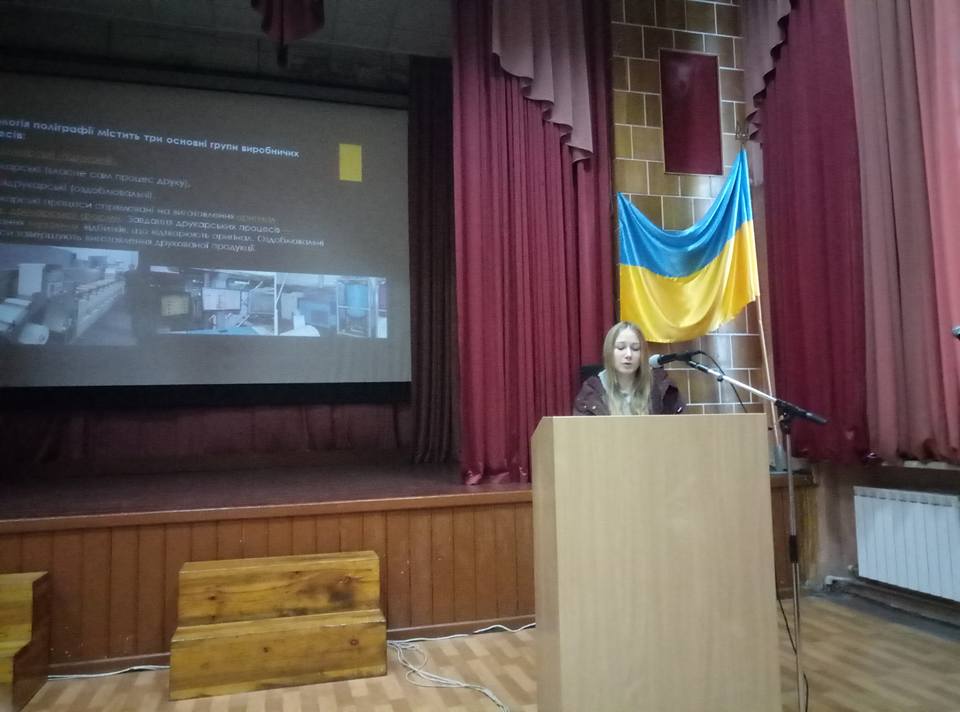 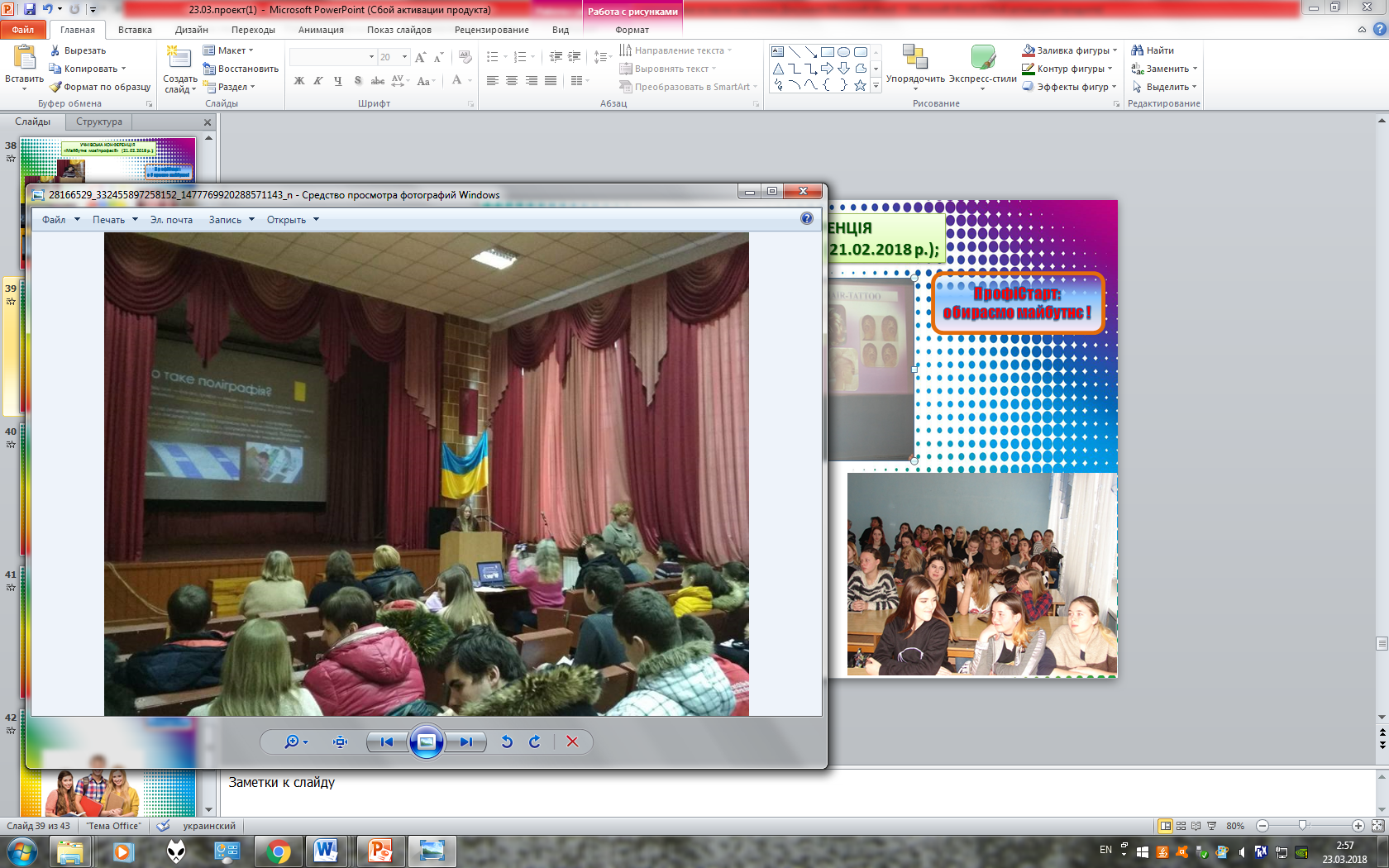 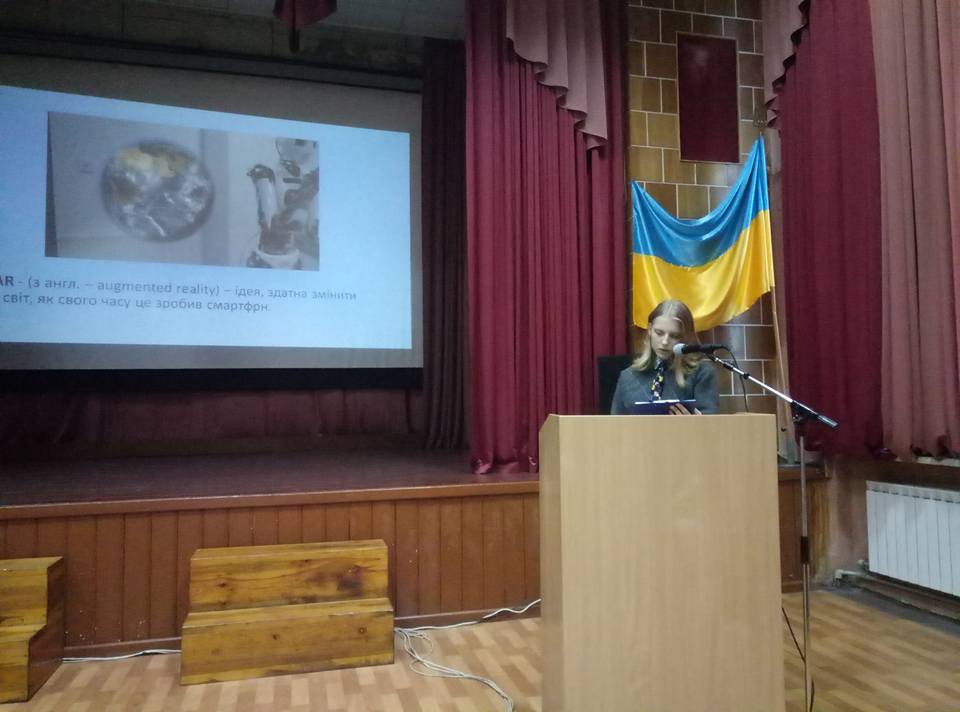 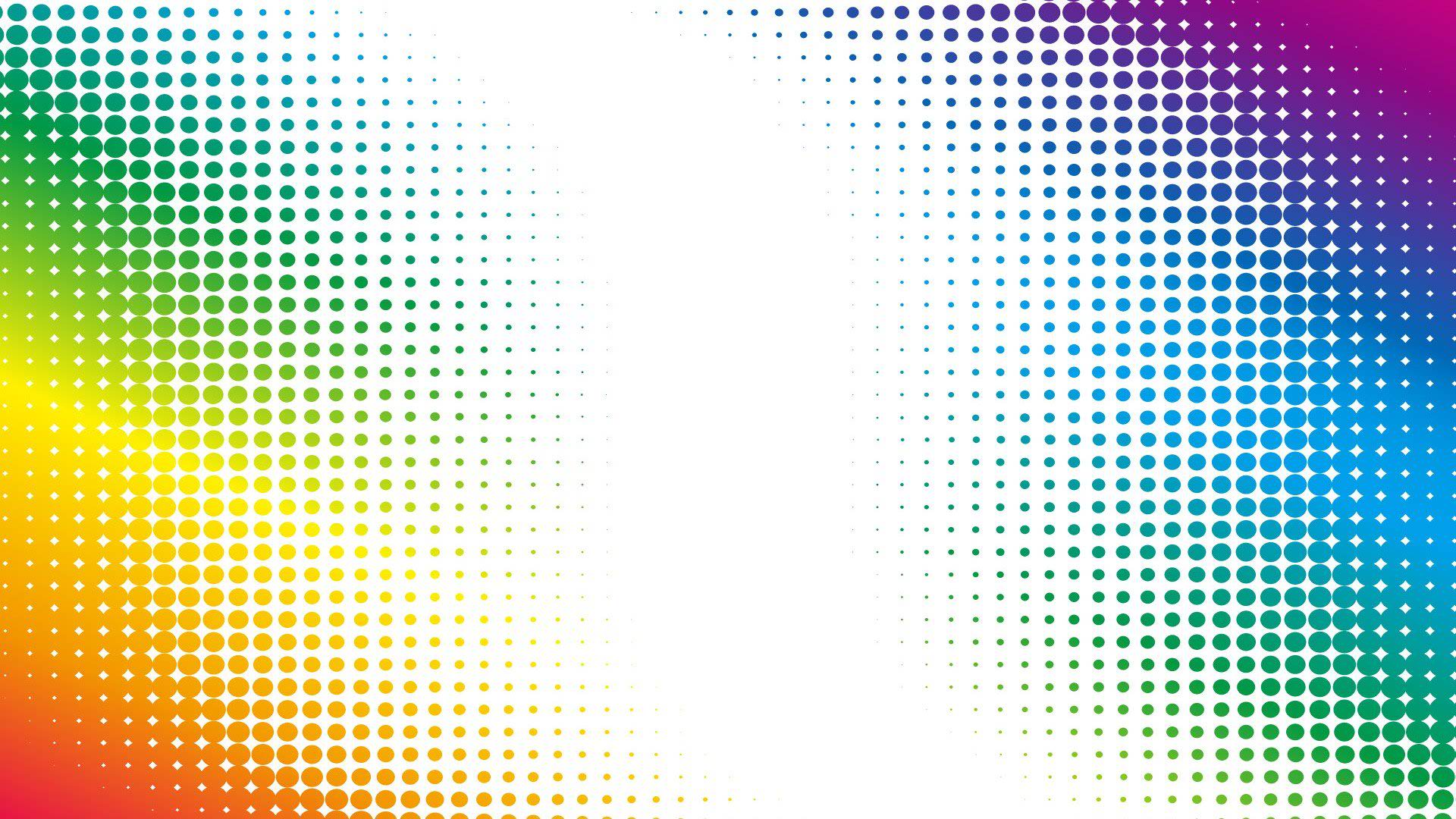 УЧНІВСЬКА КОНФЕРЕНЦІЯ 
 «Майбутнє моєї професії»  (21.02.2018 р.);
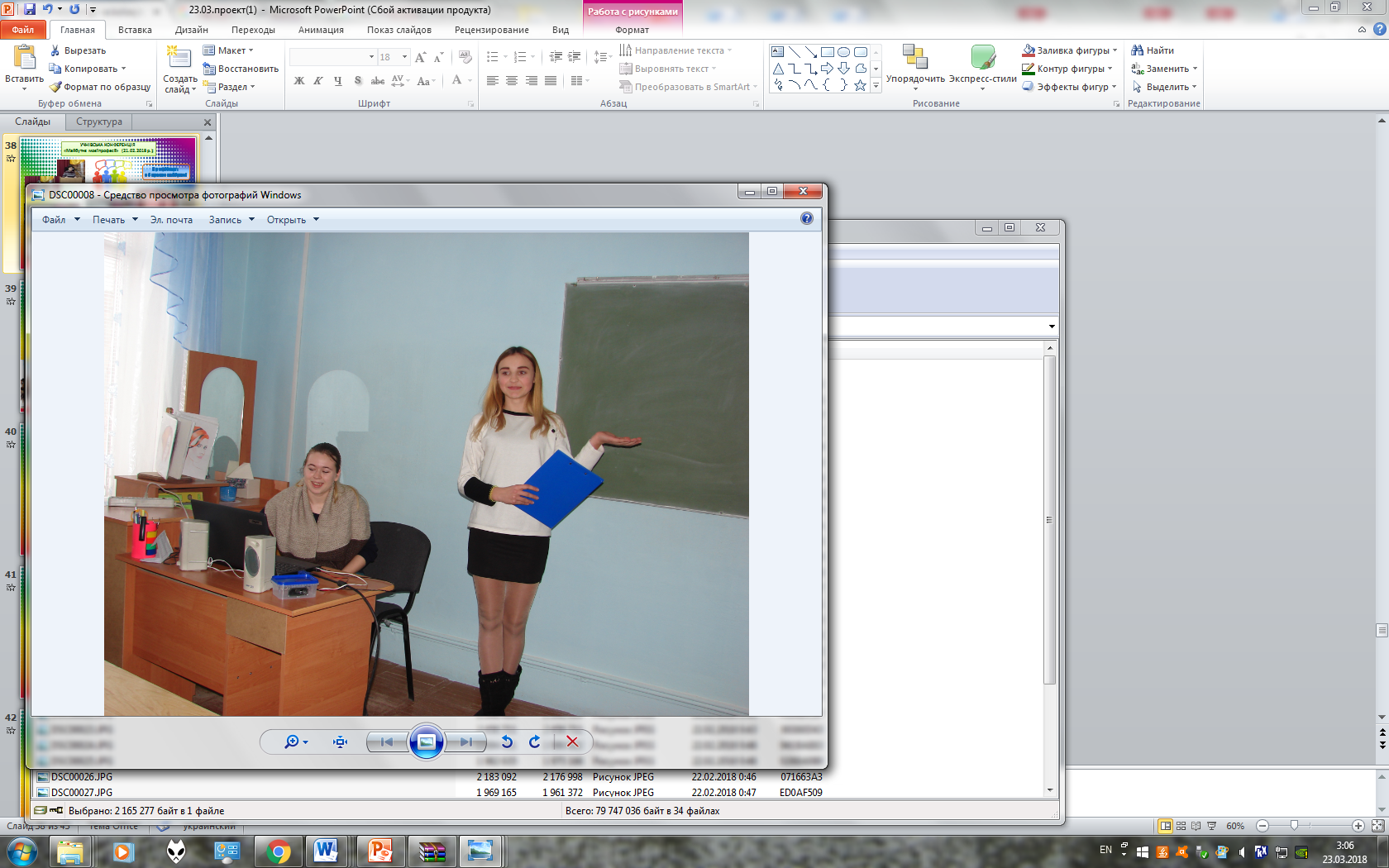 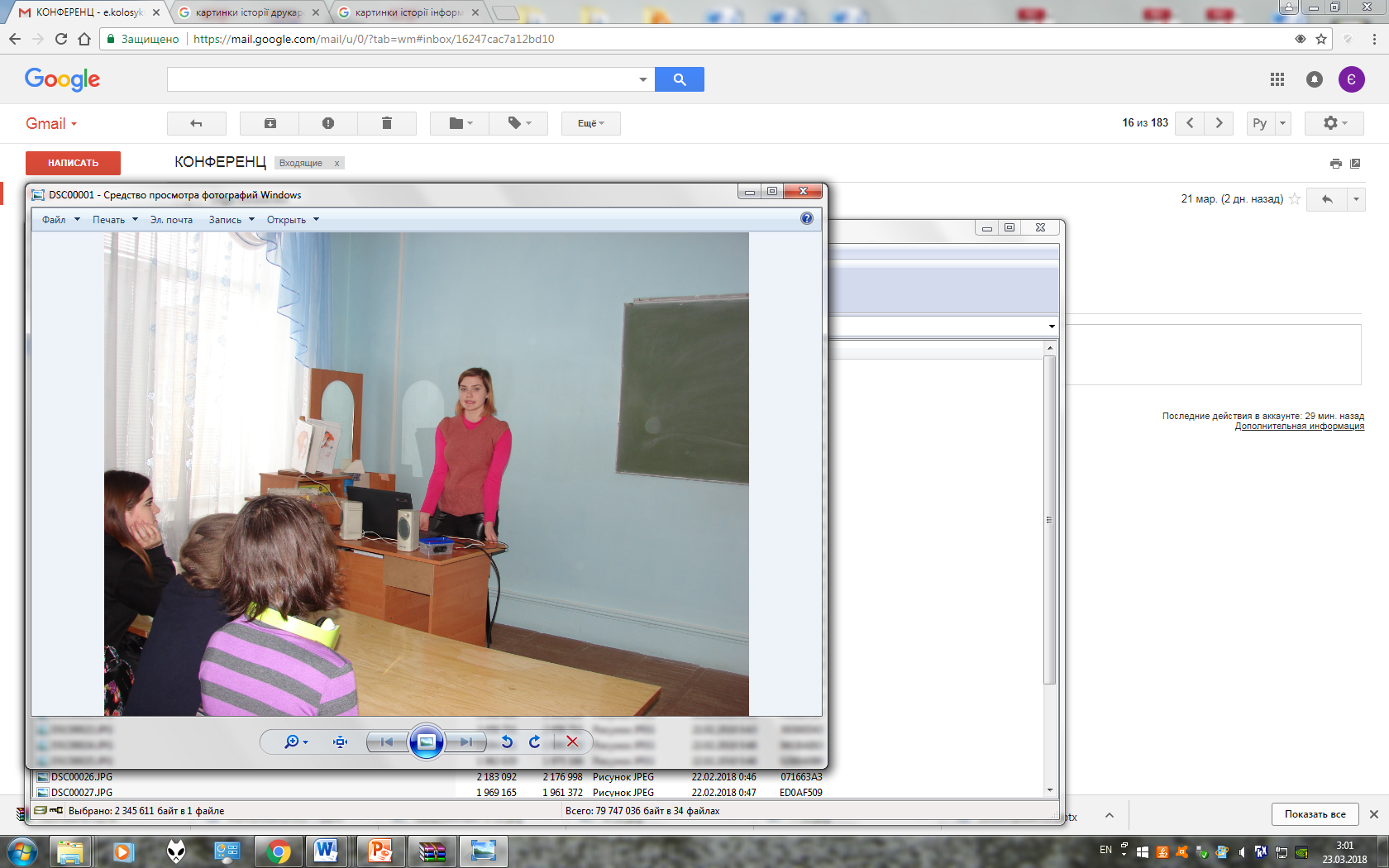 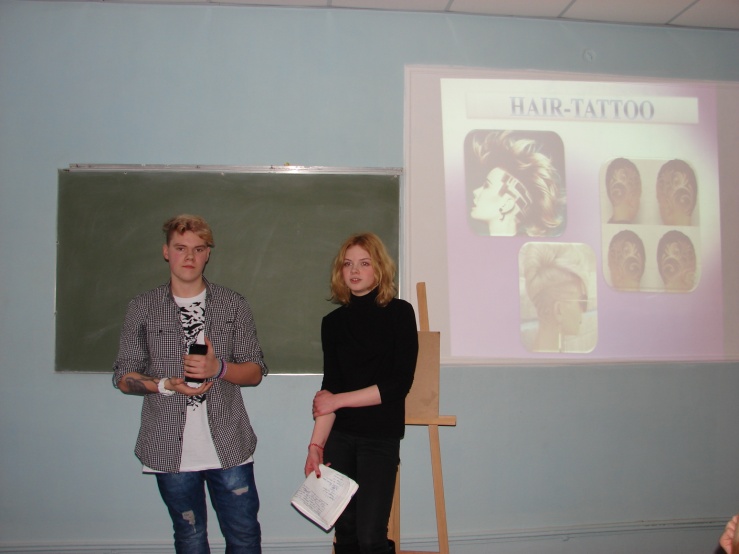 ПрофіСтарт:
обираємо майбутнє !
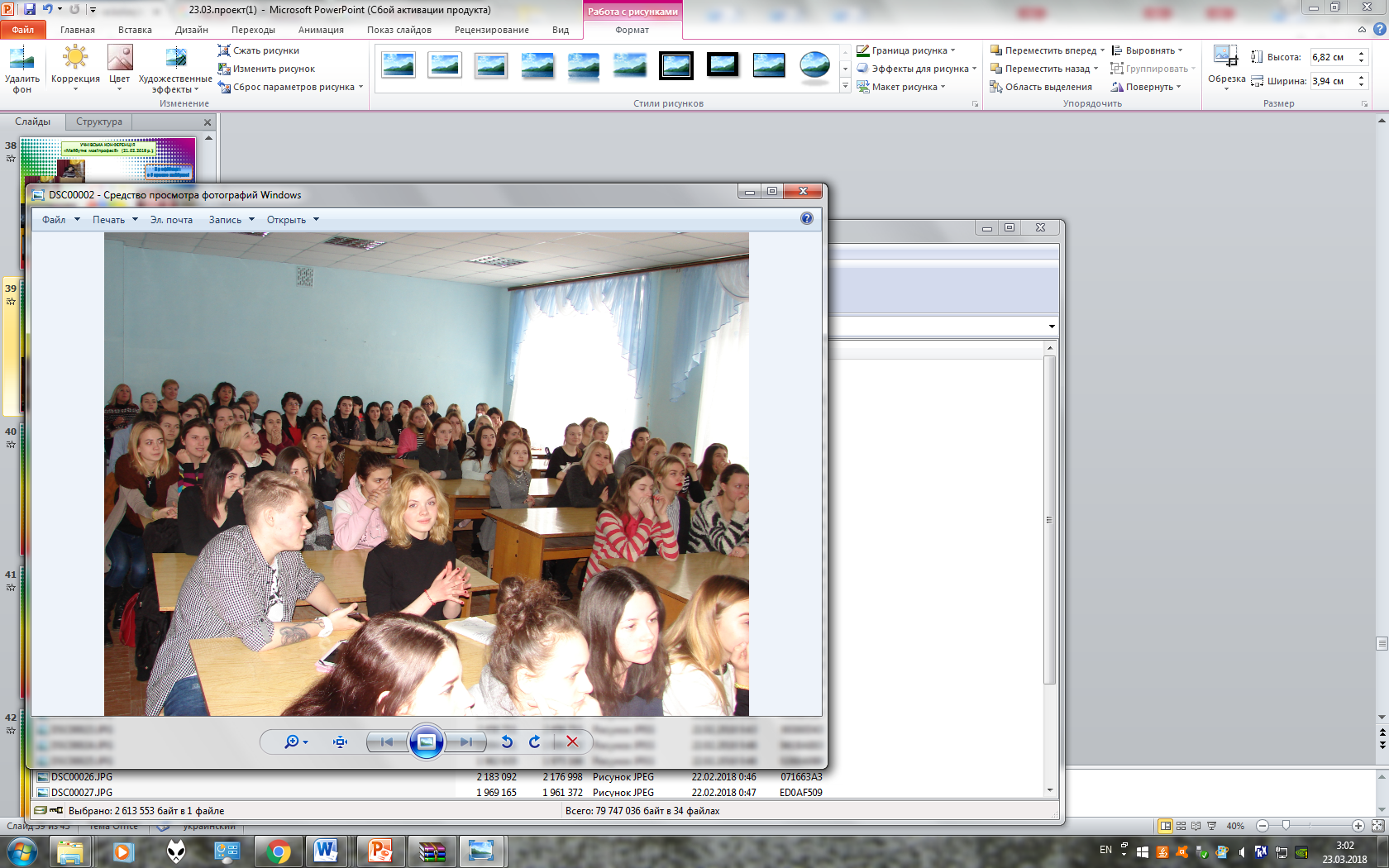 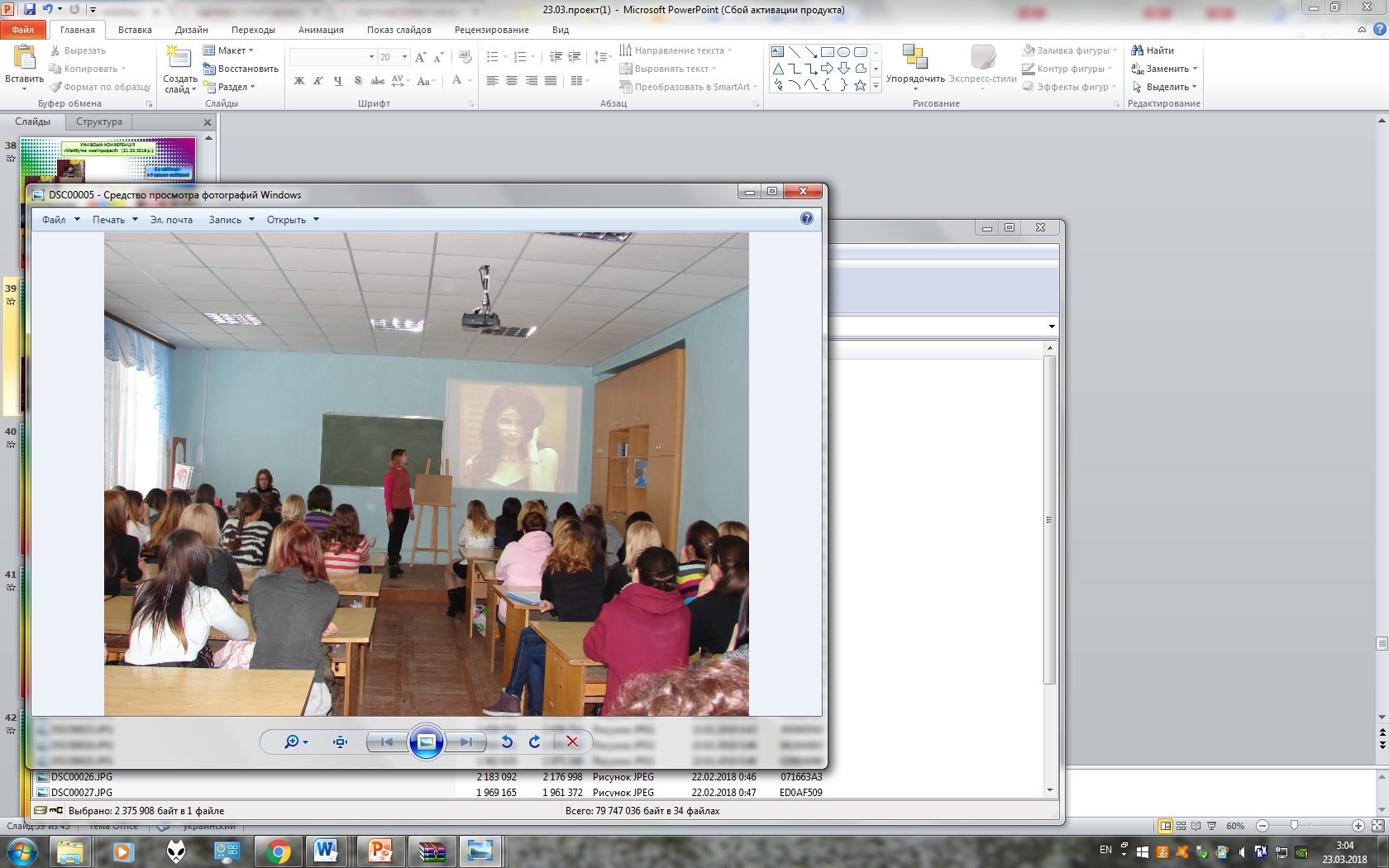 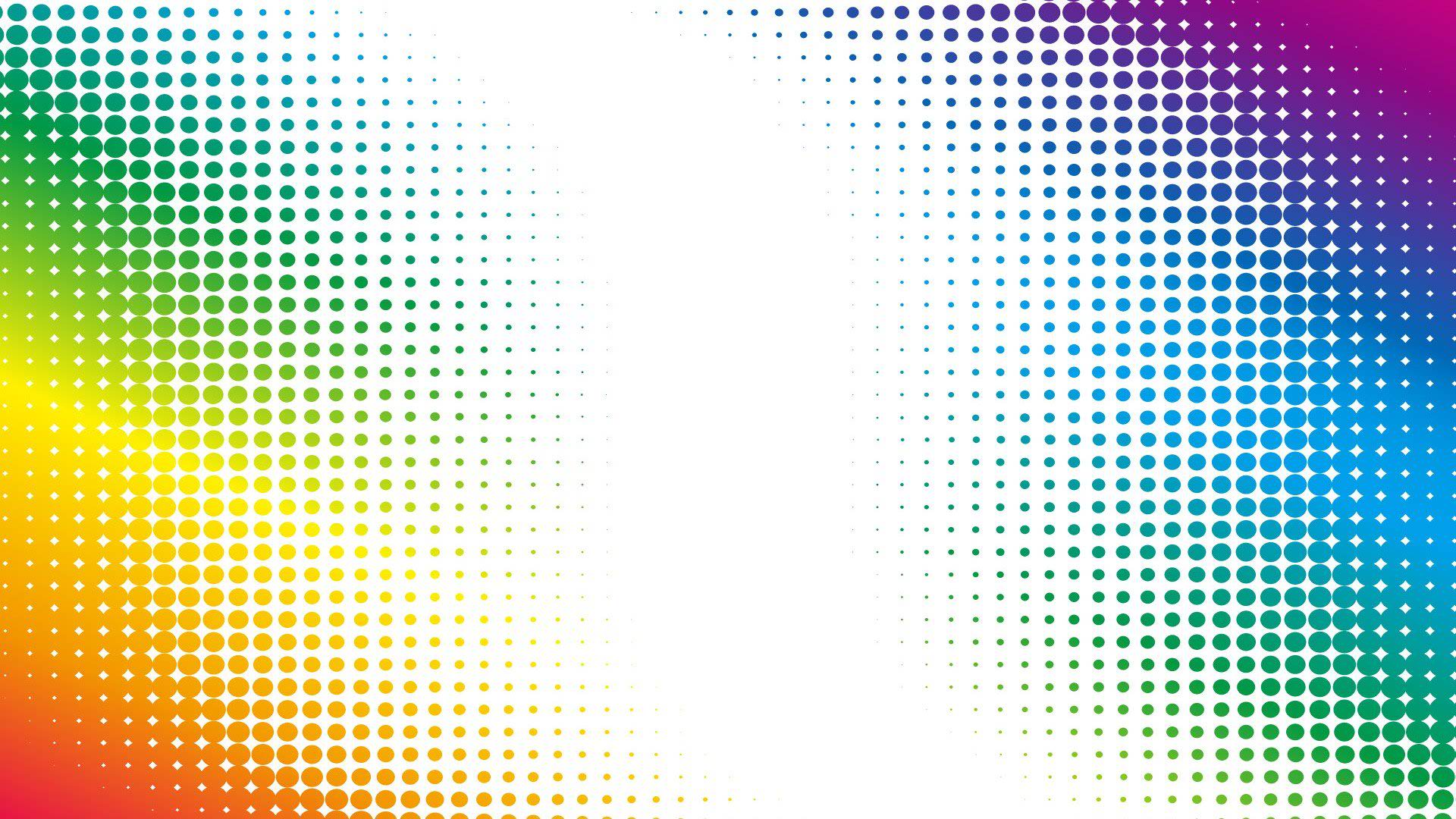 ПрофіСтарт:
обираємо майбутнє !
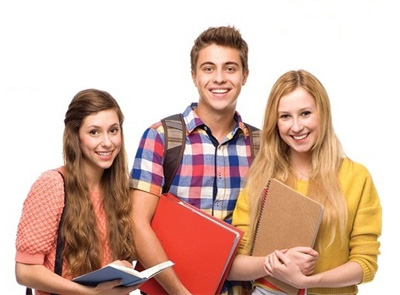 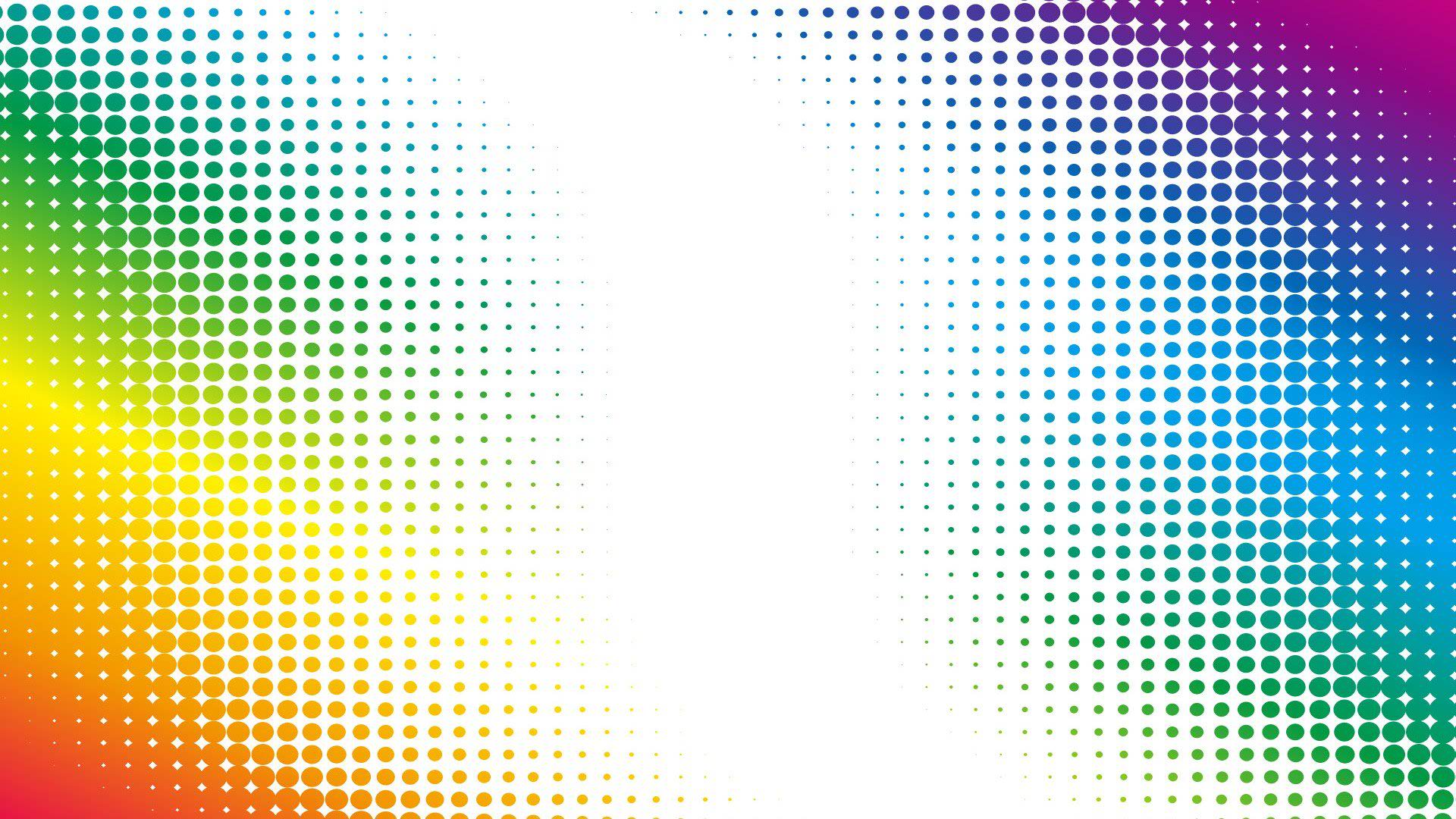 ПрофіСтарт:
обираємо майбутнє !
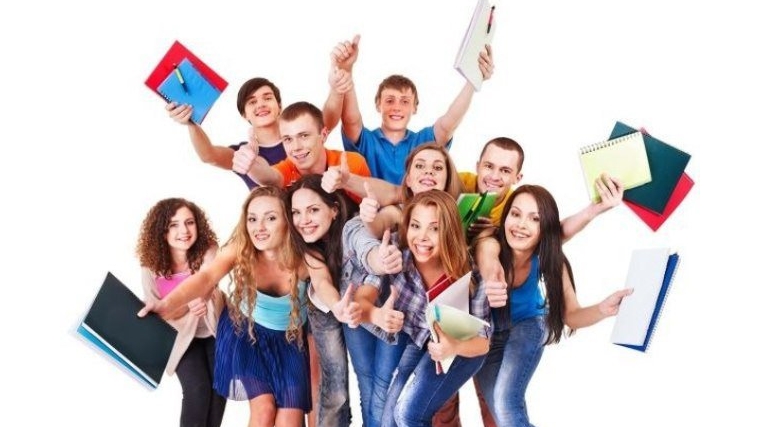